Match the Rhyming Words
Can you match the rhyming words?
Read the word at the top of the page.

Then, click on the words that rhyme to move them into the middle.
Click the words that rhyme with cat.
next
back
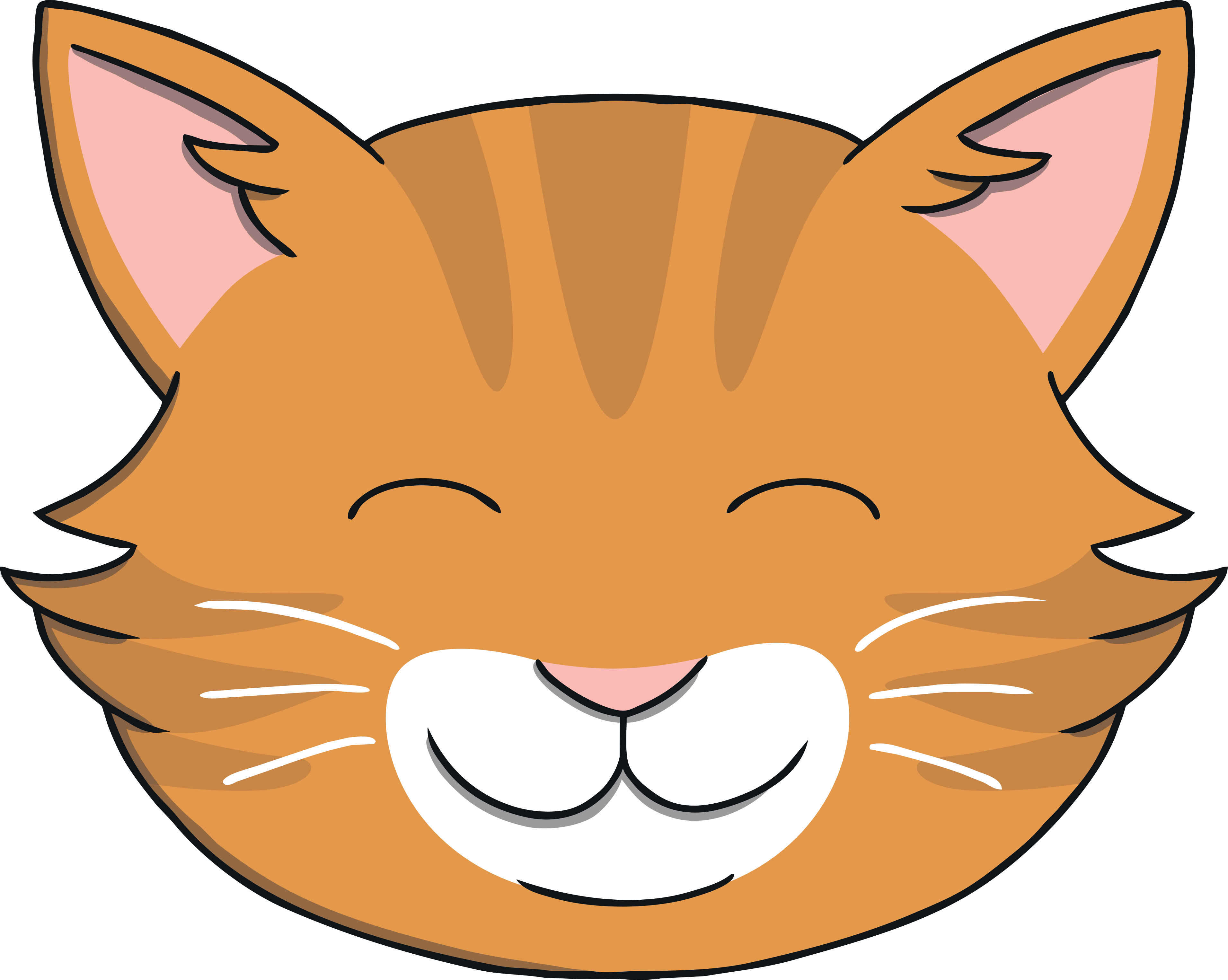 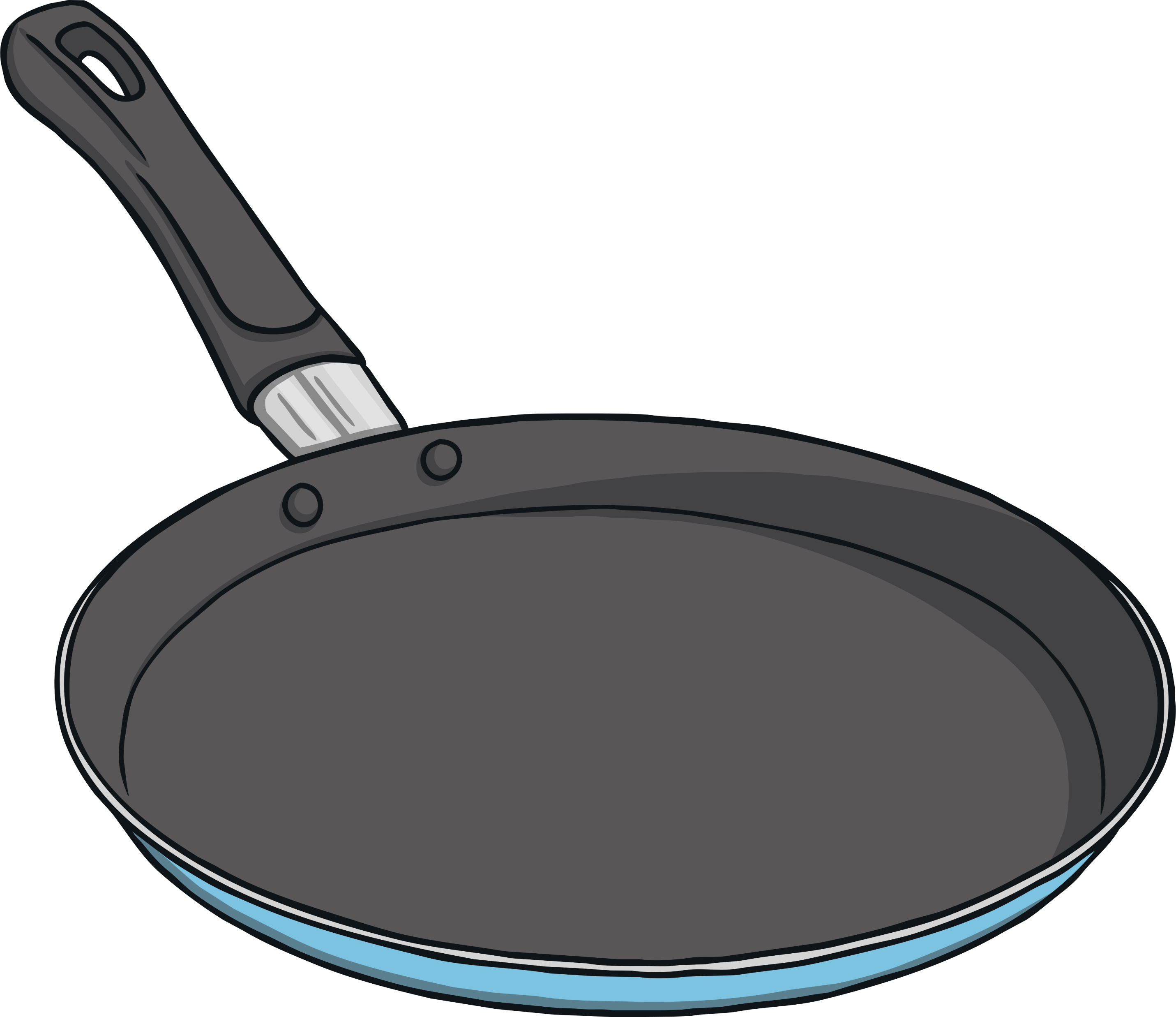 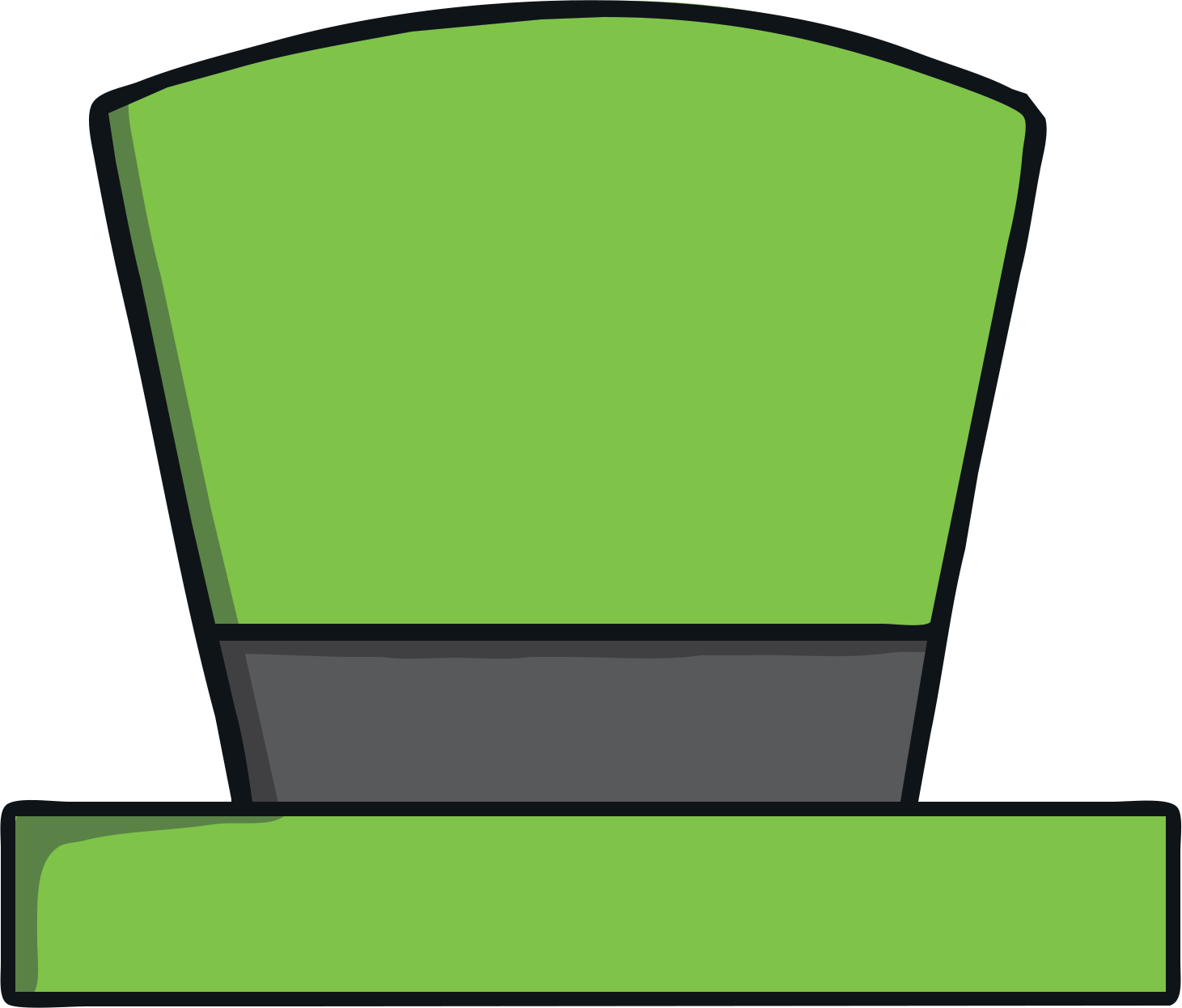 cat
X
hat
pan
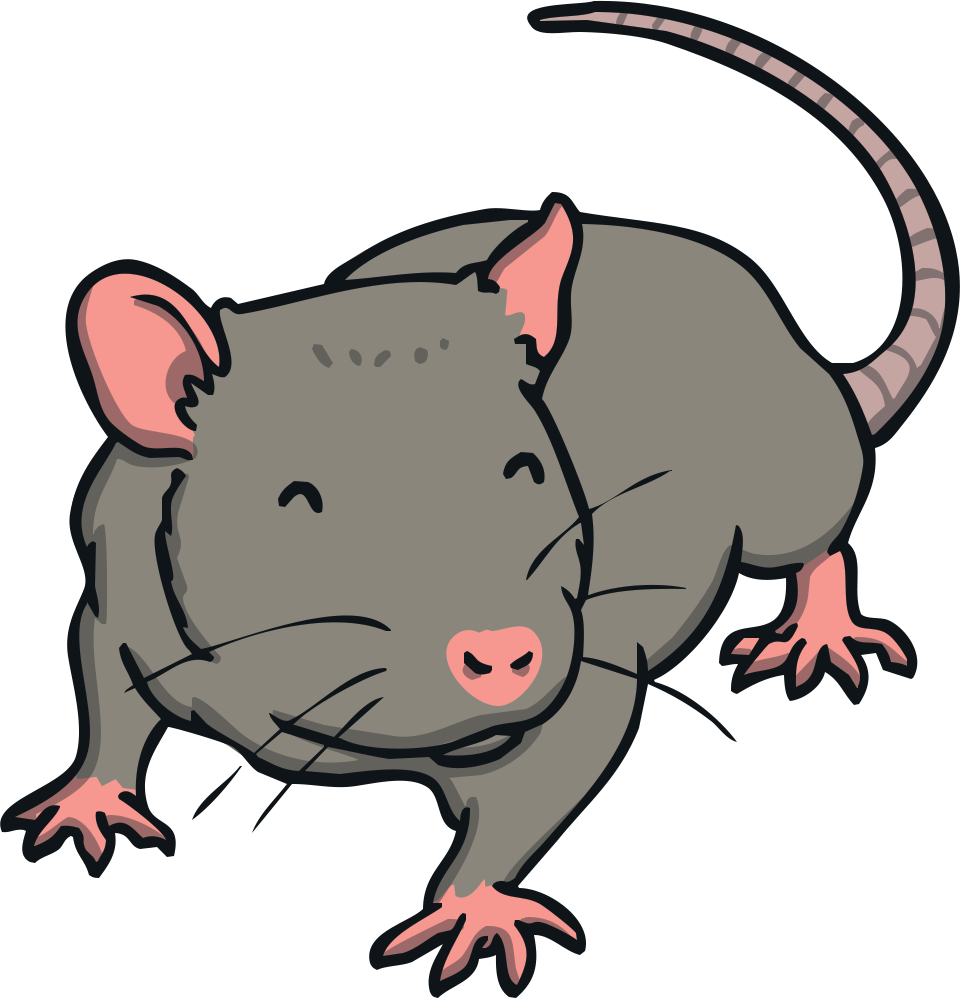 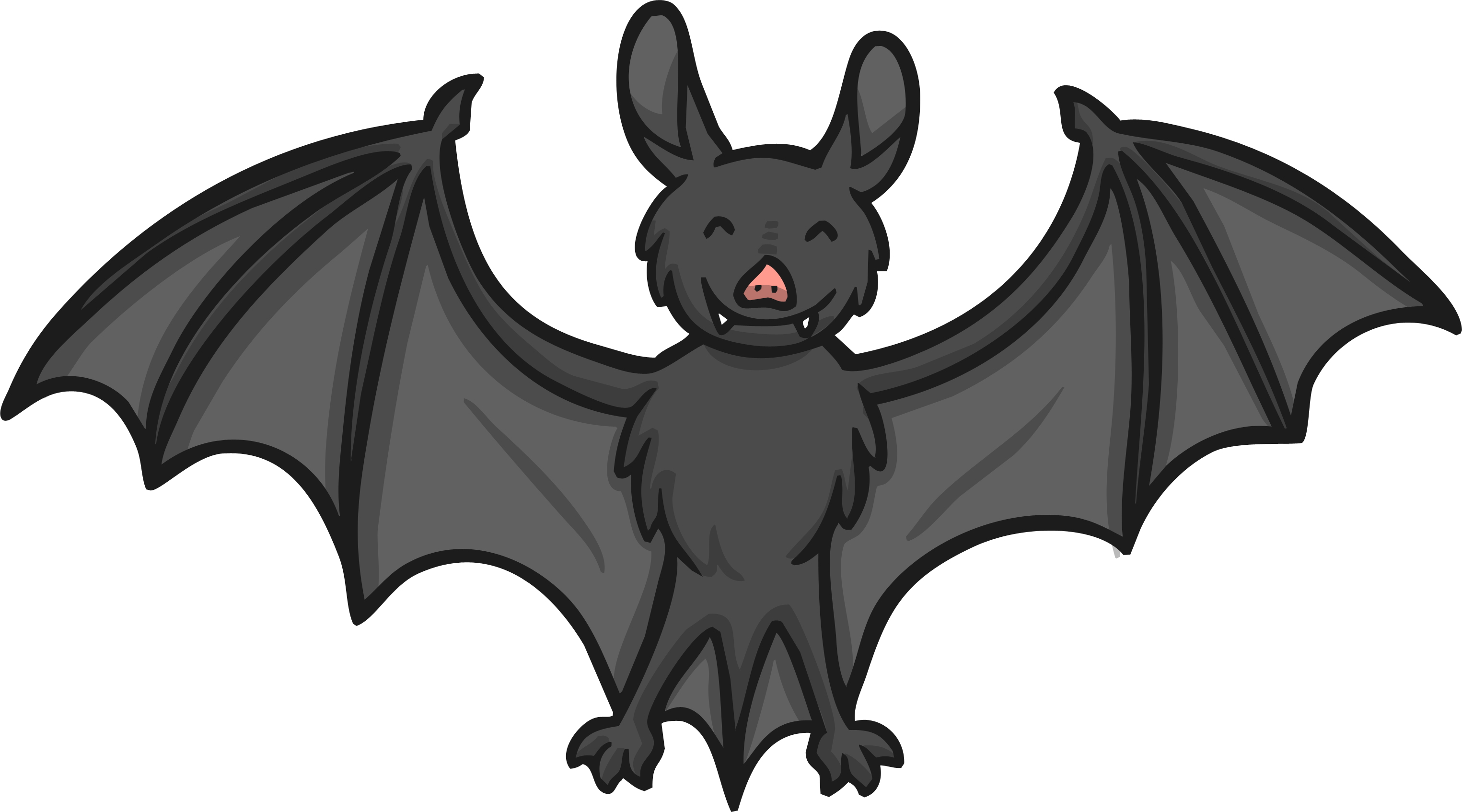 X
rat
bat
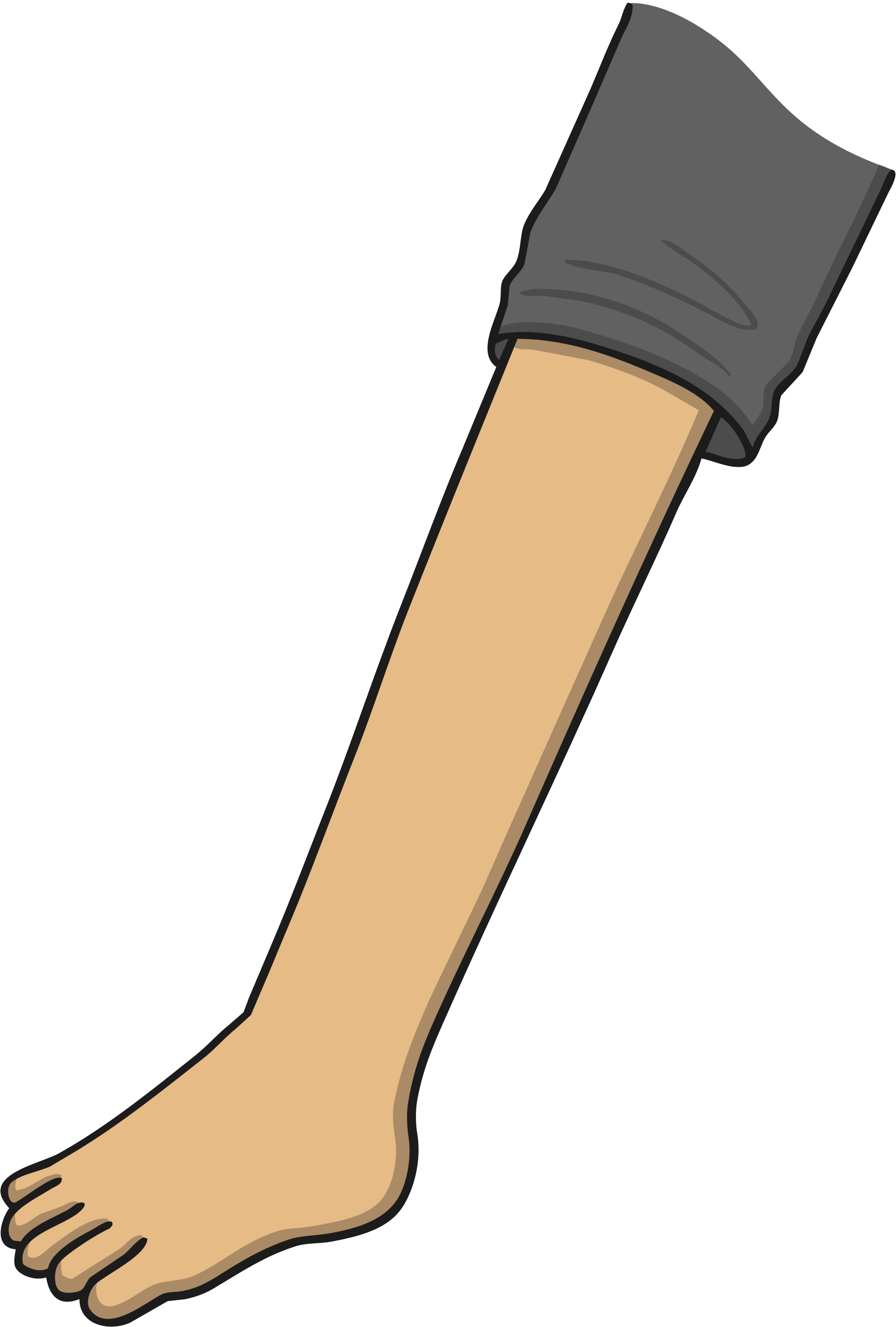 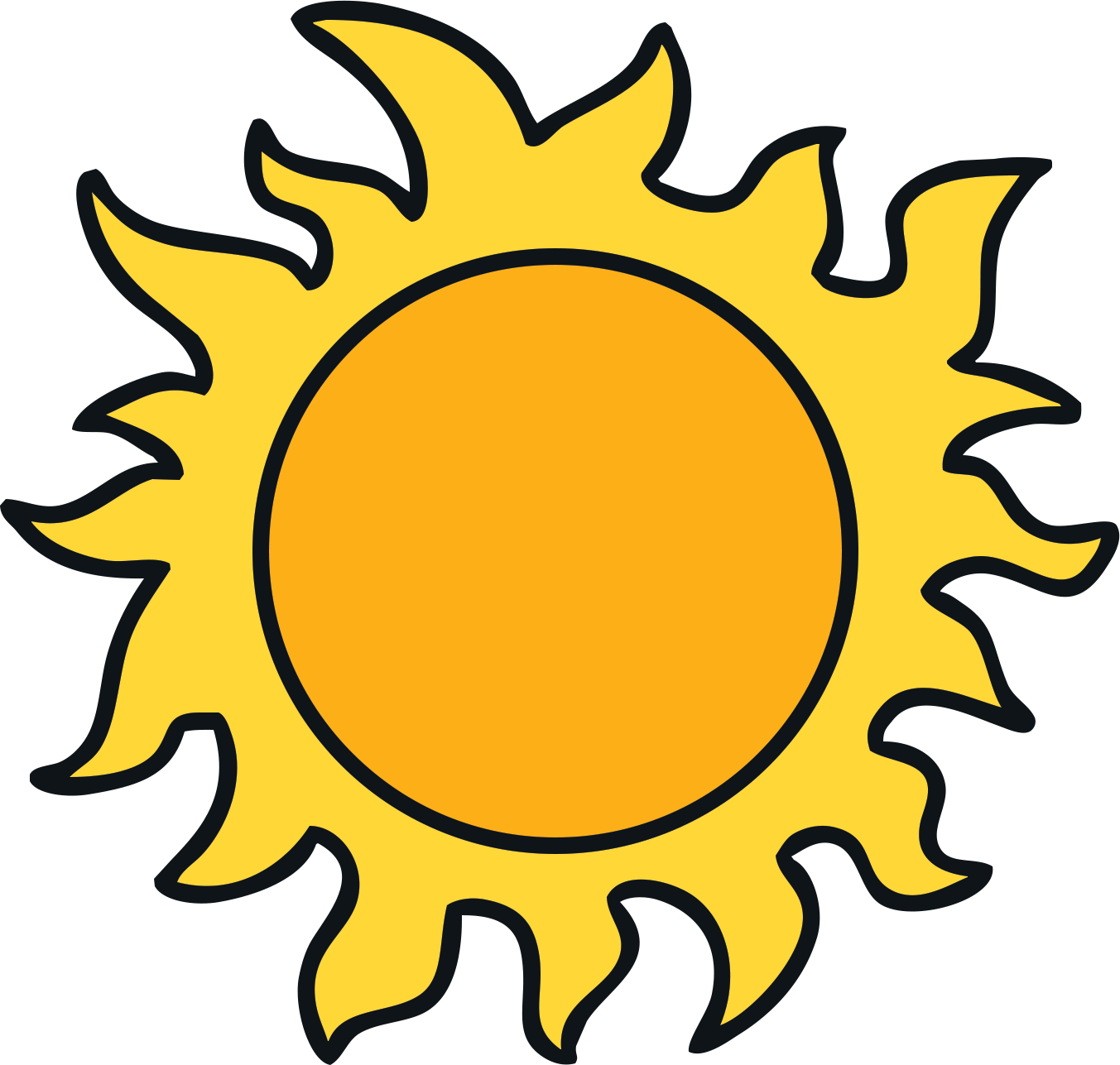 X
leg
sun
Click the words that rhyme with pop.
next
back
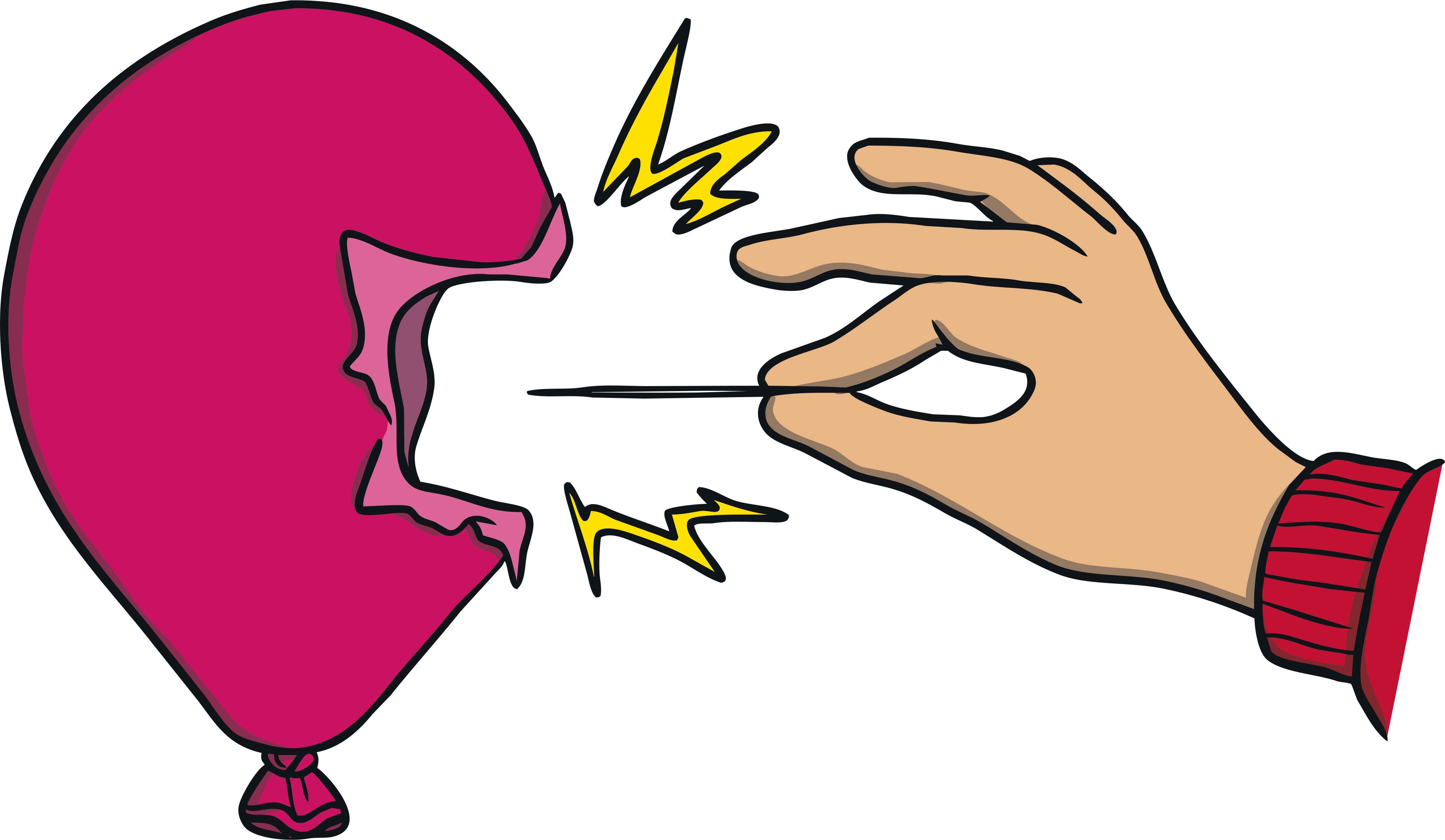 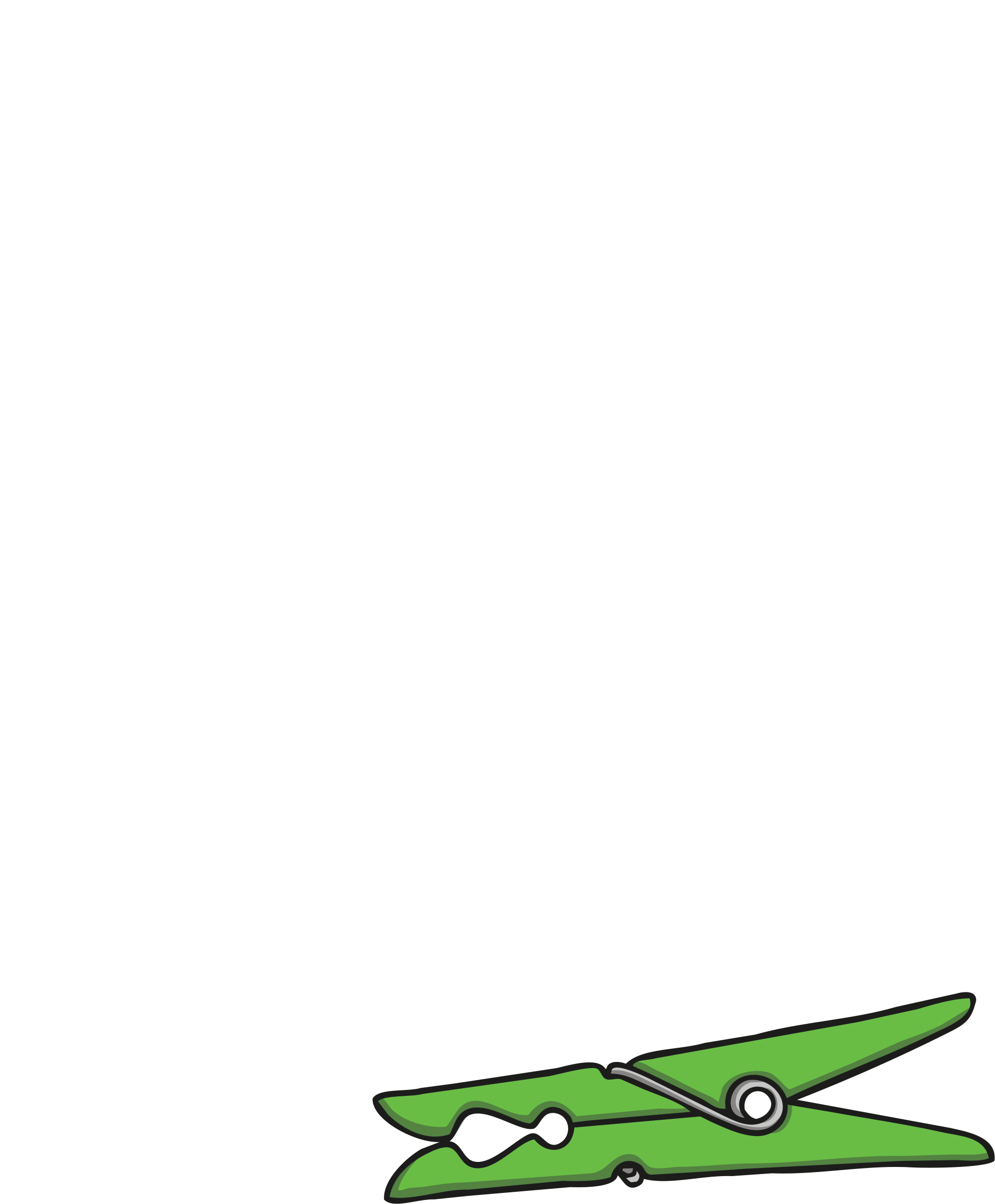 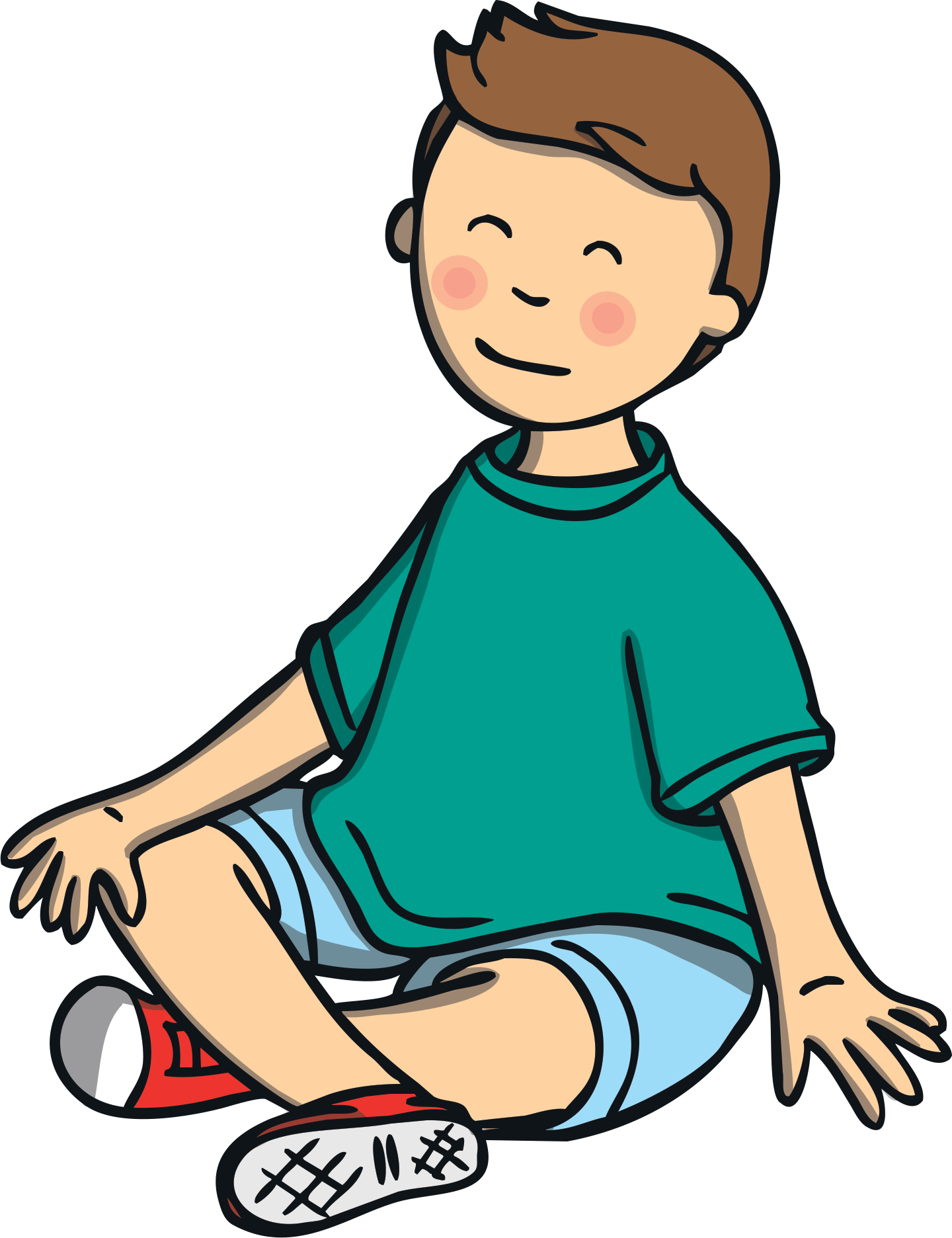 sit
pop
X
peg
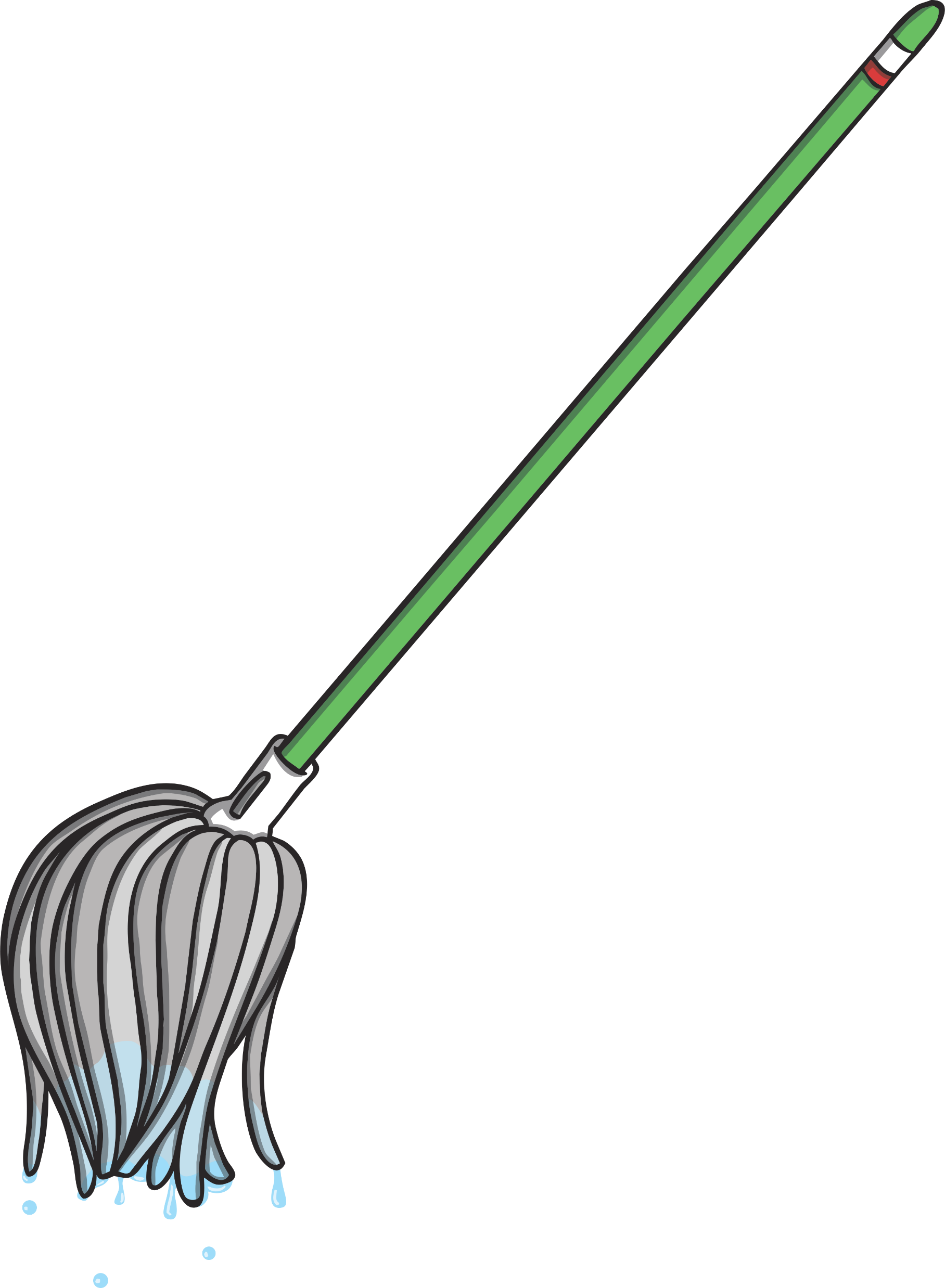 X
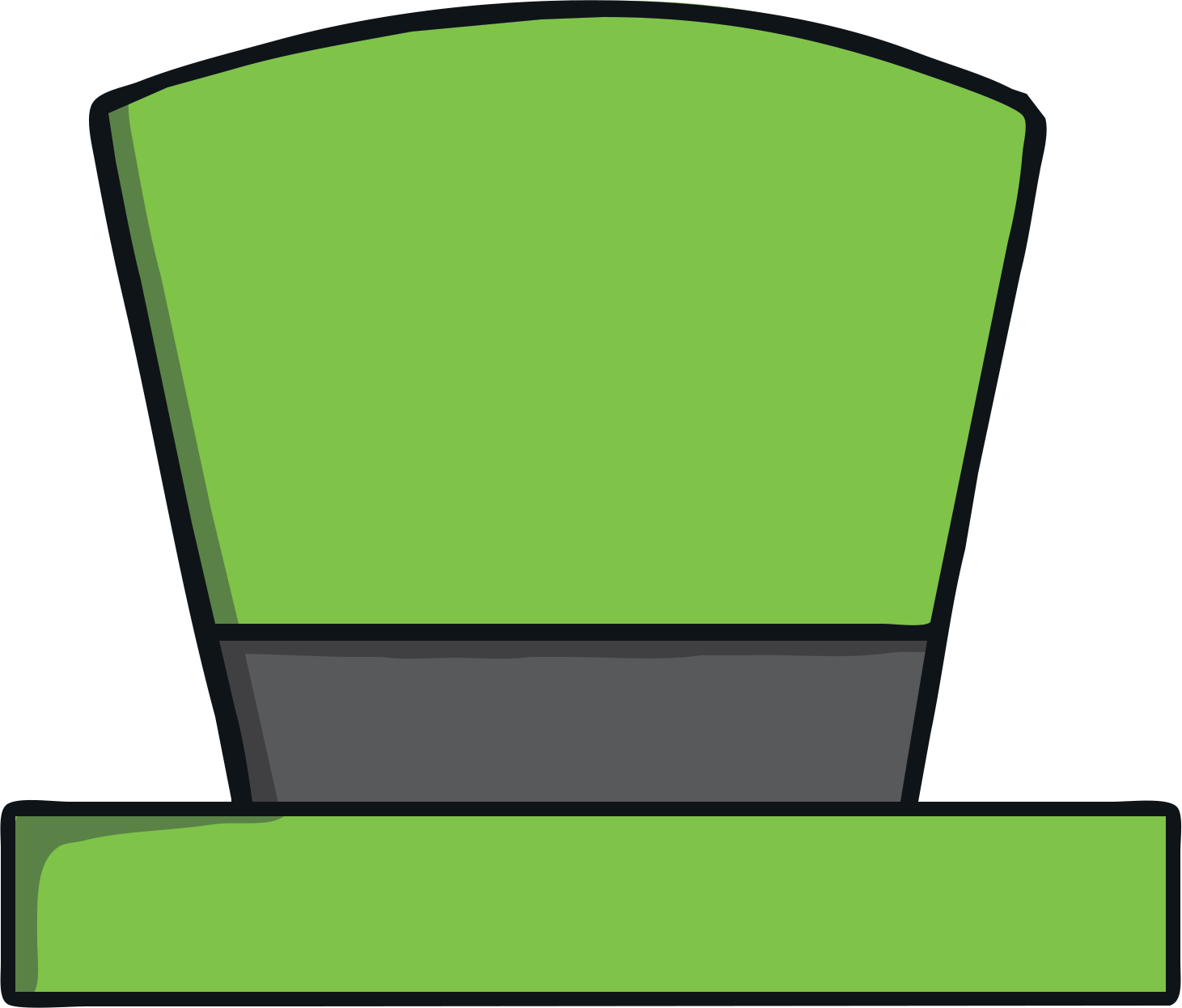 X
mop
hat
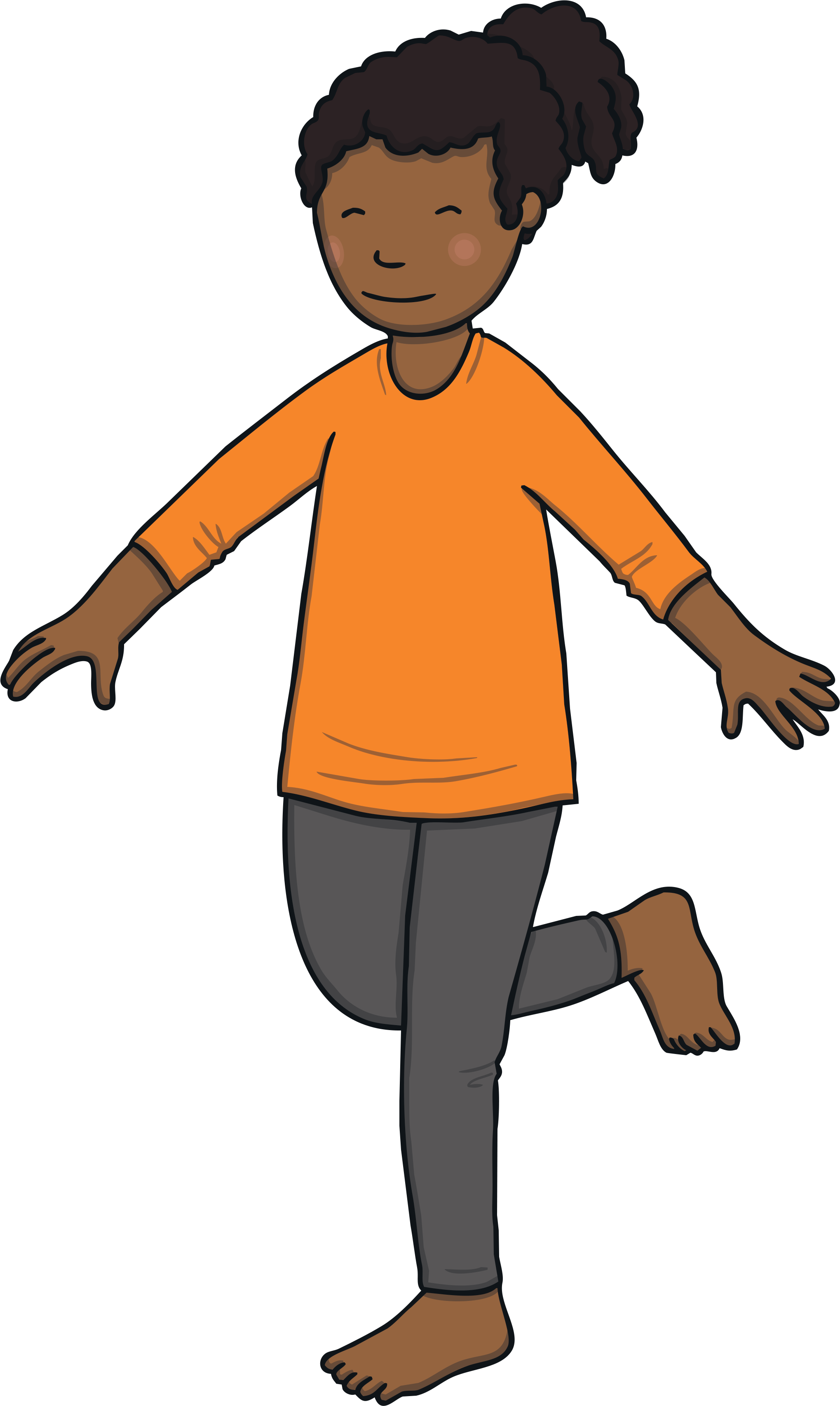 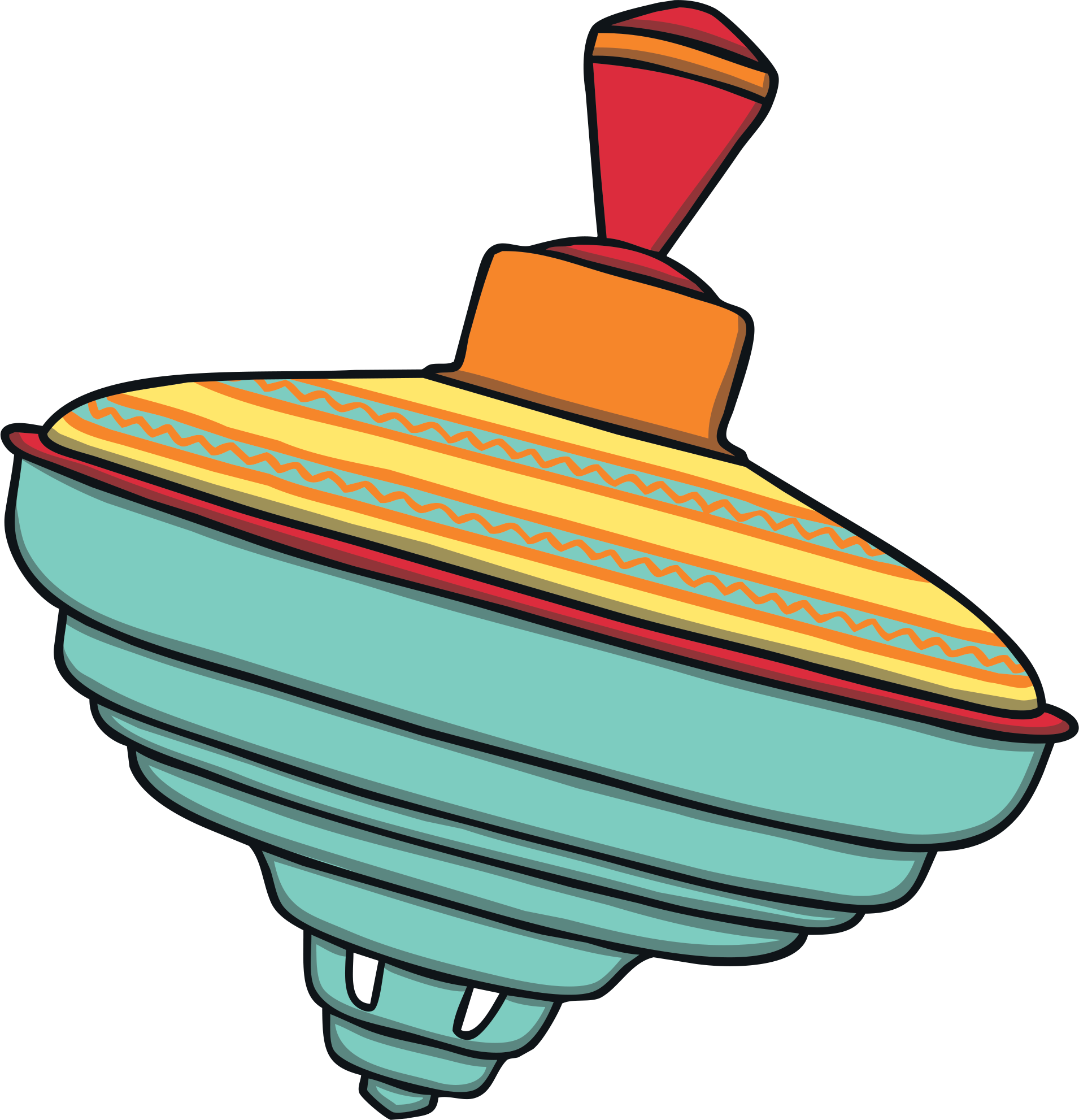 top
hop
Click the words that rhyme with sun.
next
back
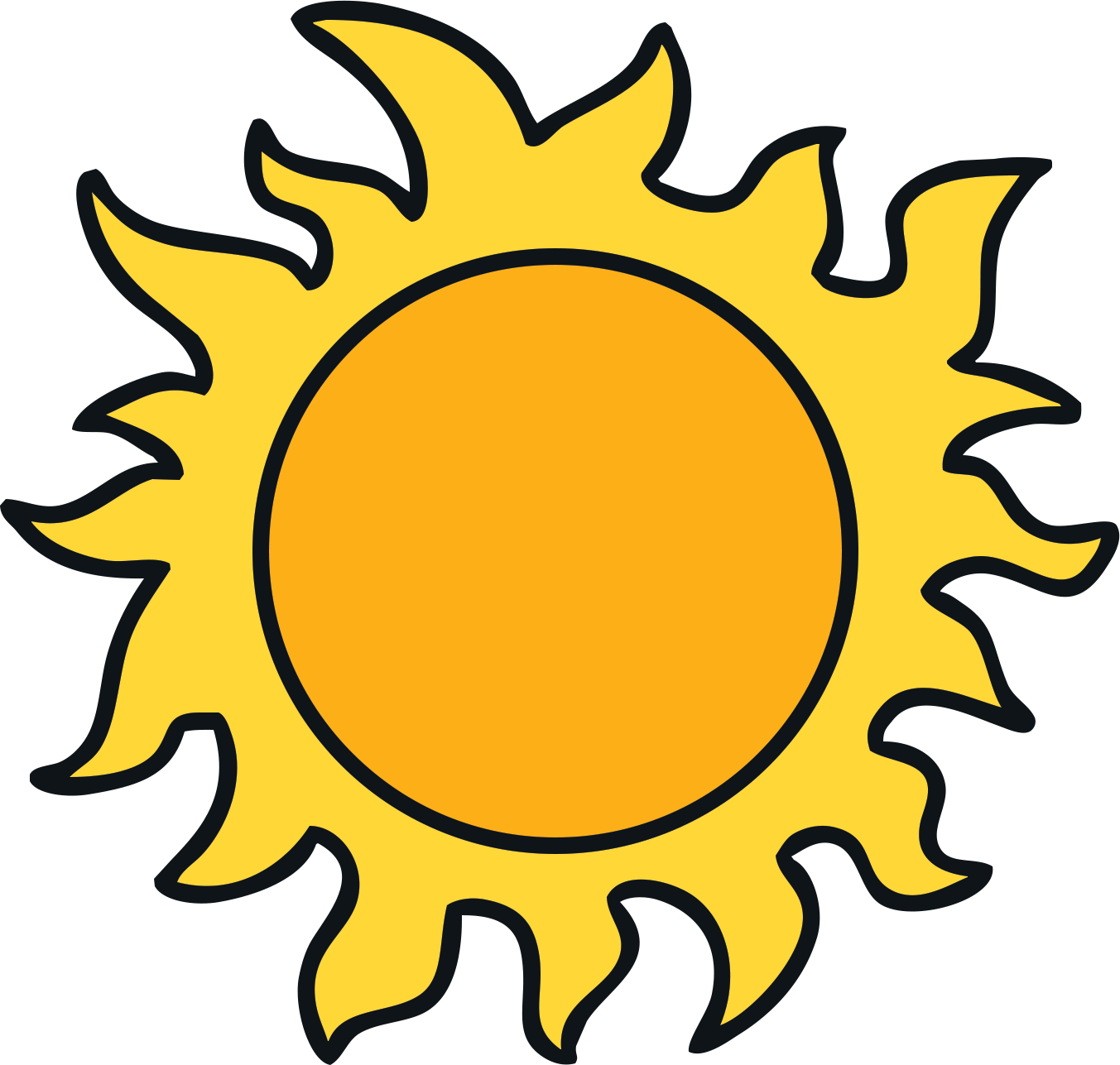 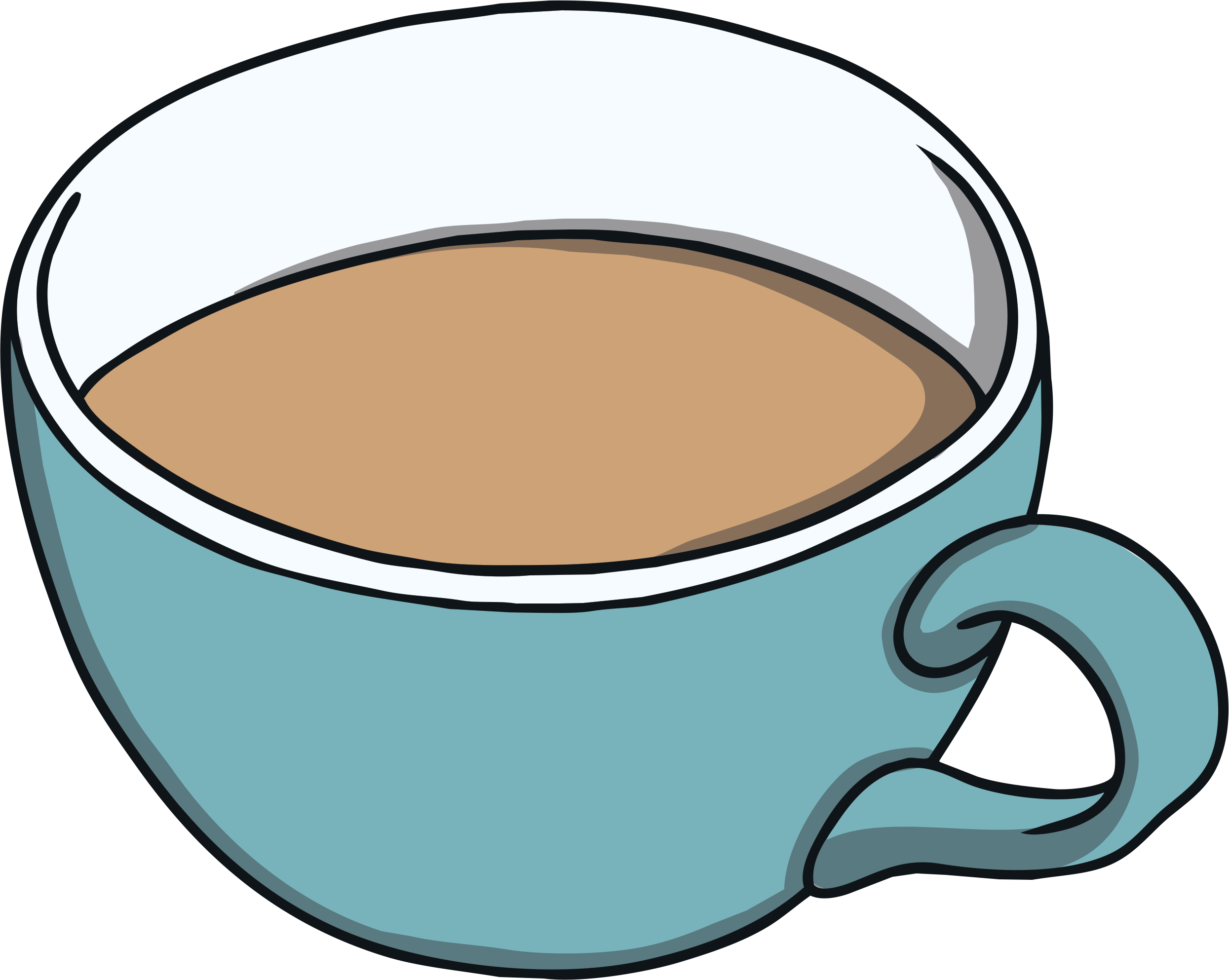 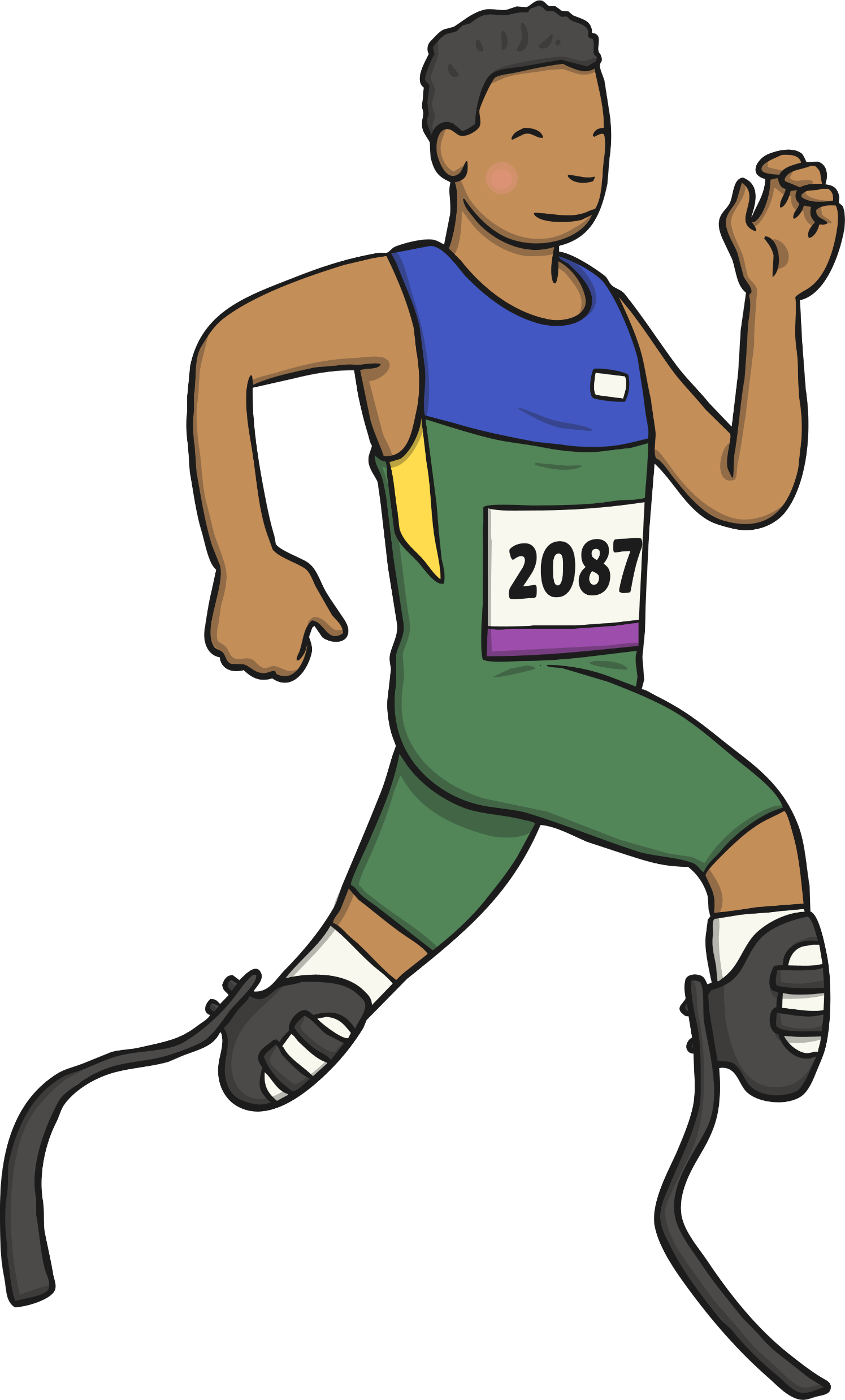 X
sun
cup
run
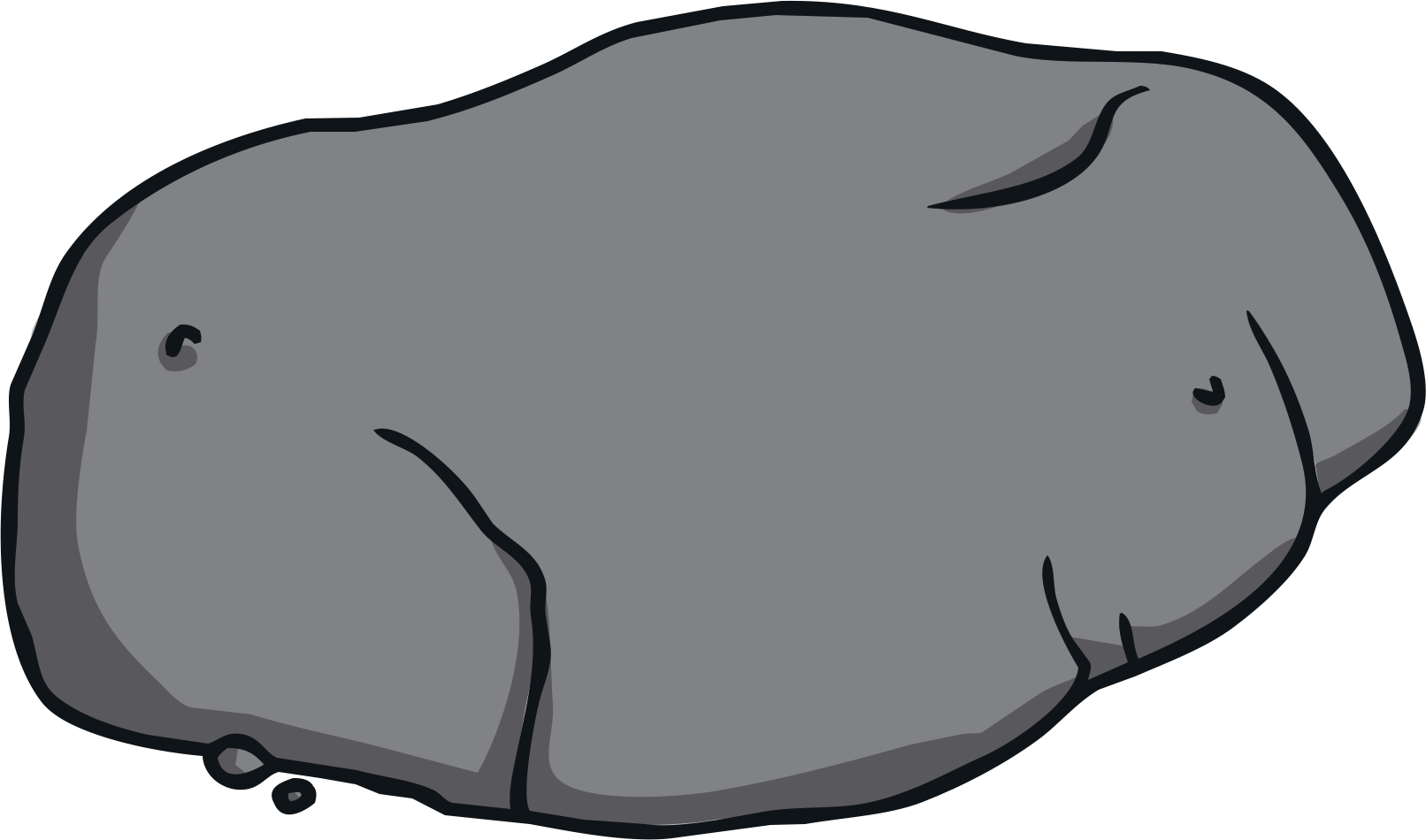 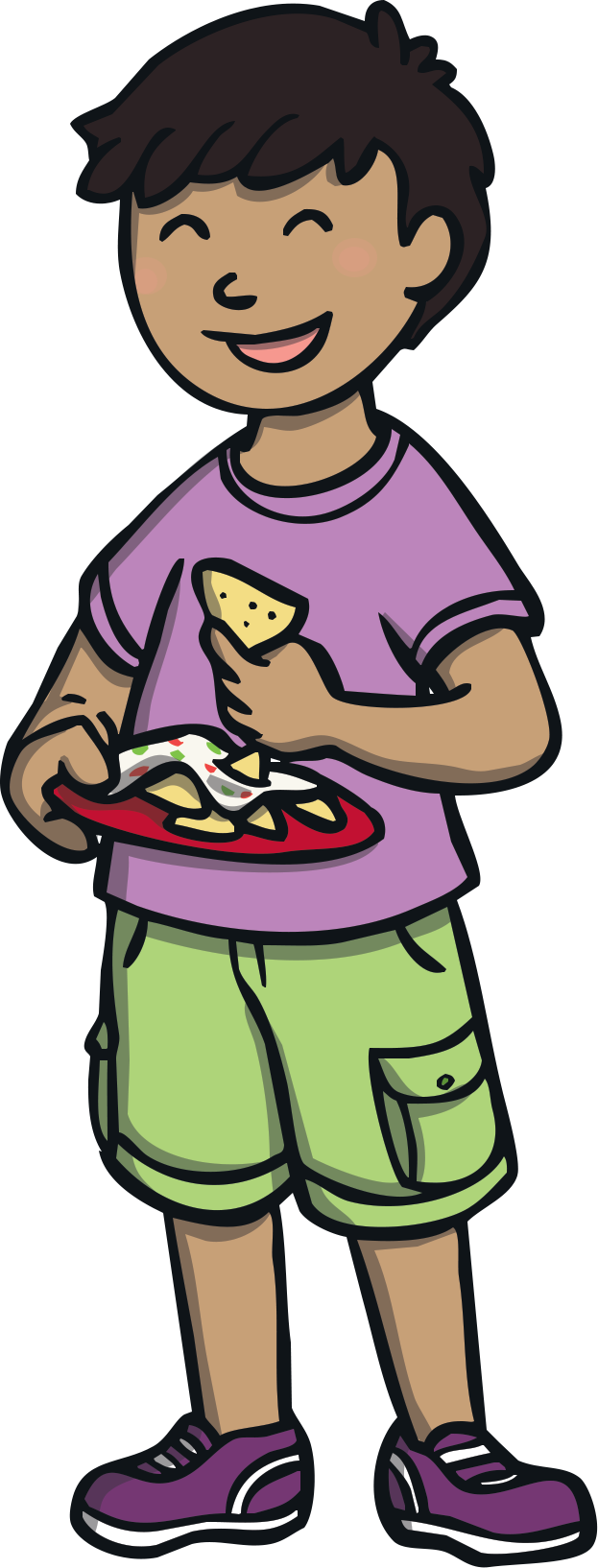 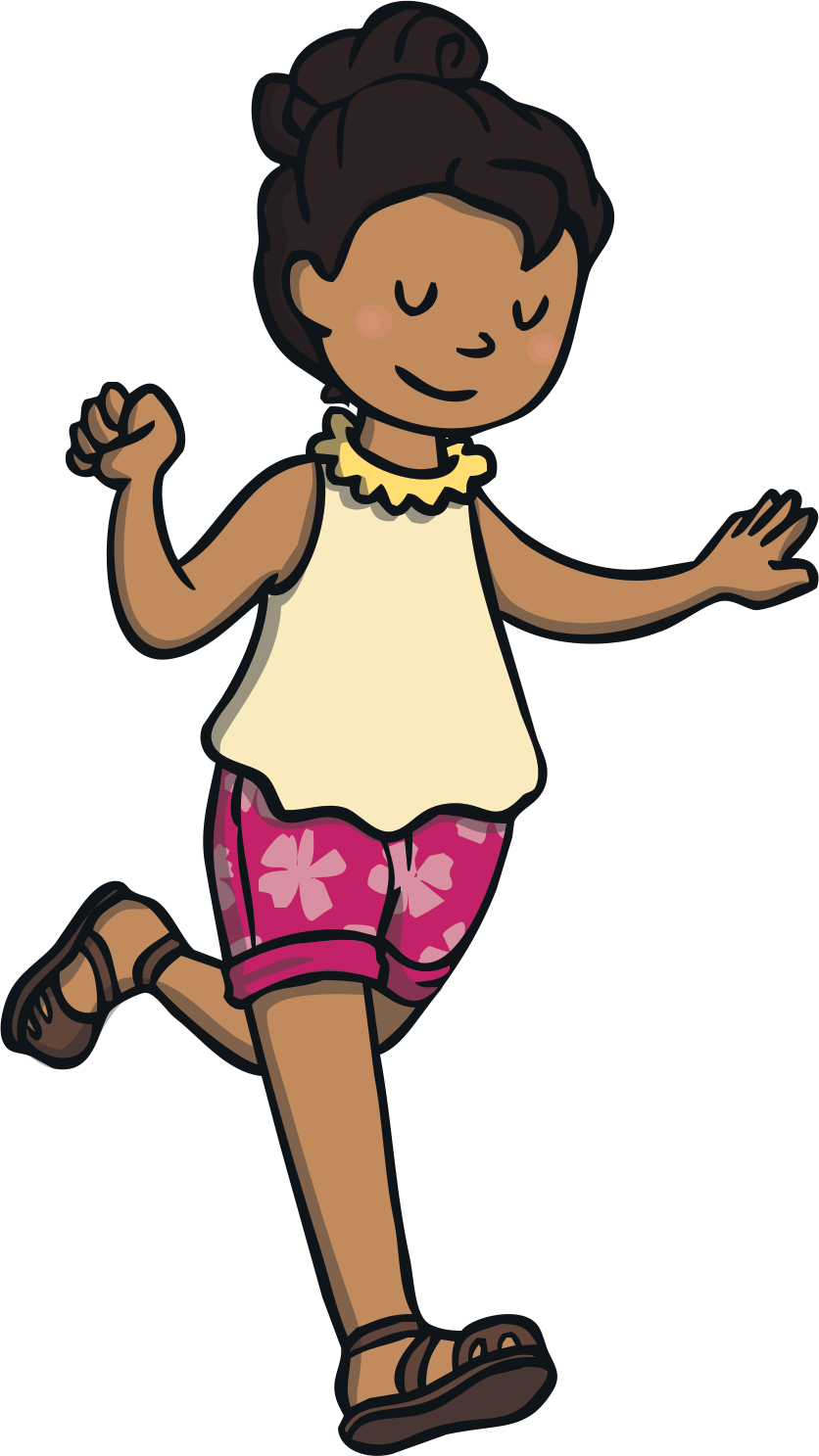 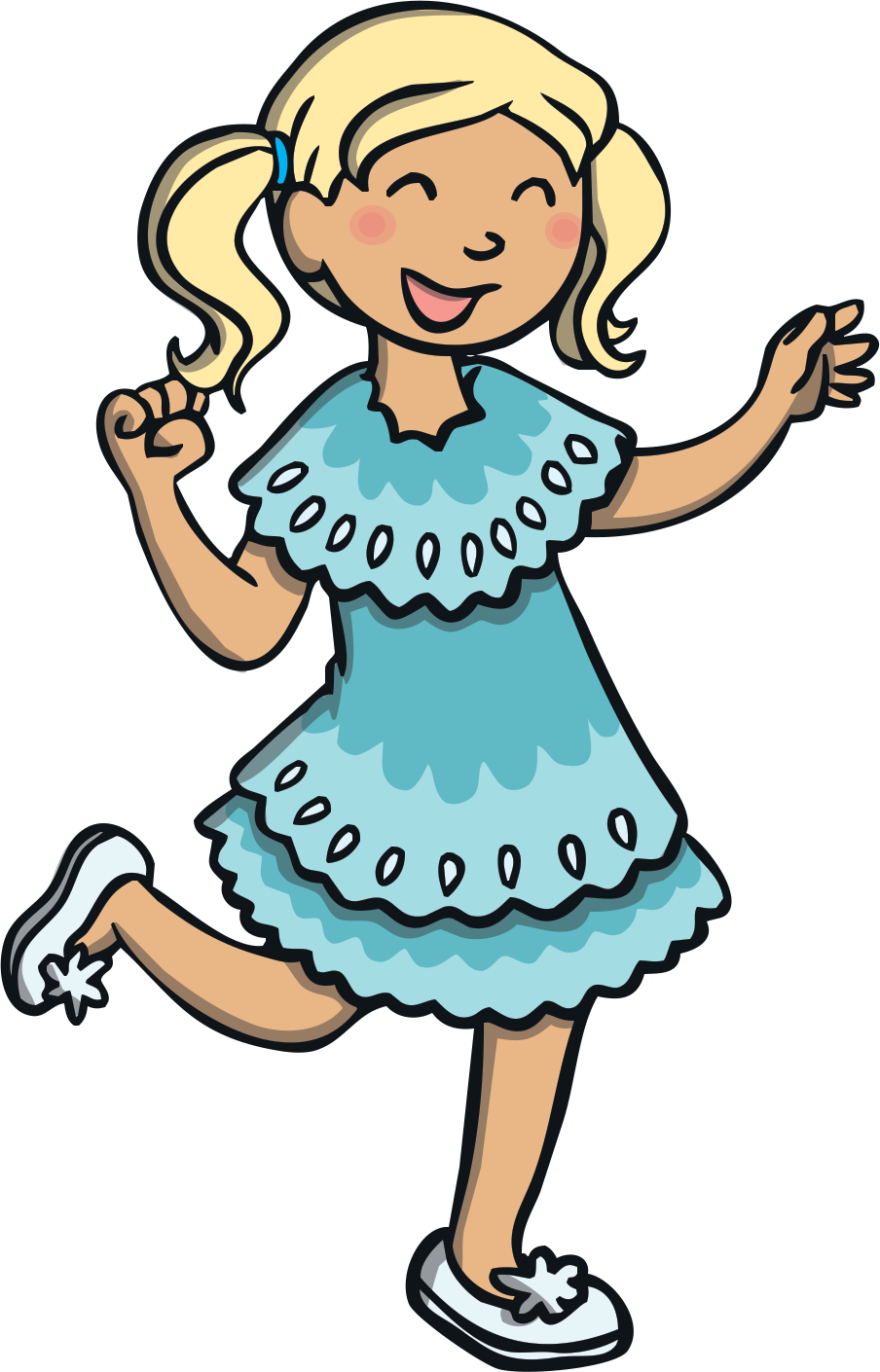 X
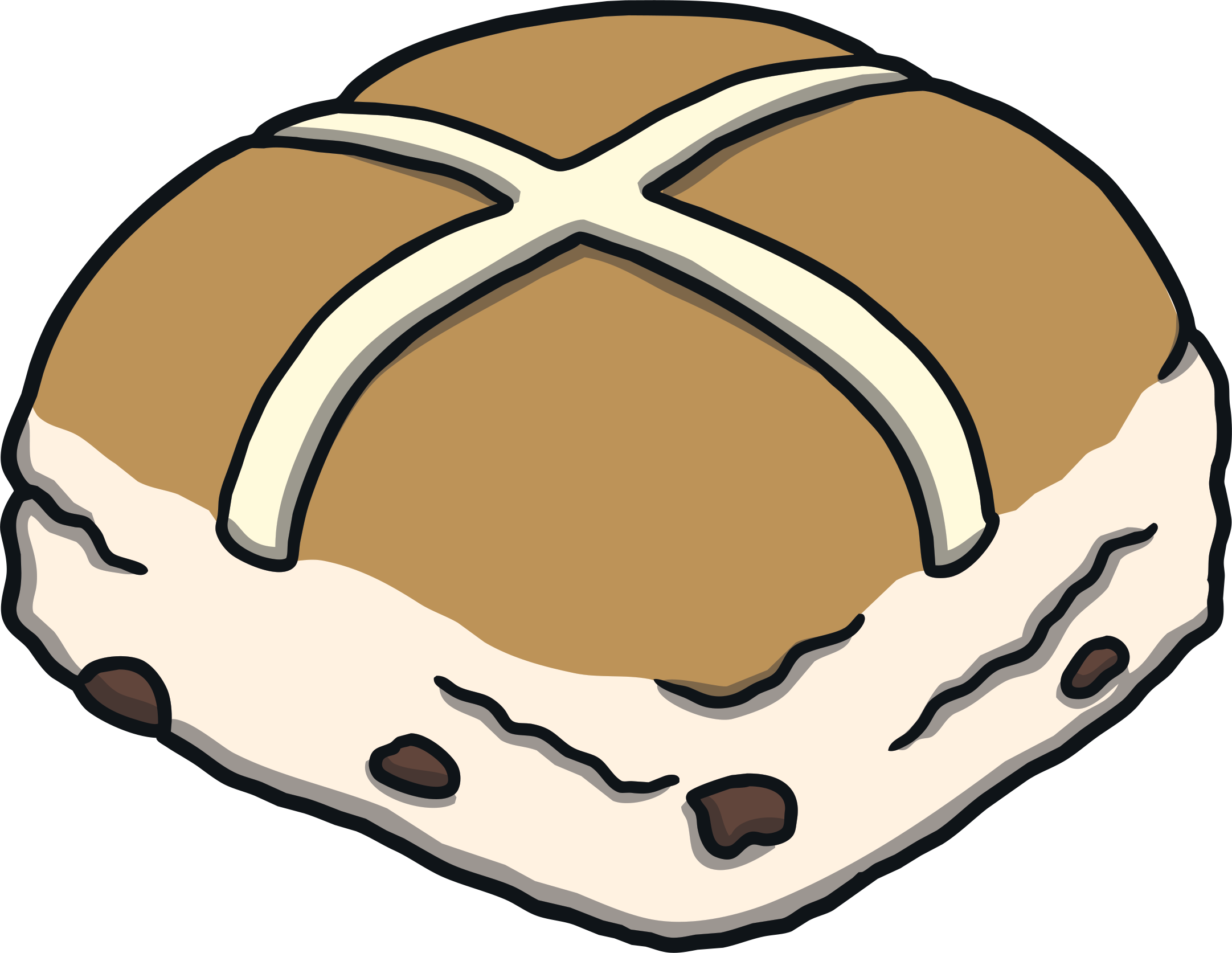 rock
bun
log
X
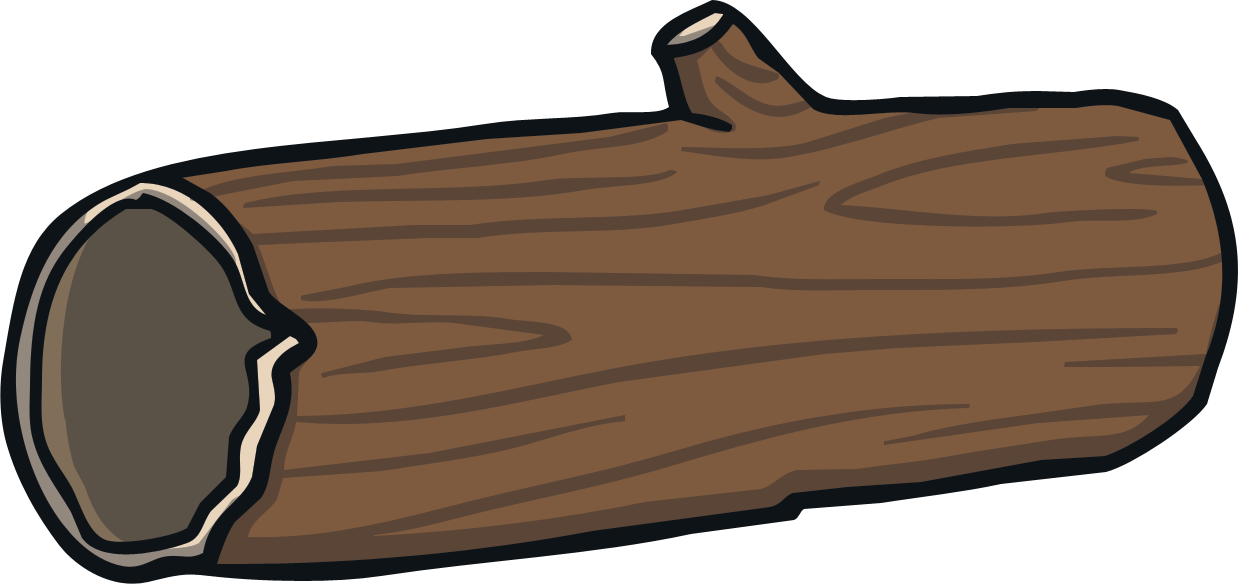 fun
Click the words that rhyme with rock.
next
back
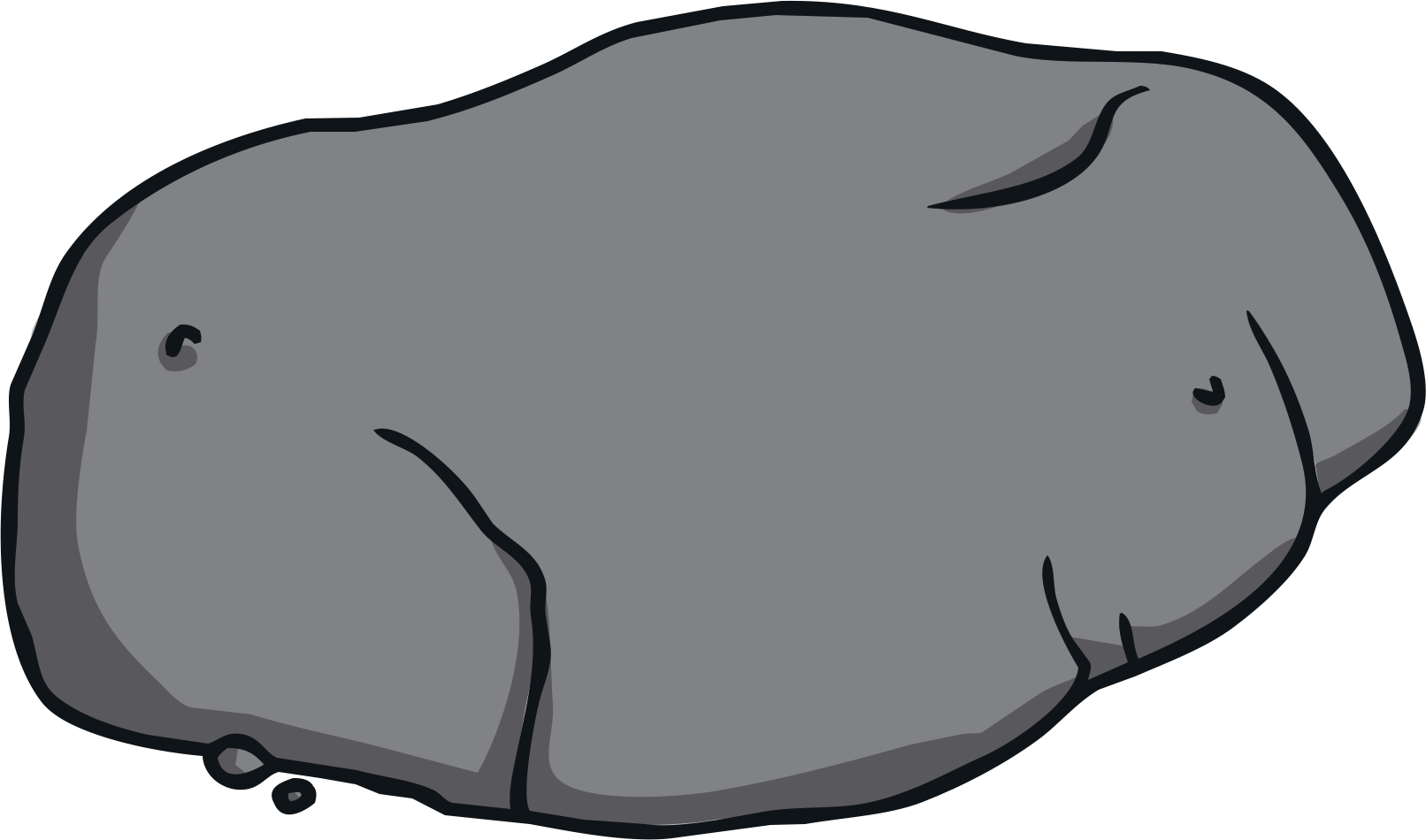 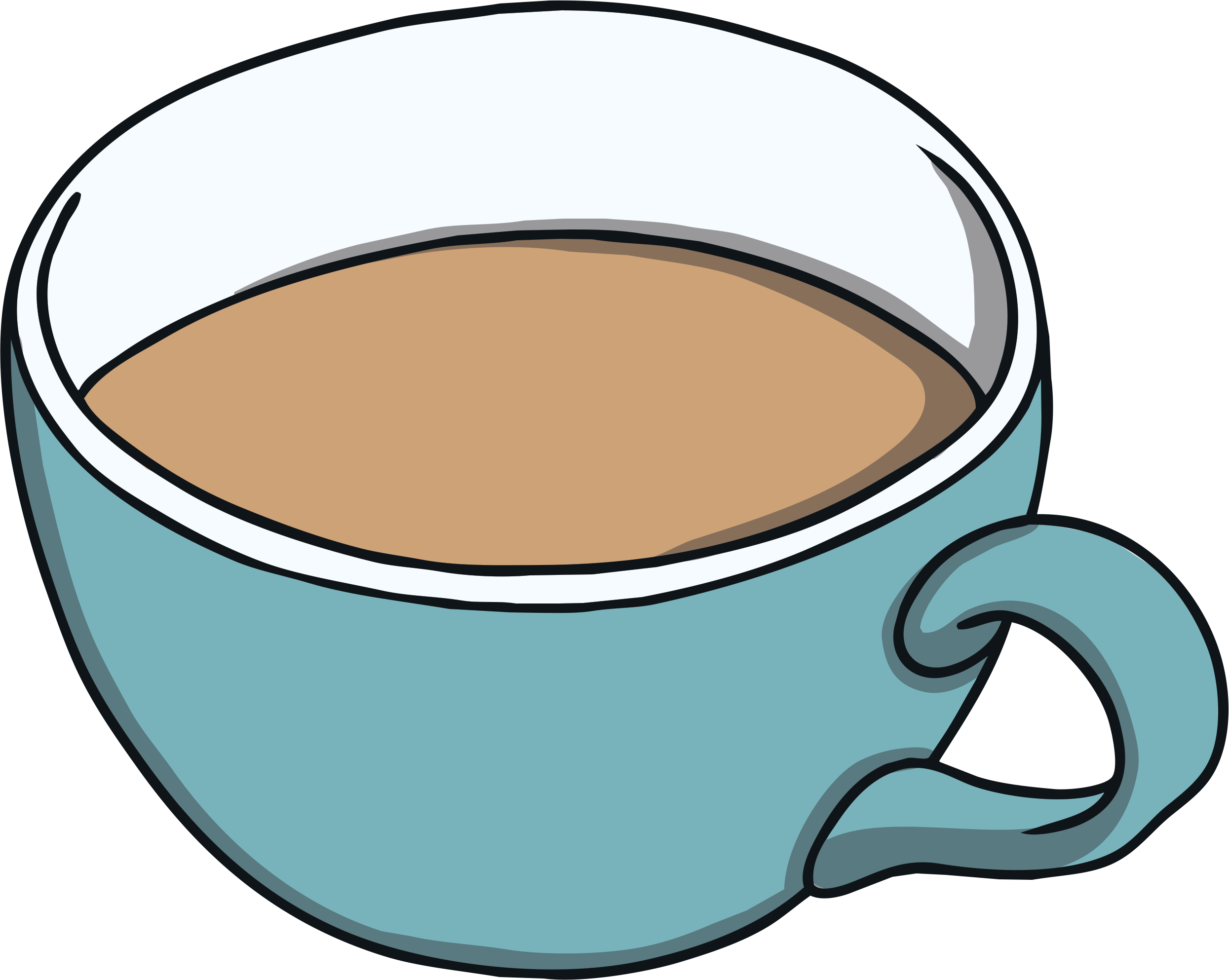 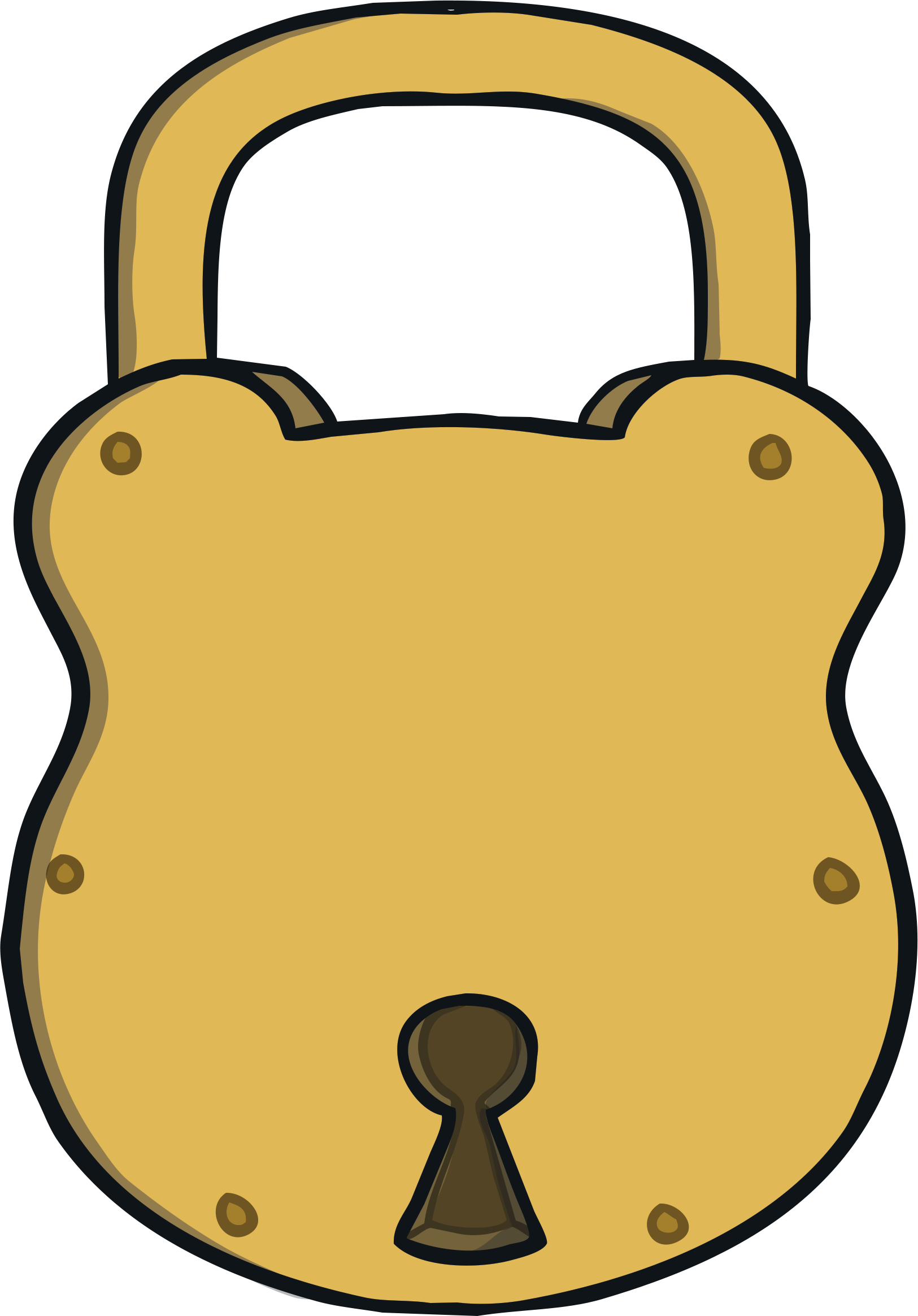 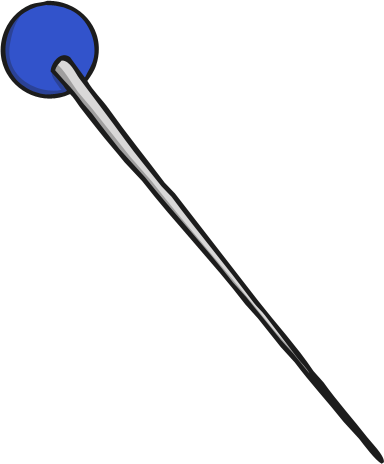 X
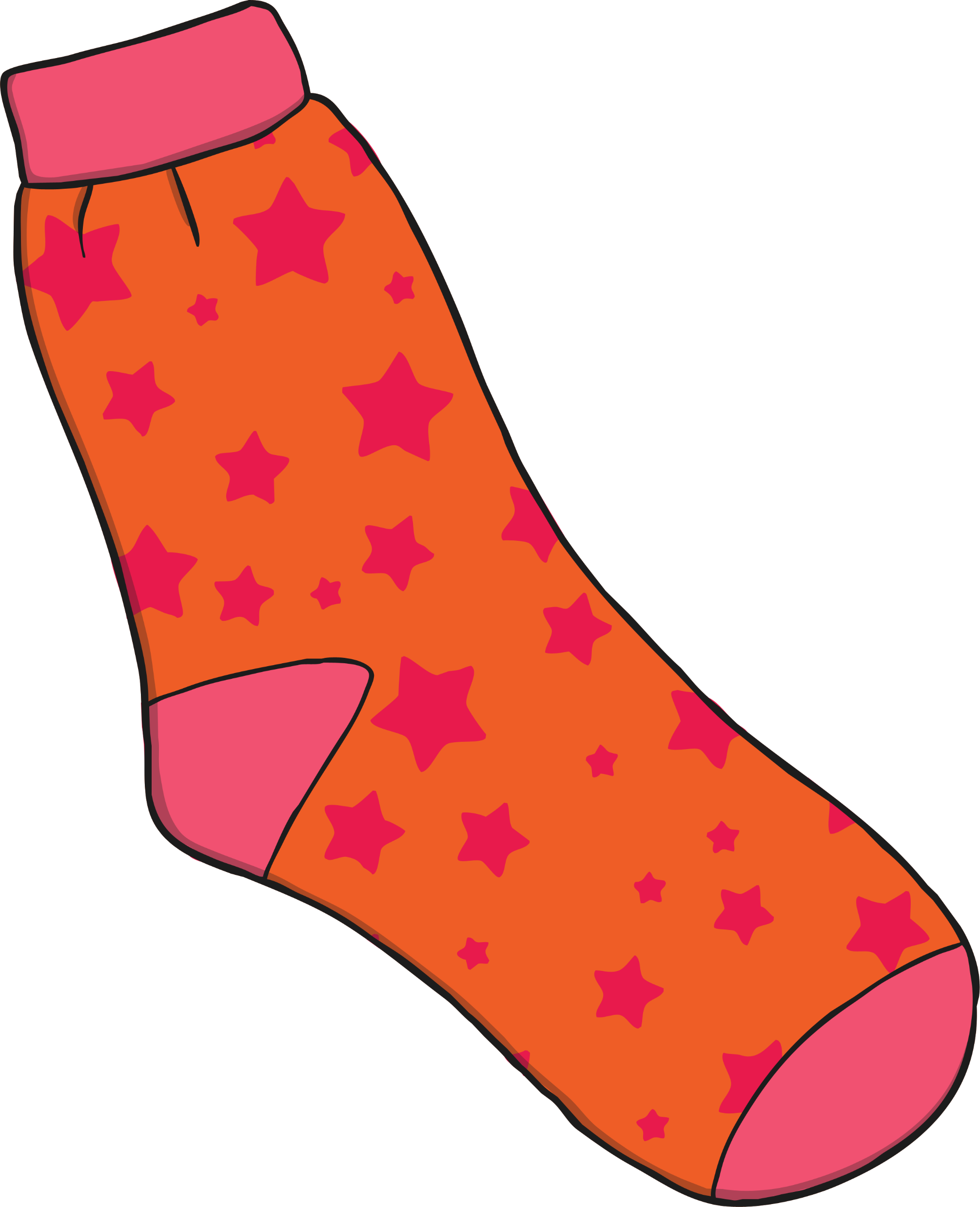 pin
rock
cup
lock
sock
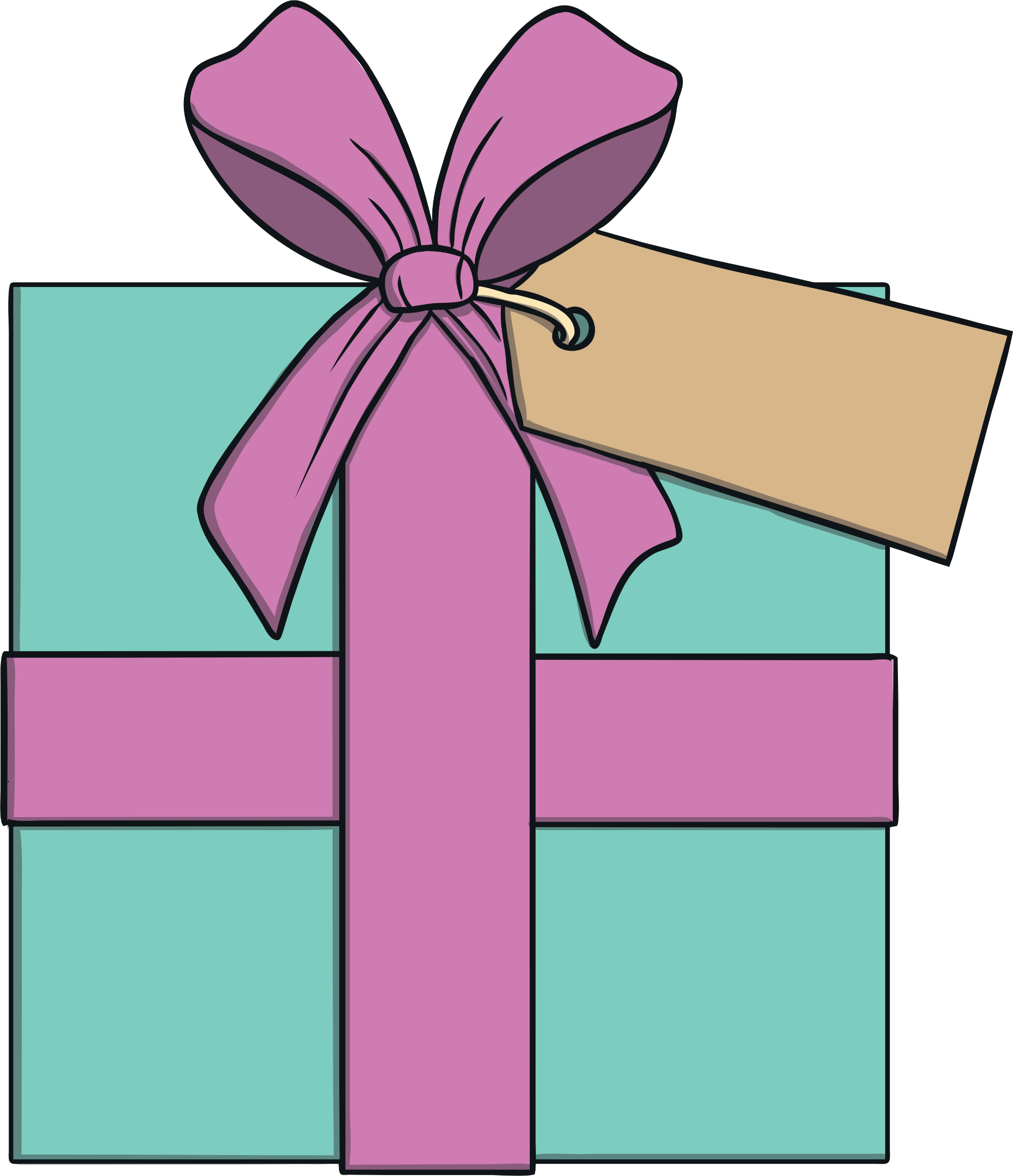 X
gift
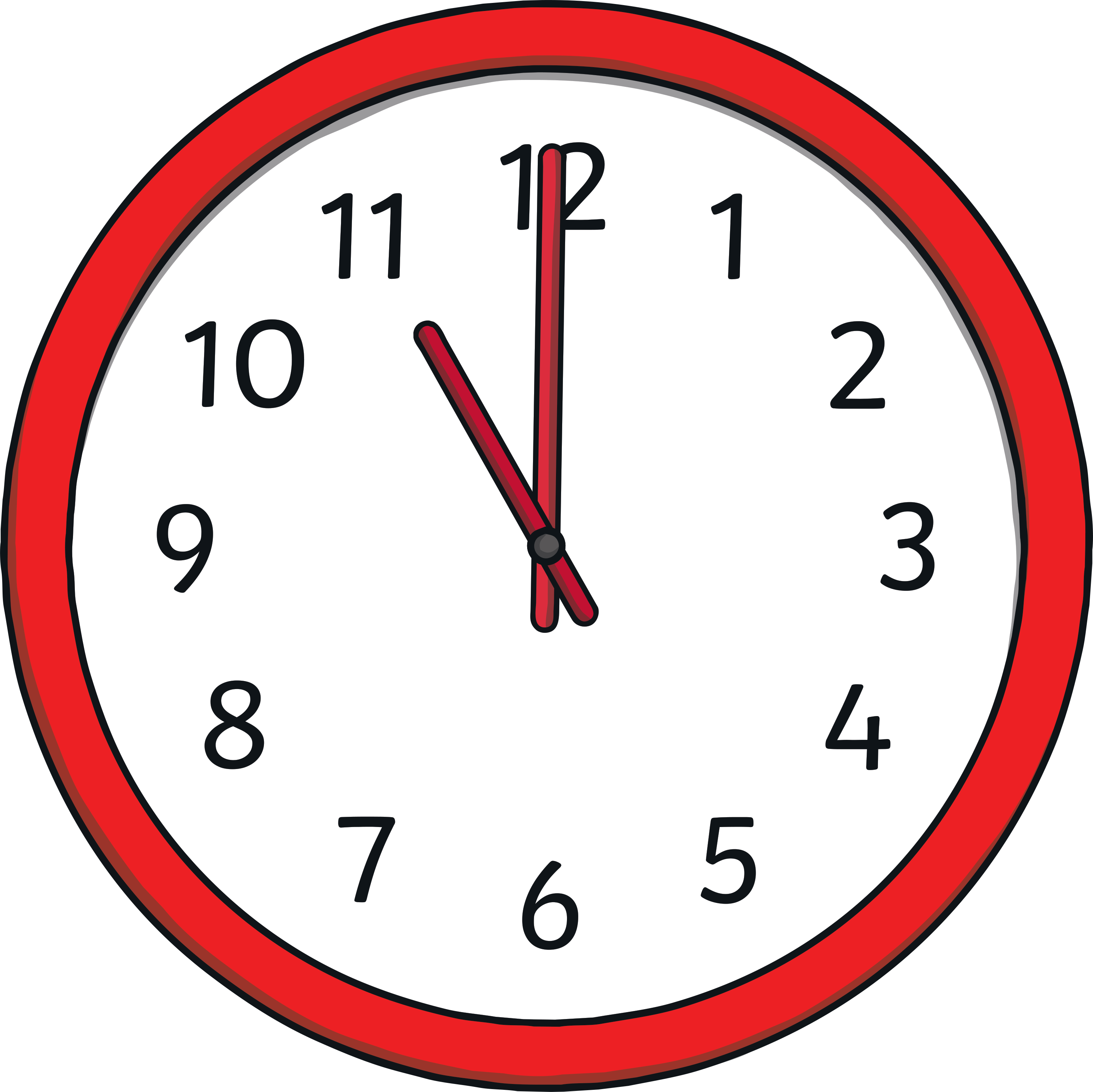 X
clock
Click the words that rhyme with bug.
next
back
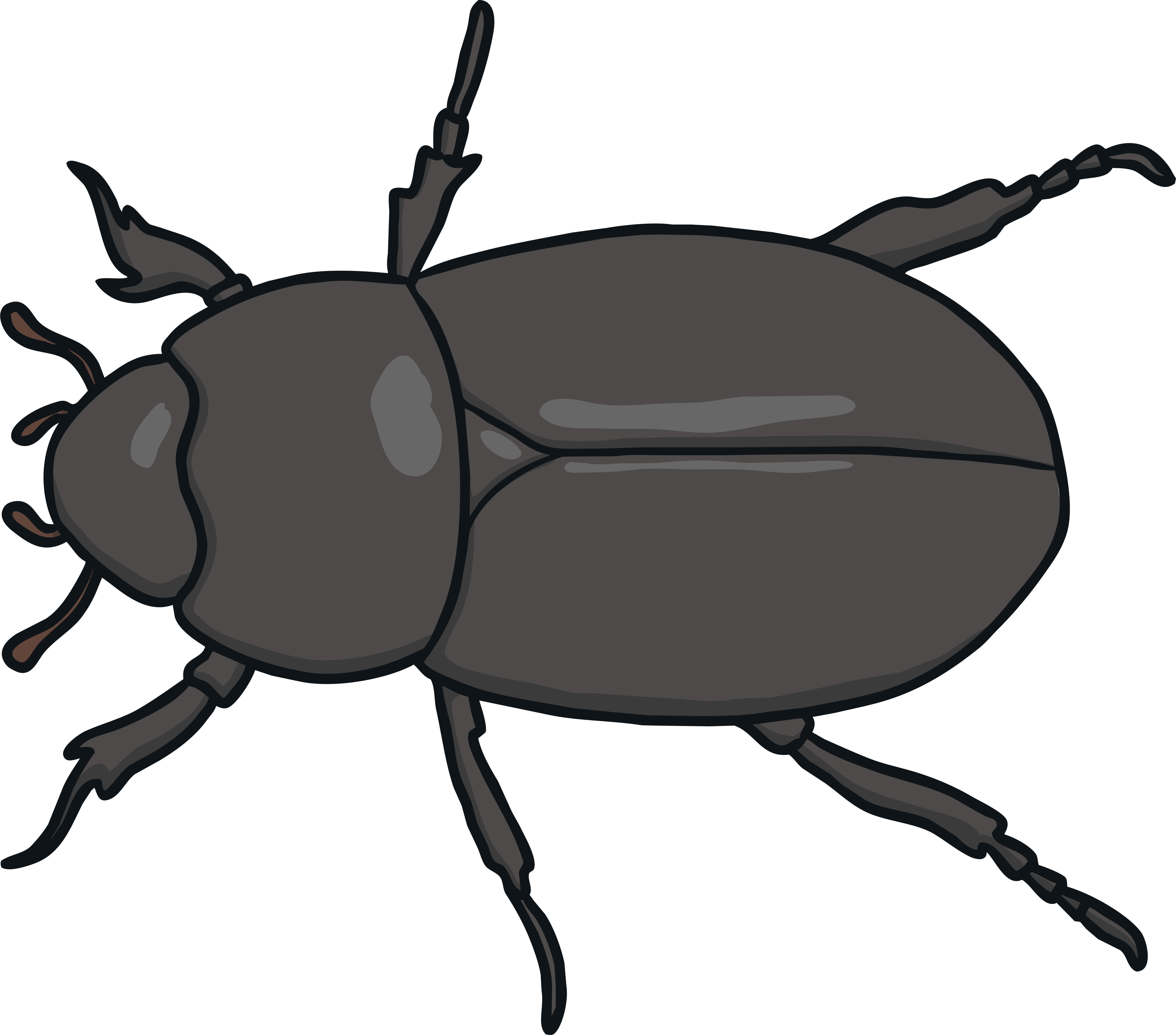 mug
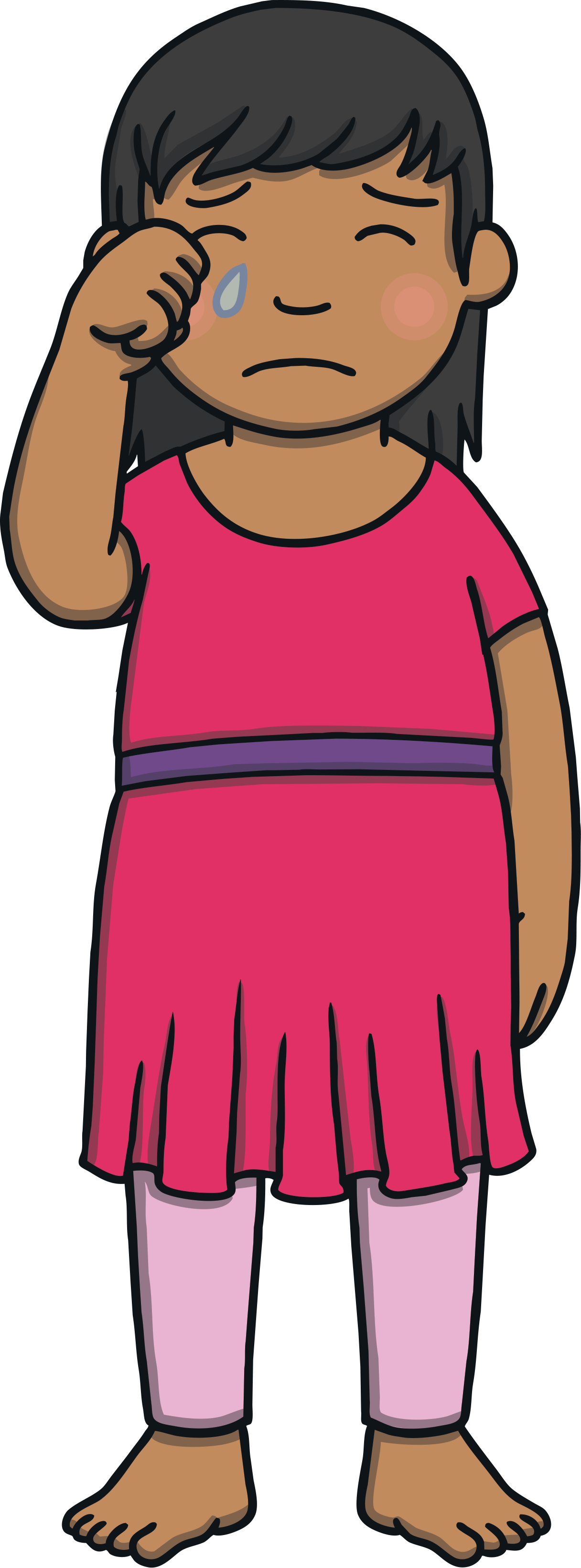 sad
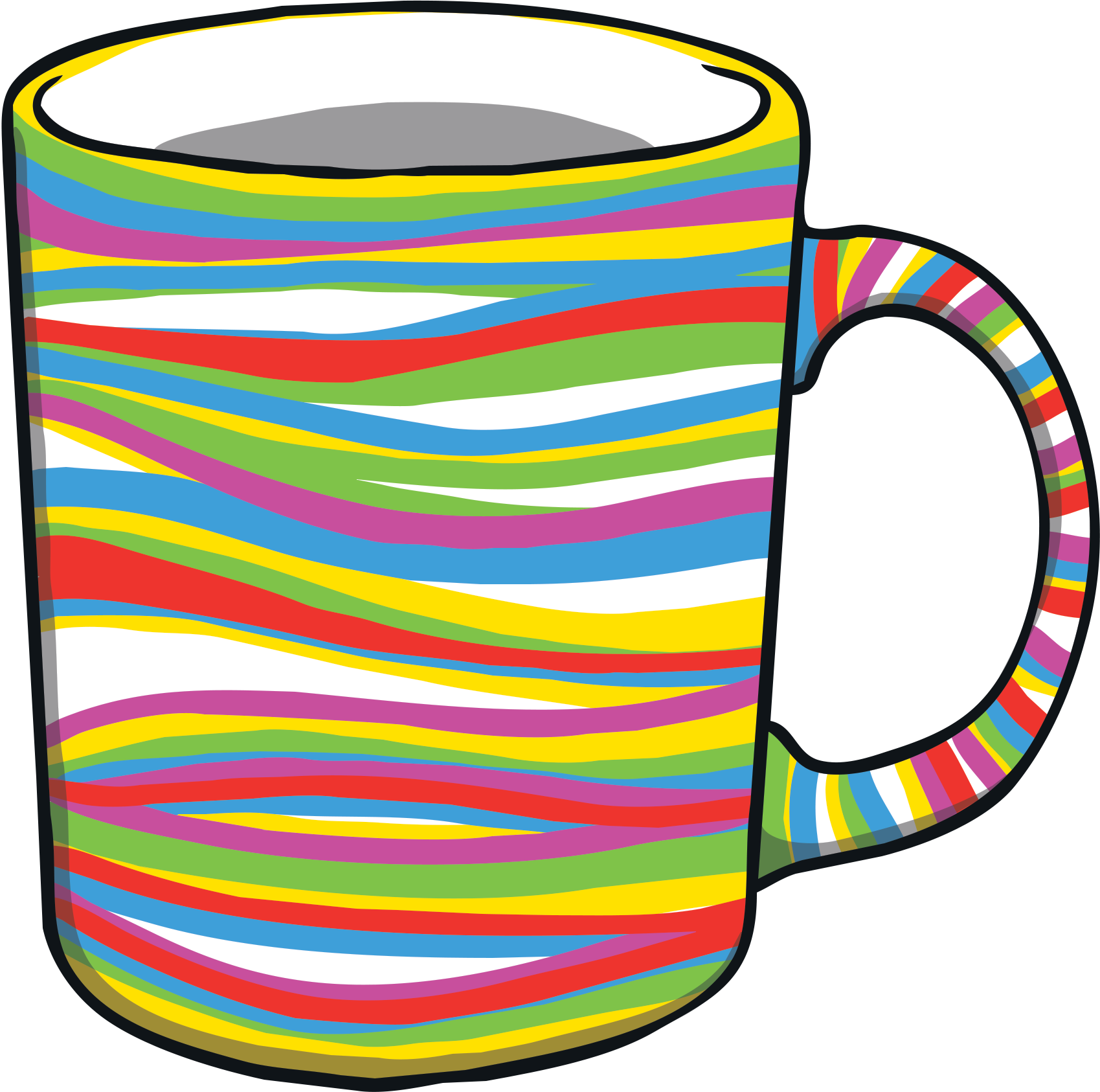 X
bug
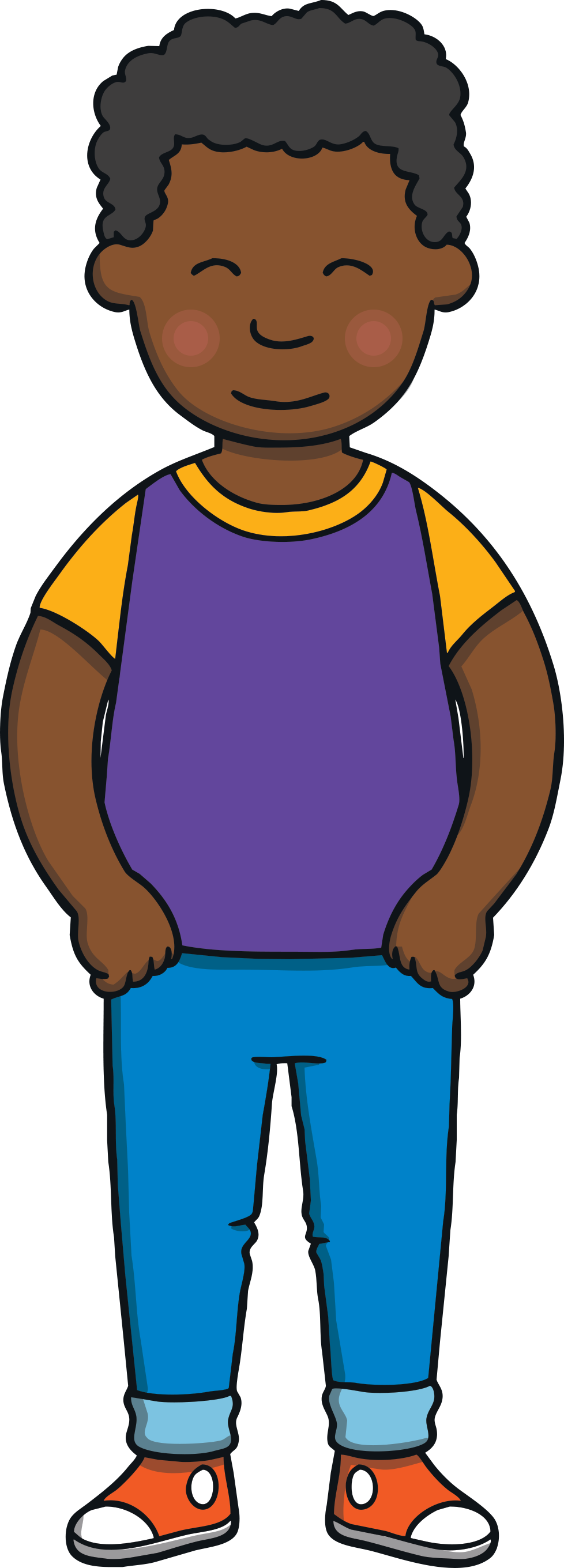 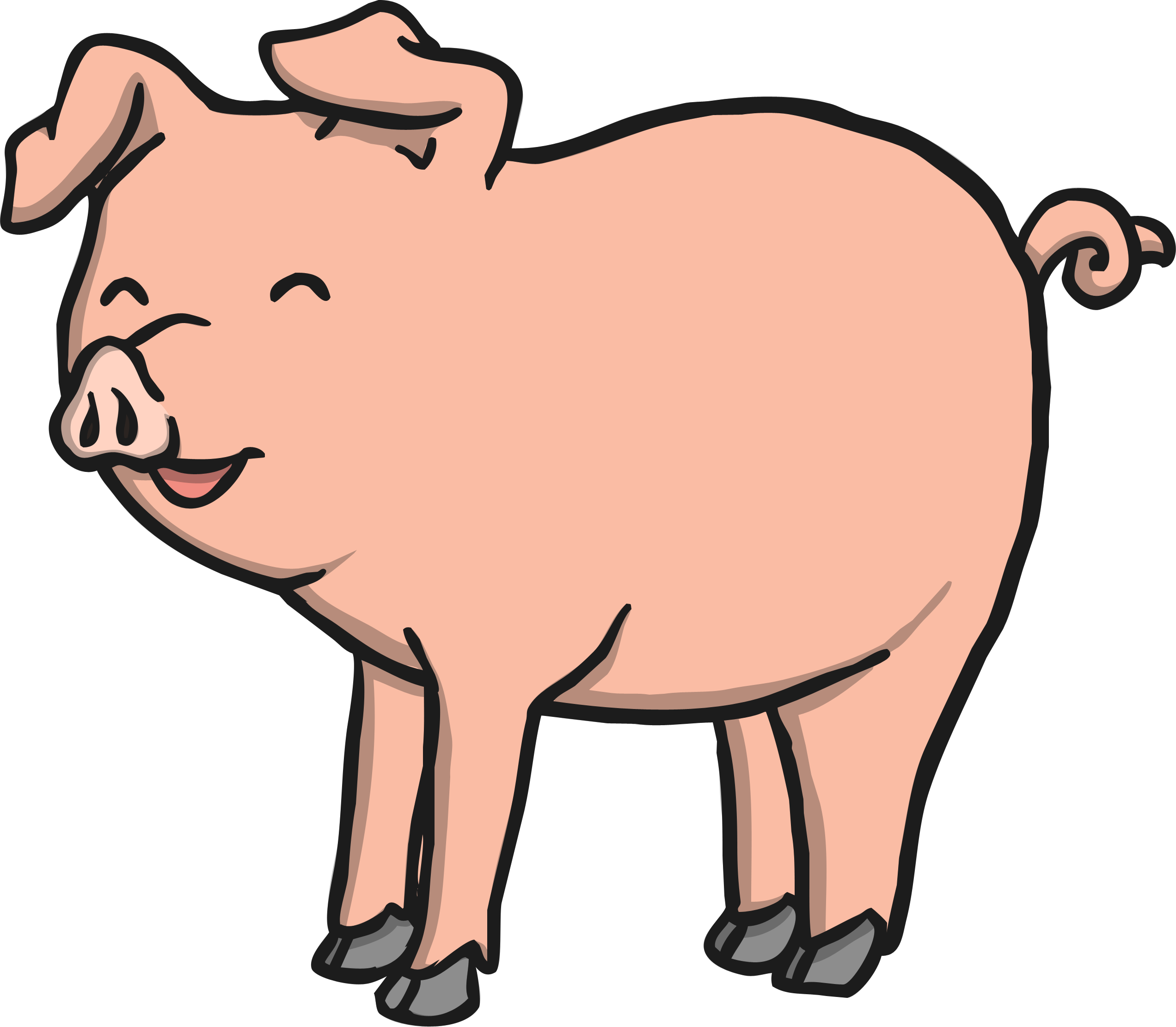 X
X
pig
neck
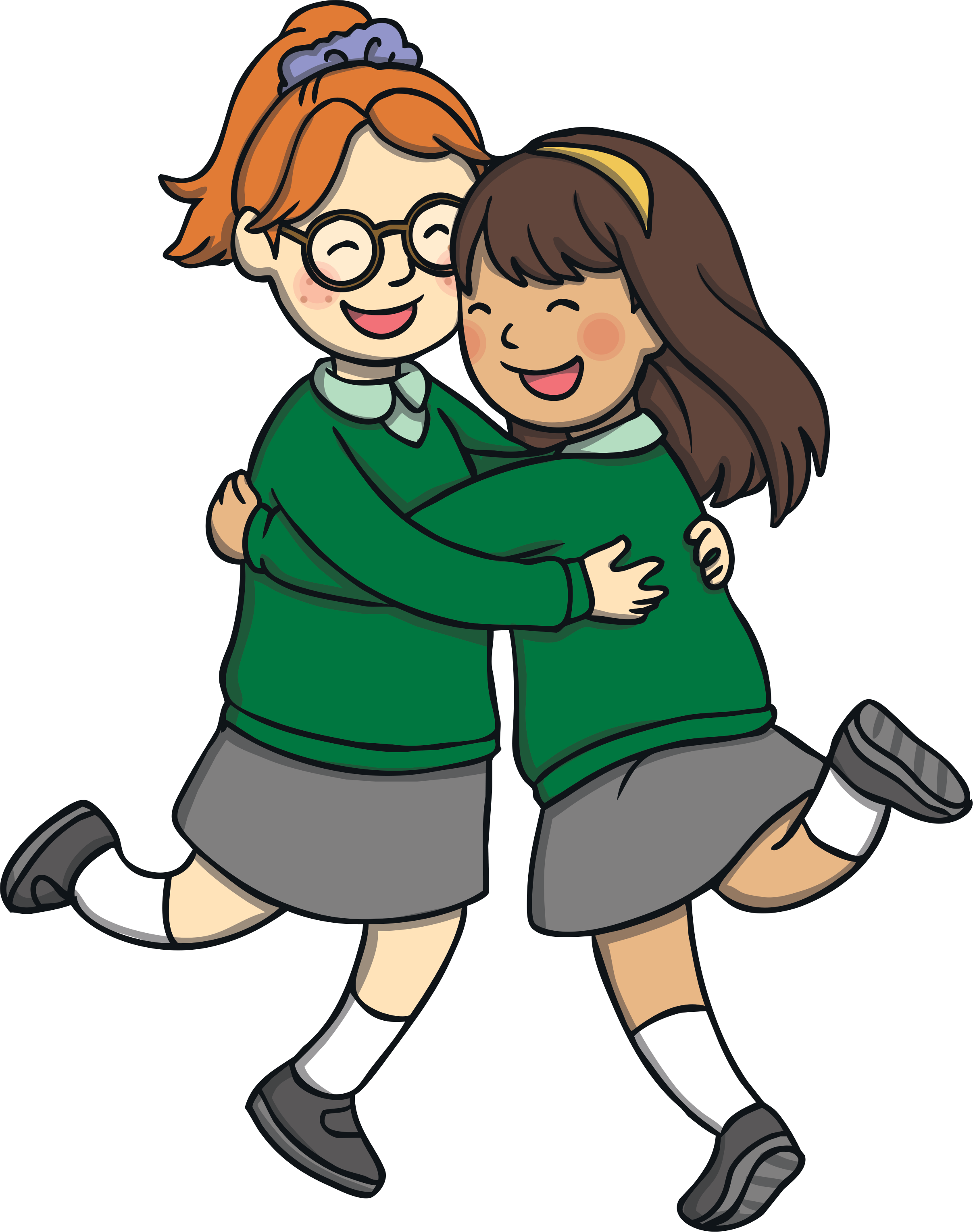 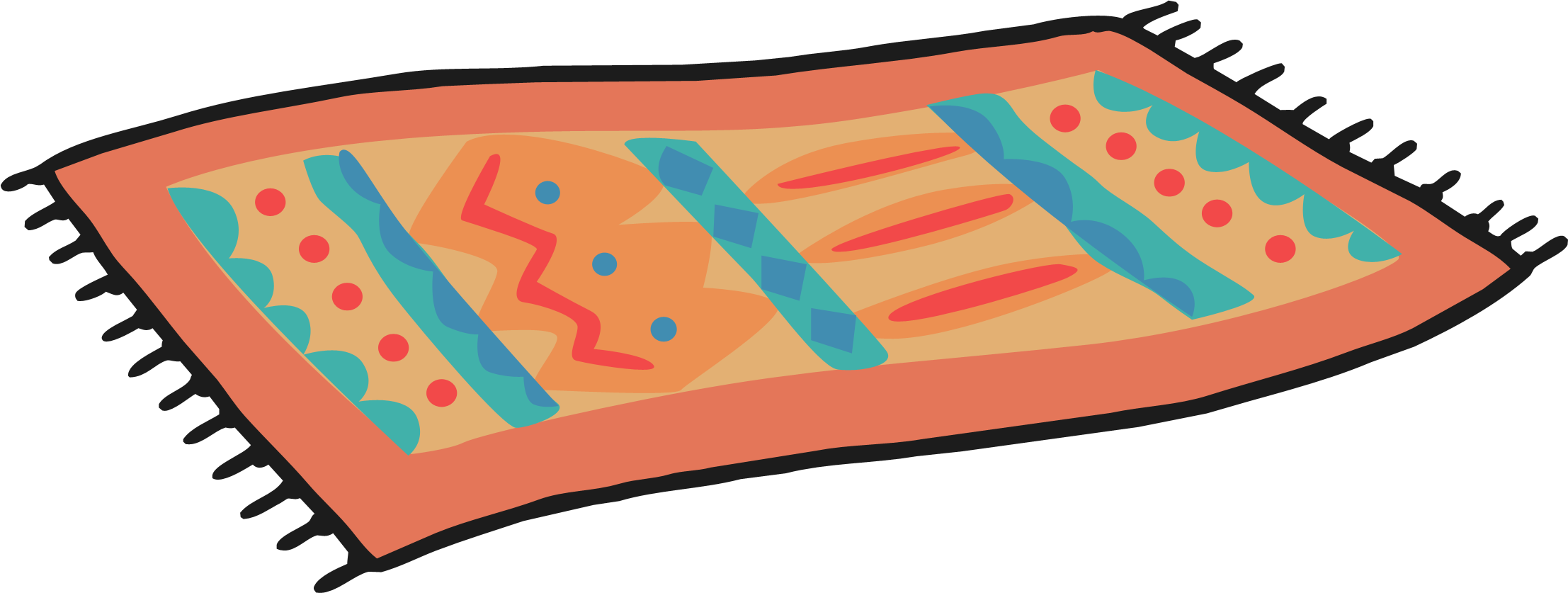 hug
rug
Click the words that rhyme with pet.
next
back
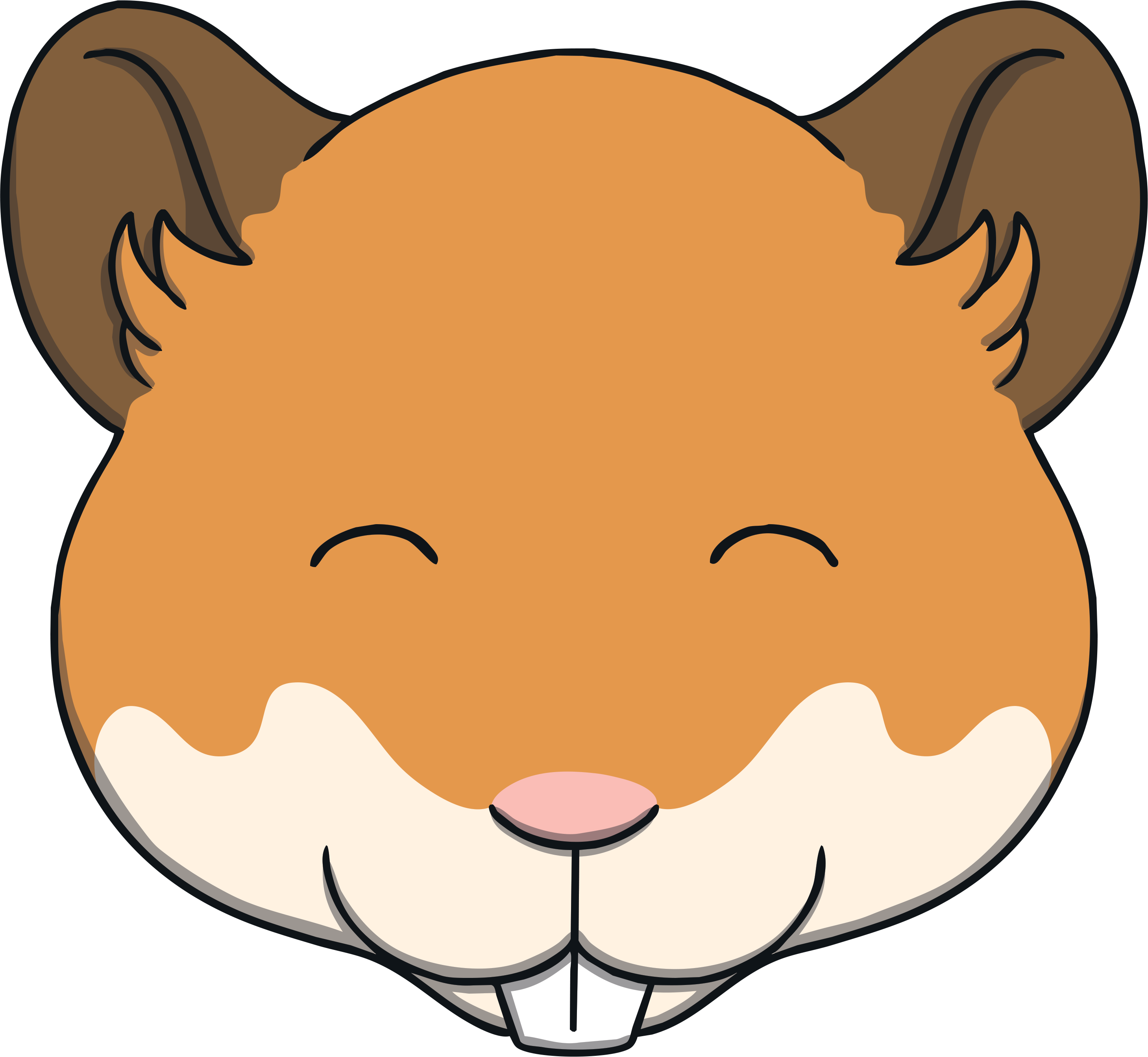 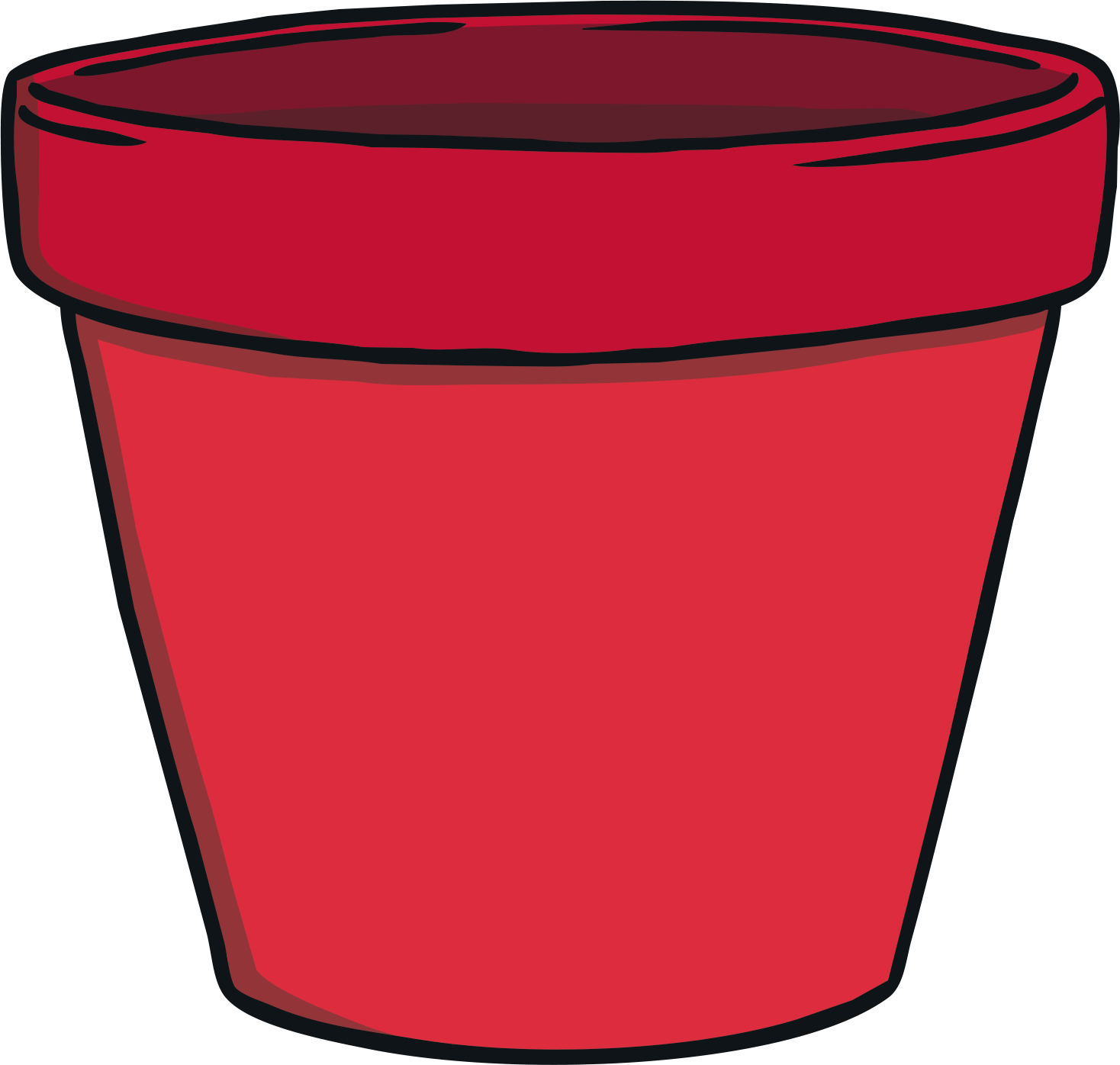 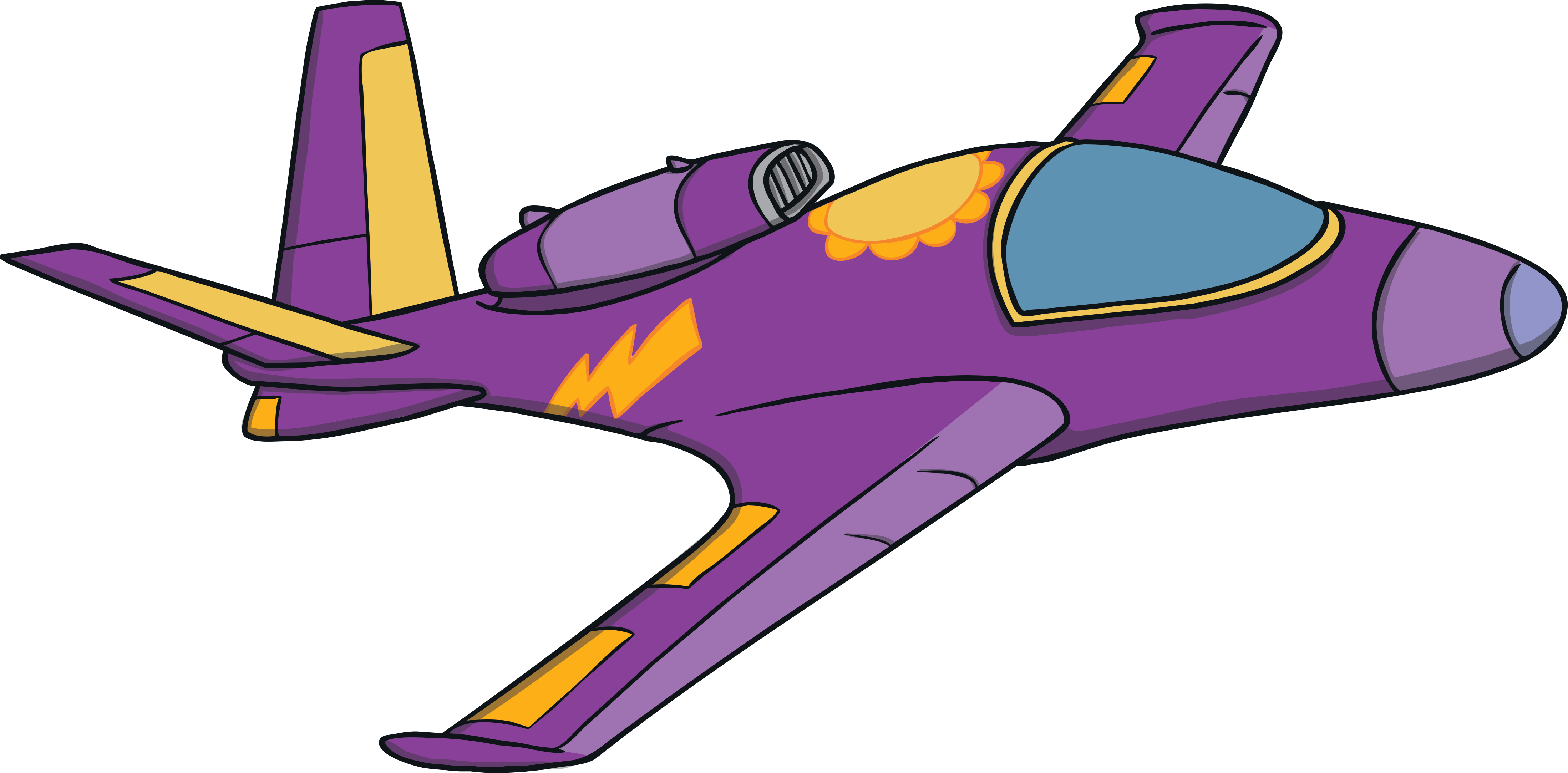 X
pet
jet
can
pot
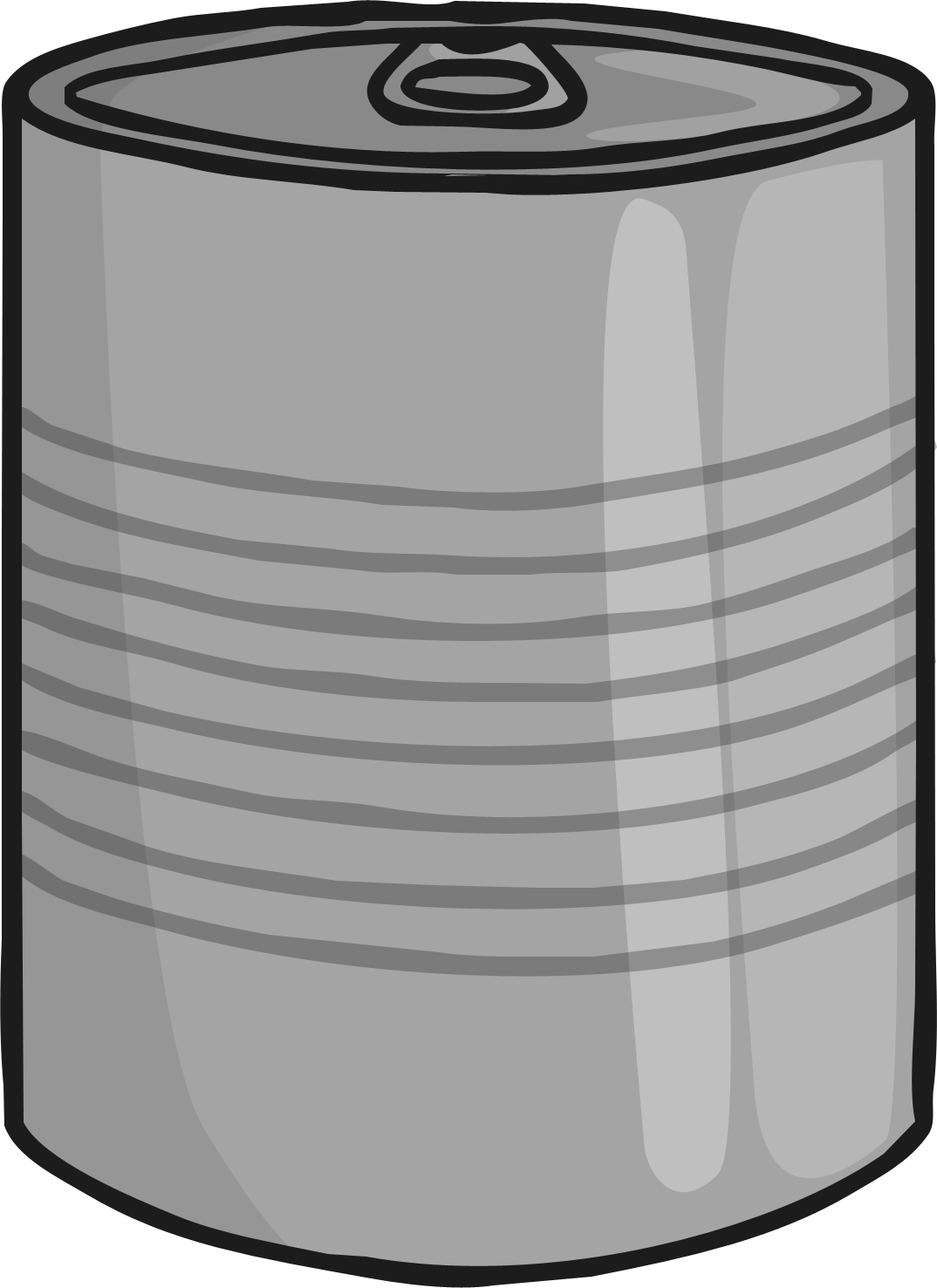 X
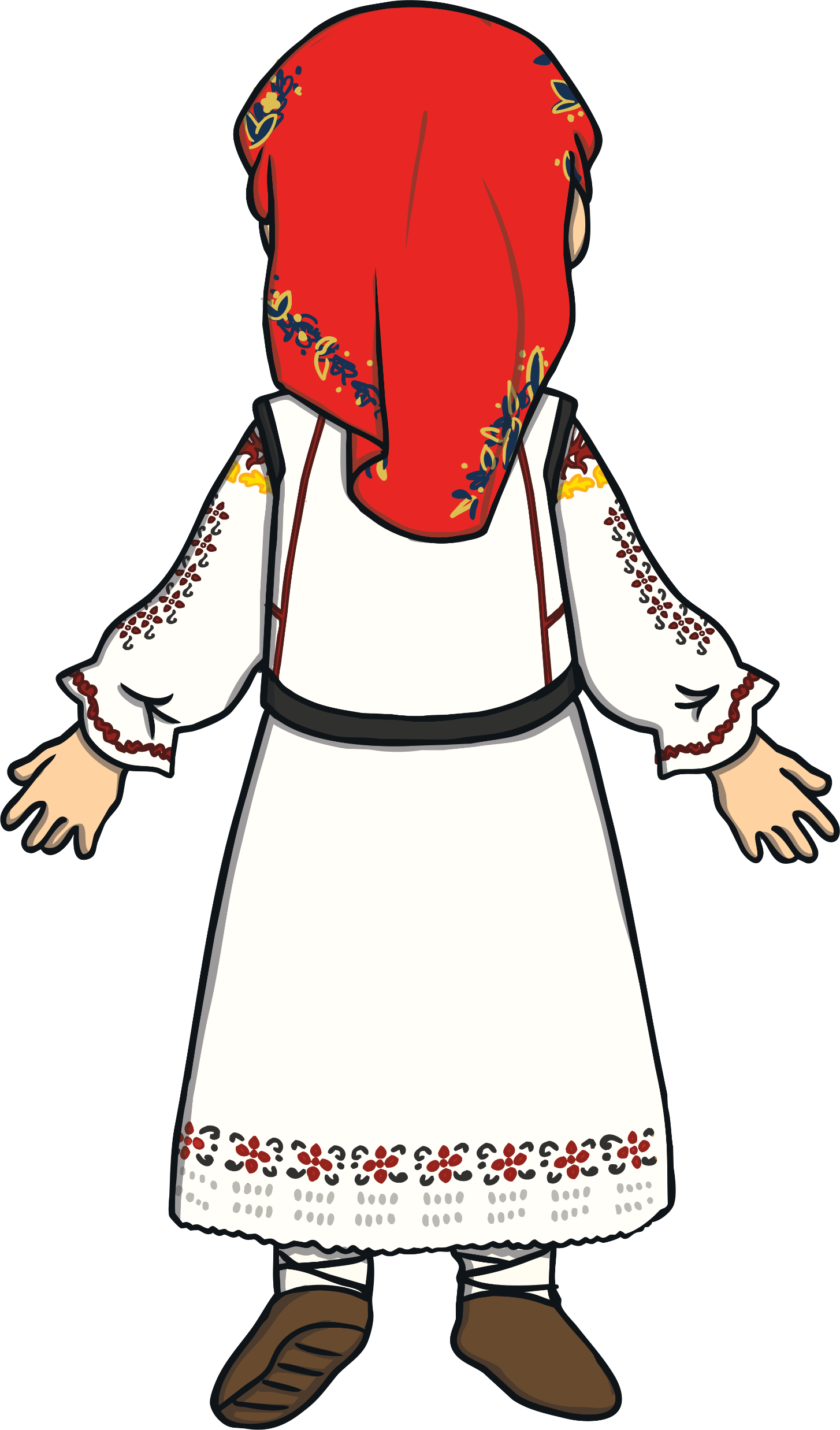 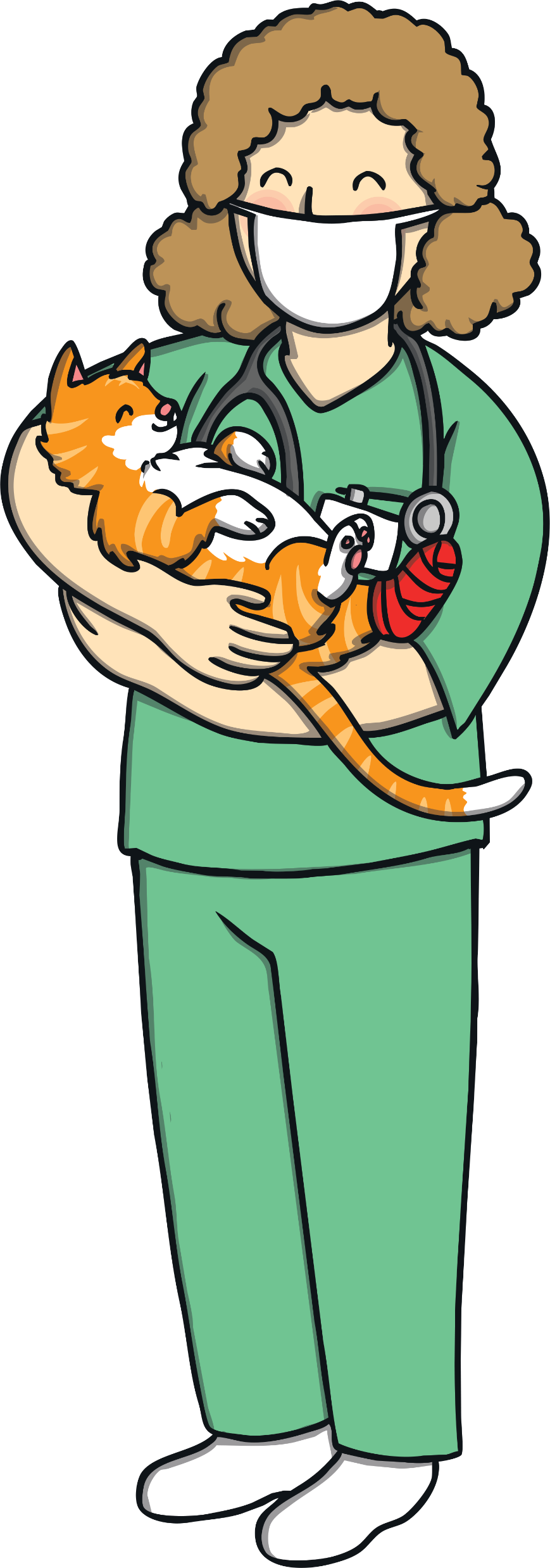 back
net
X
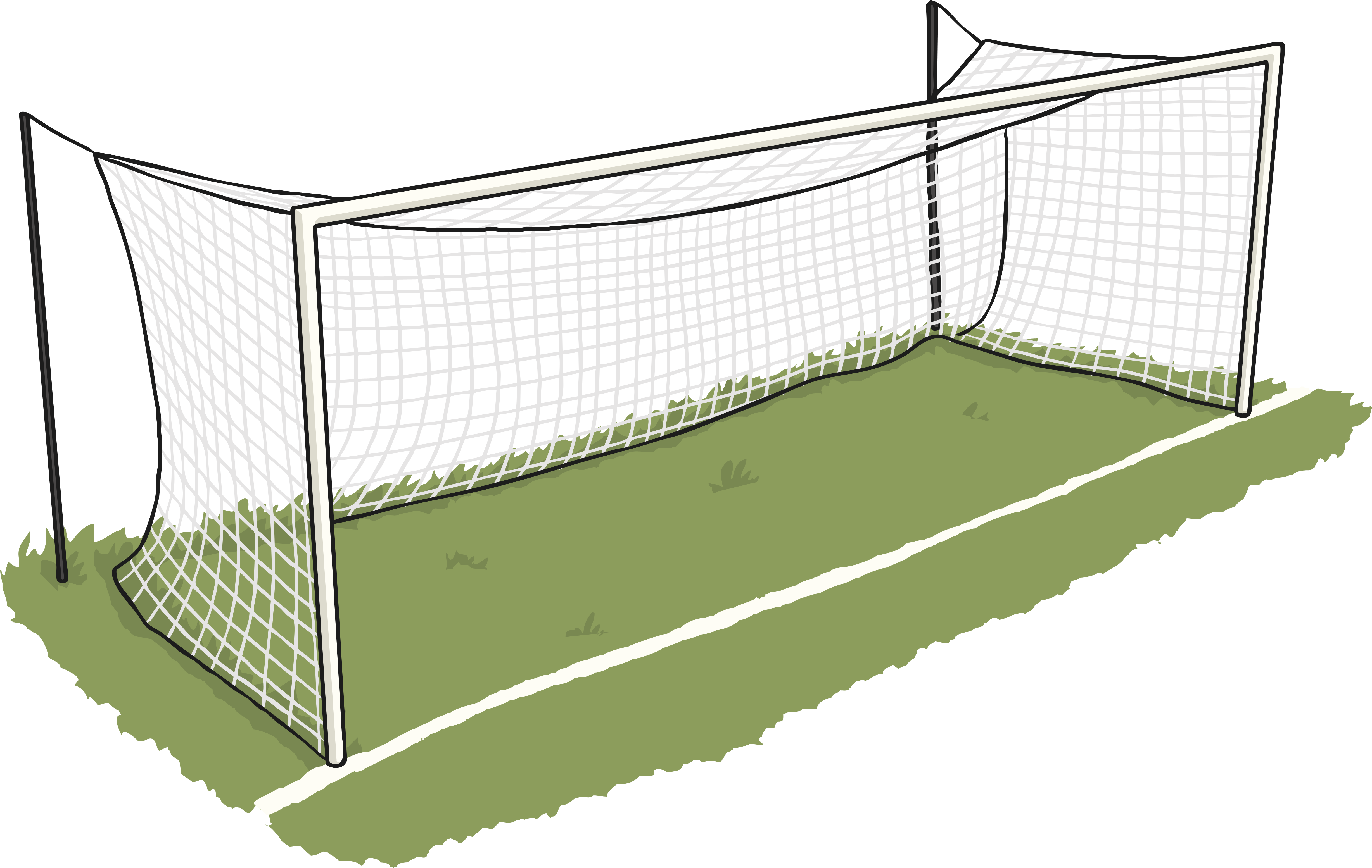 vet
next
back
Spot the Odd One Out
Now, can you spot the word that doesn’t rhyme with the others?
Read the word at the top of the page. 

Then, click on the word that doesn’t rhyme to make it fly away.
Click the word that does not rhyme with log.
next
back
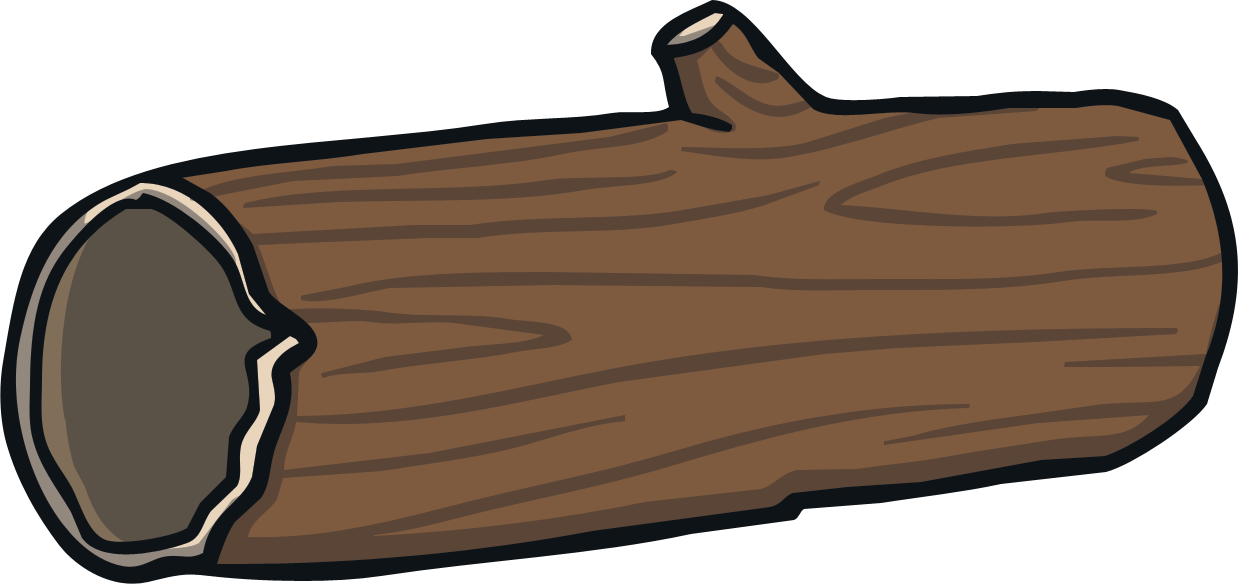 log
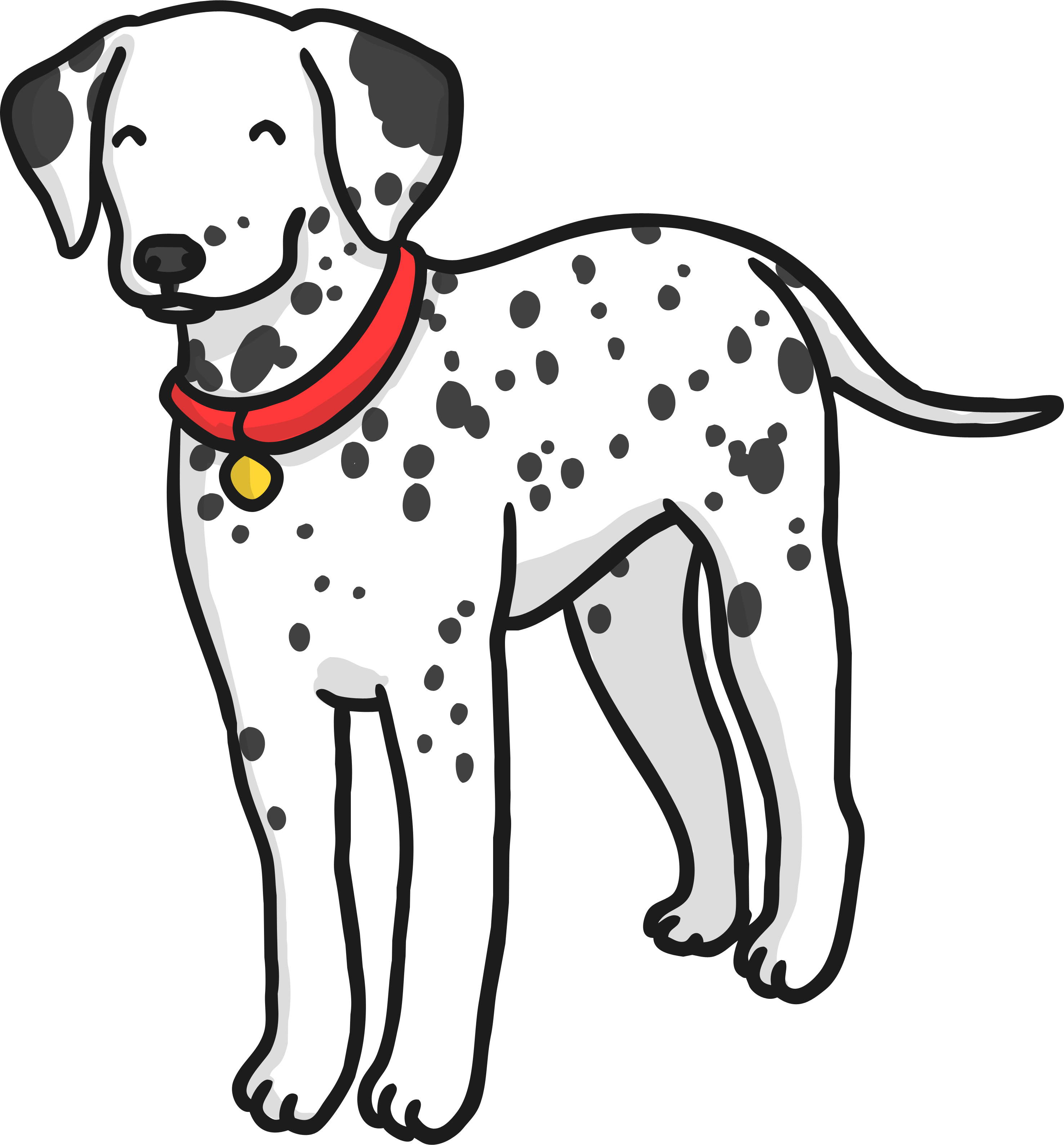 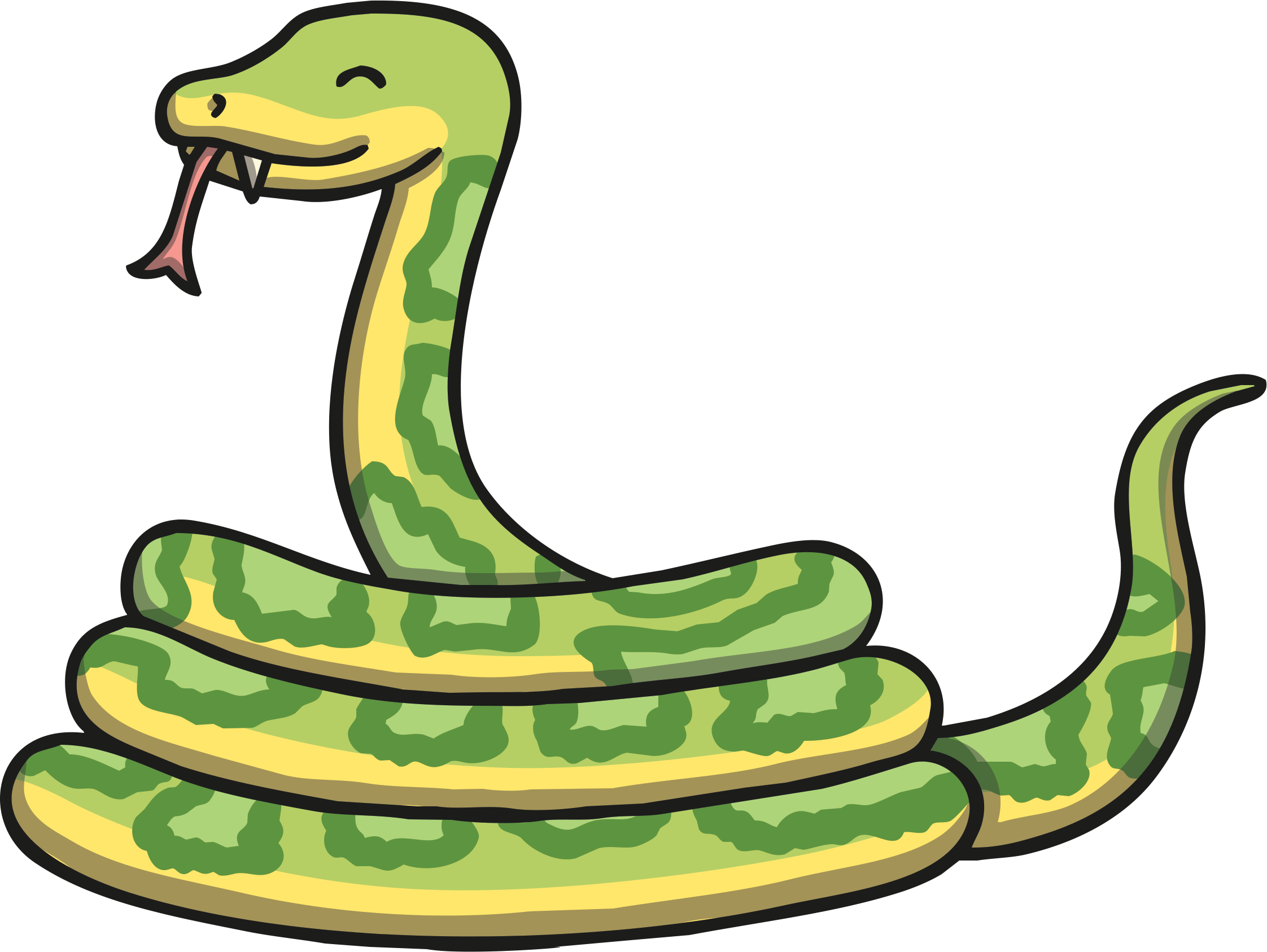 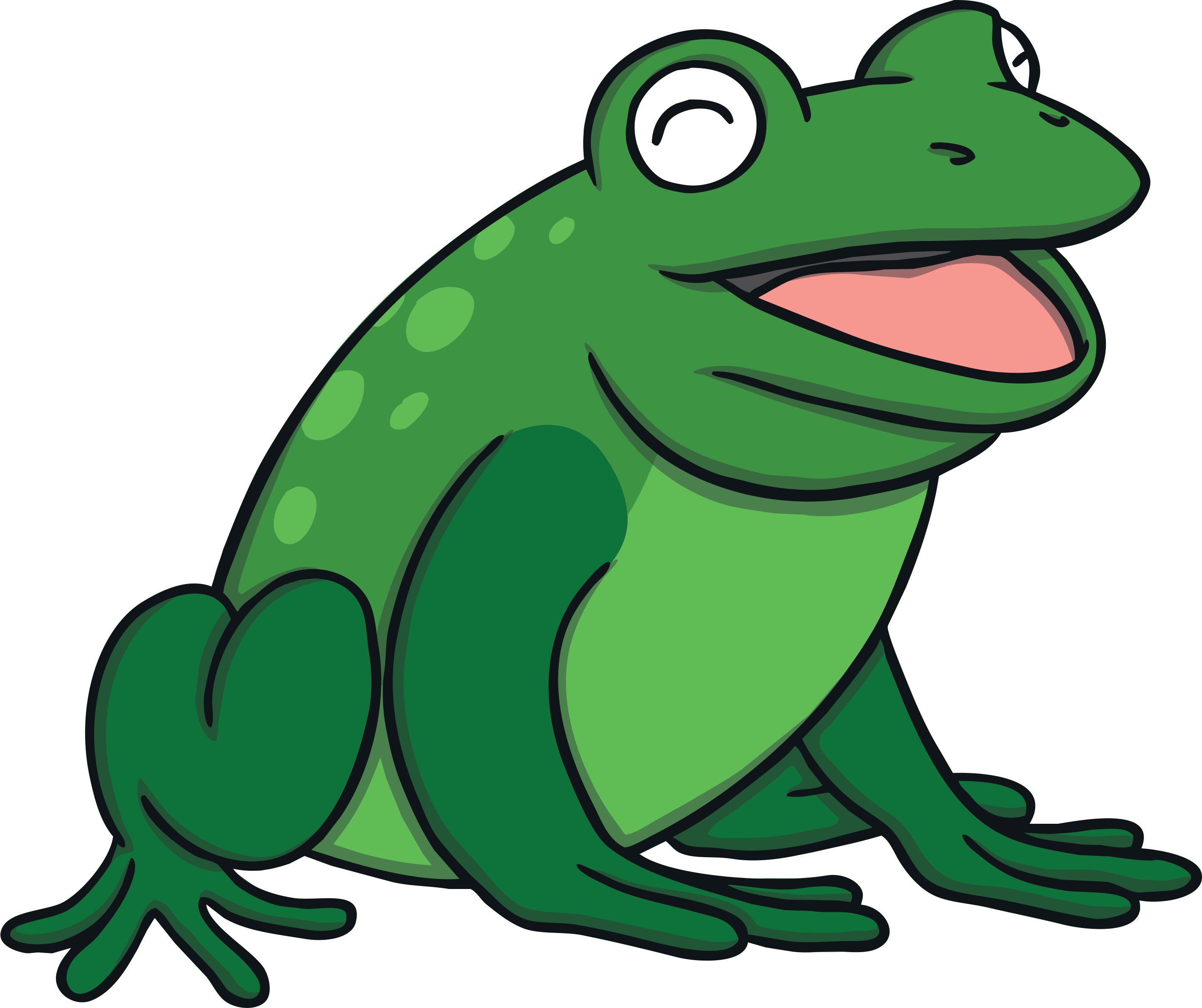 hiss
frog
dog
Click the word that does not rhyme with till.
next
back
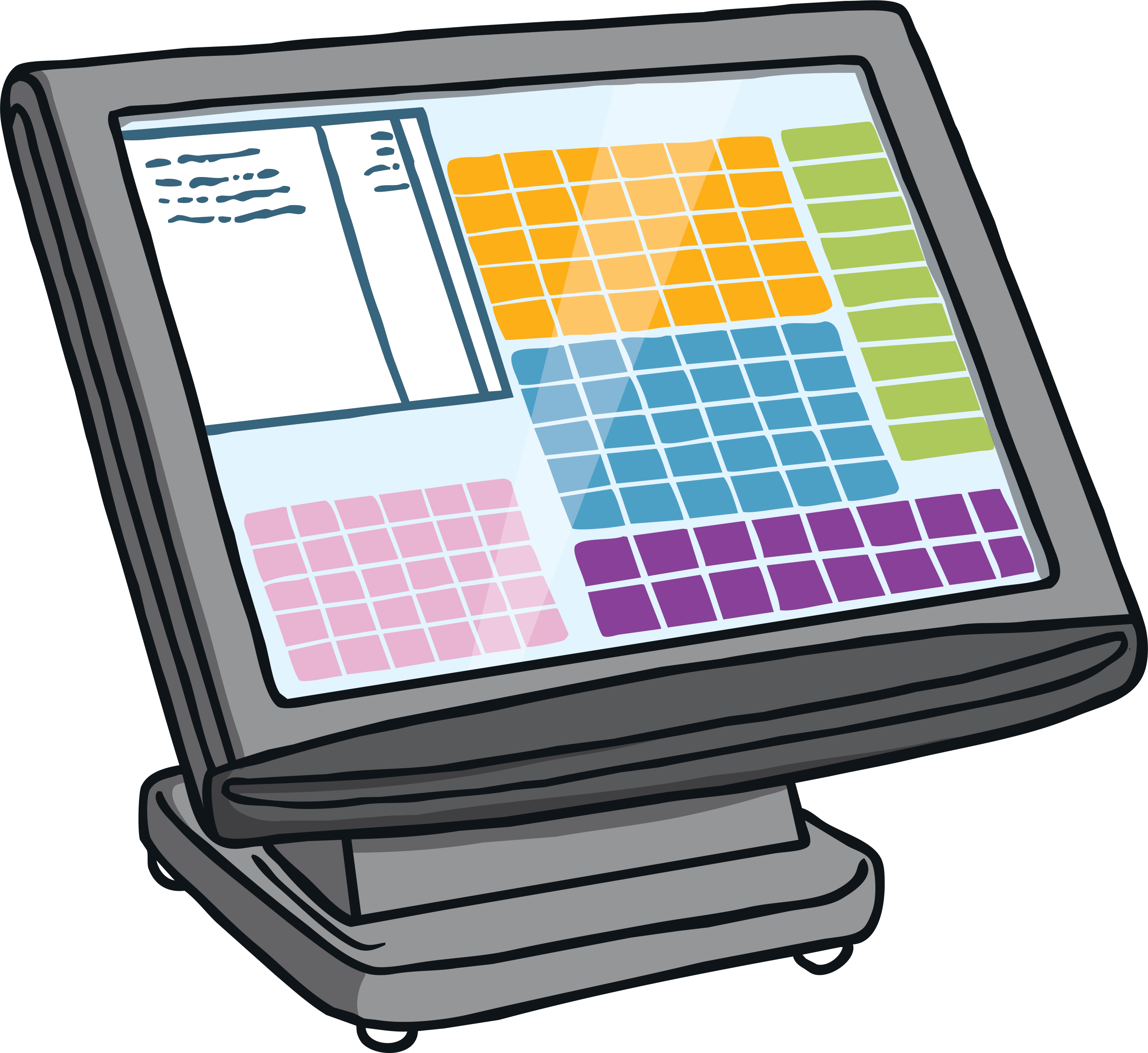 till
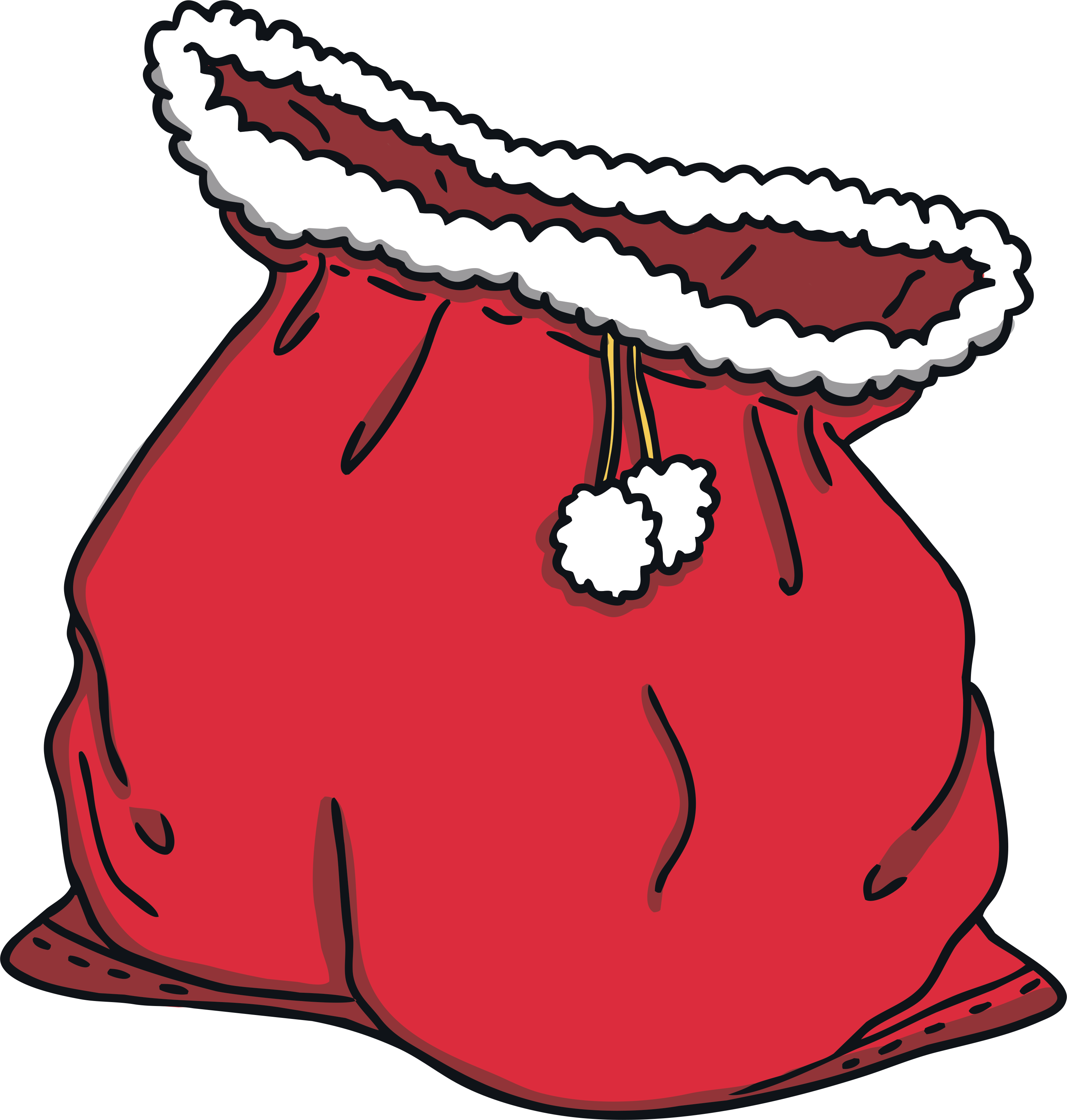 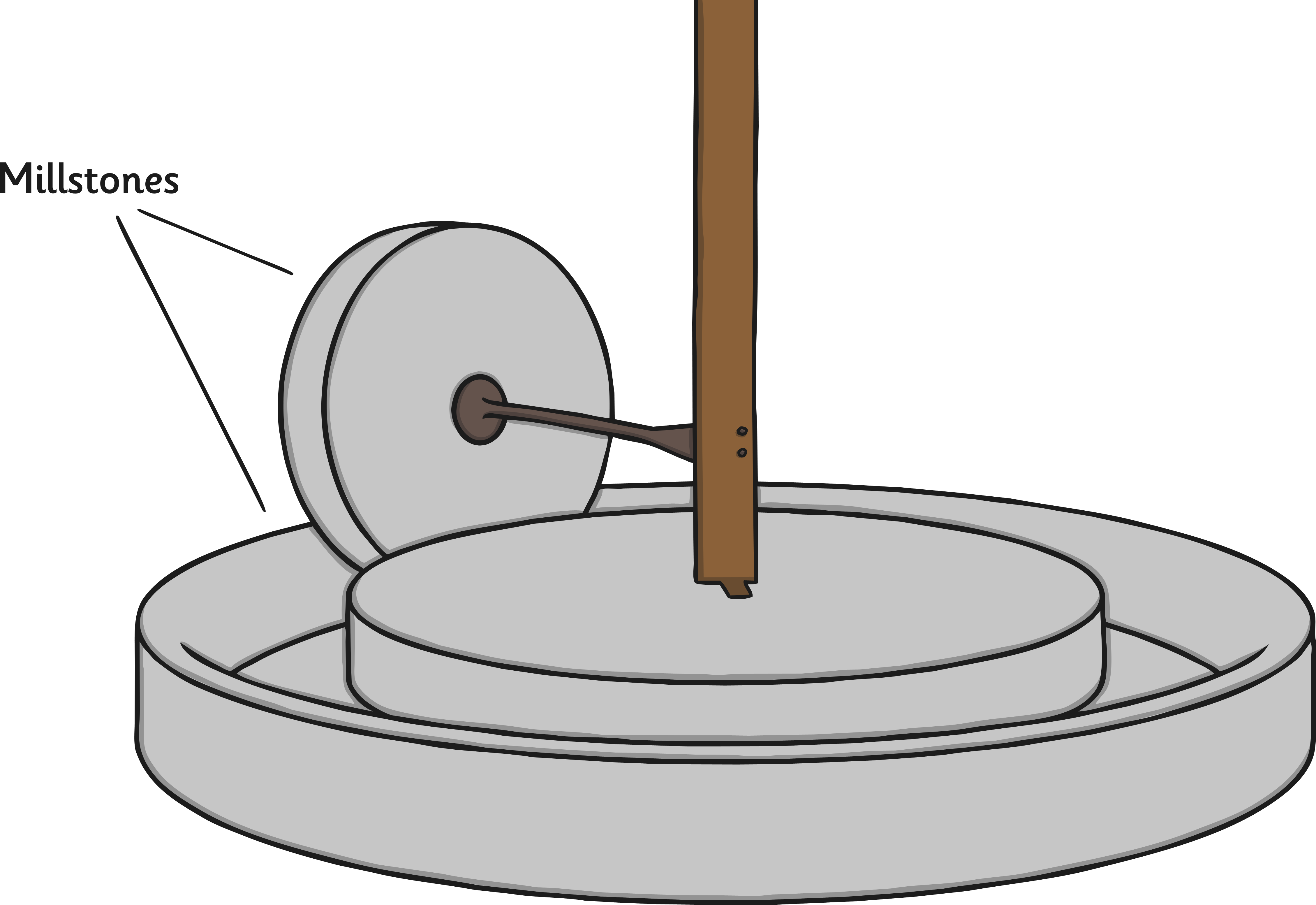 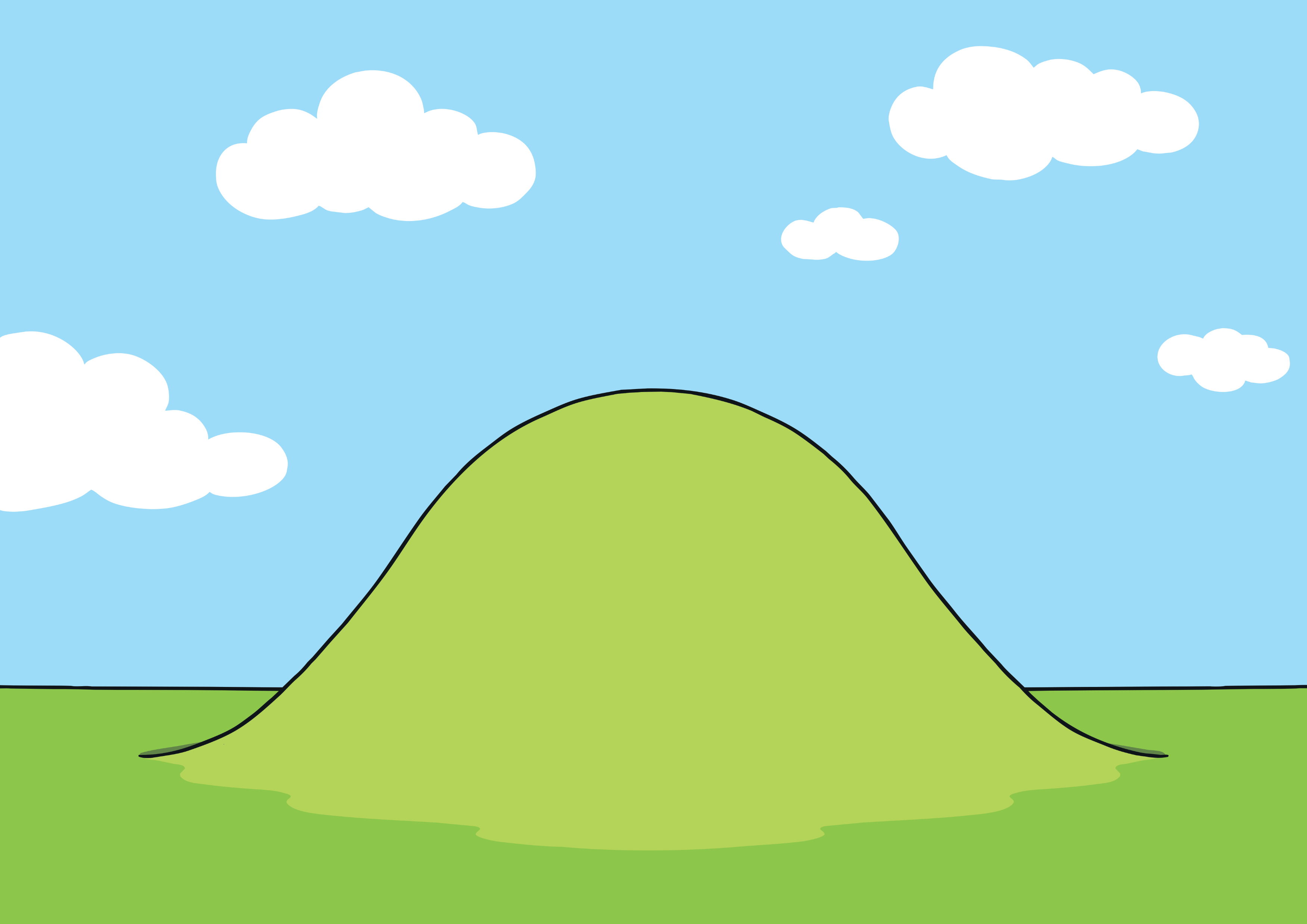 mill
sack
hill
Click the word that does not rhyme with tick.
next
back
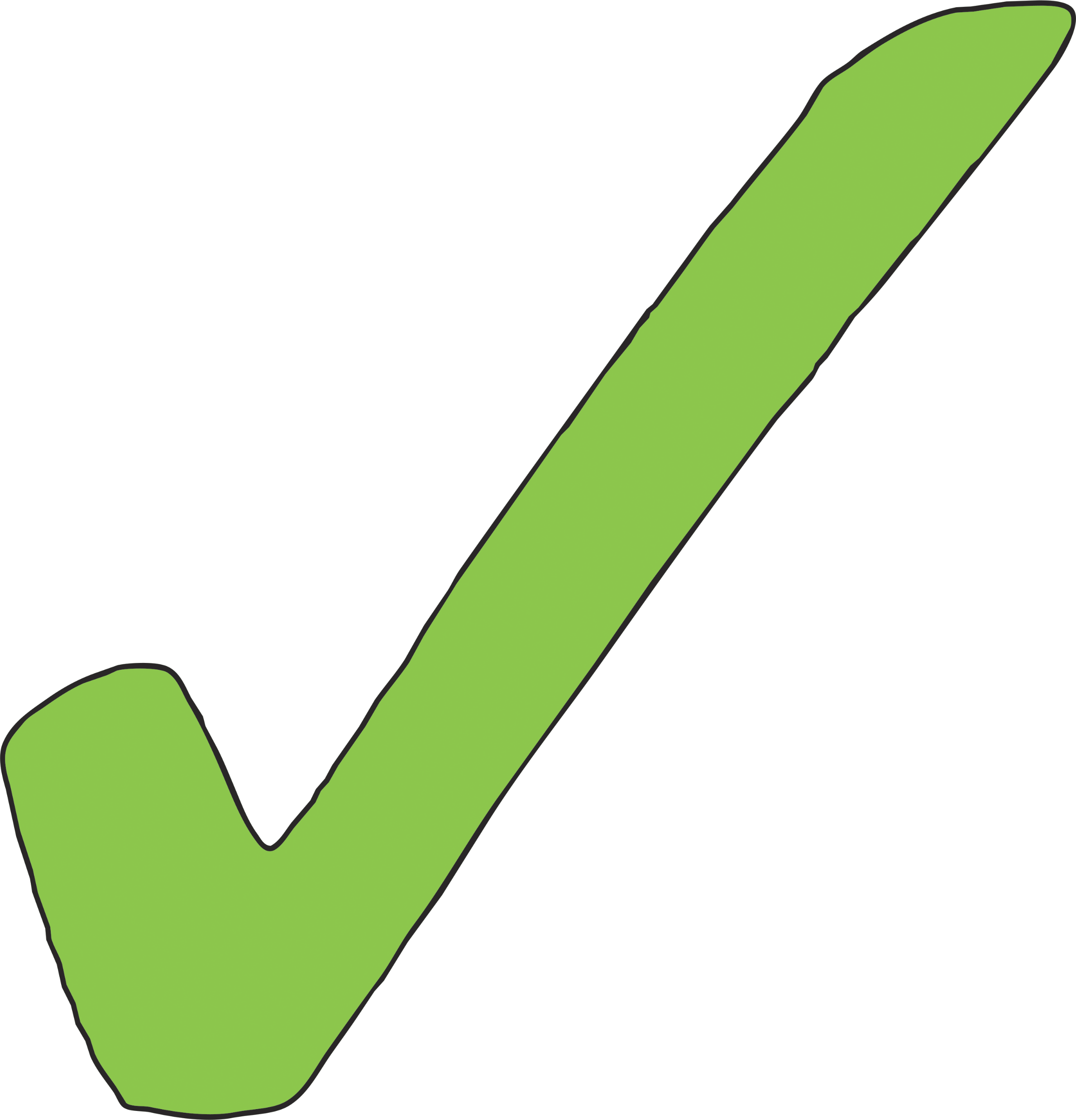 tick
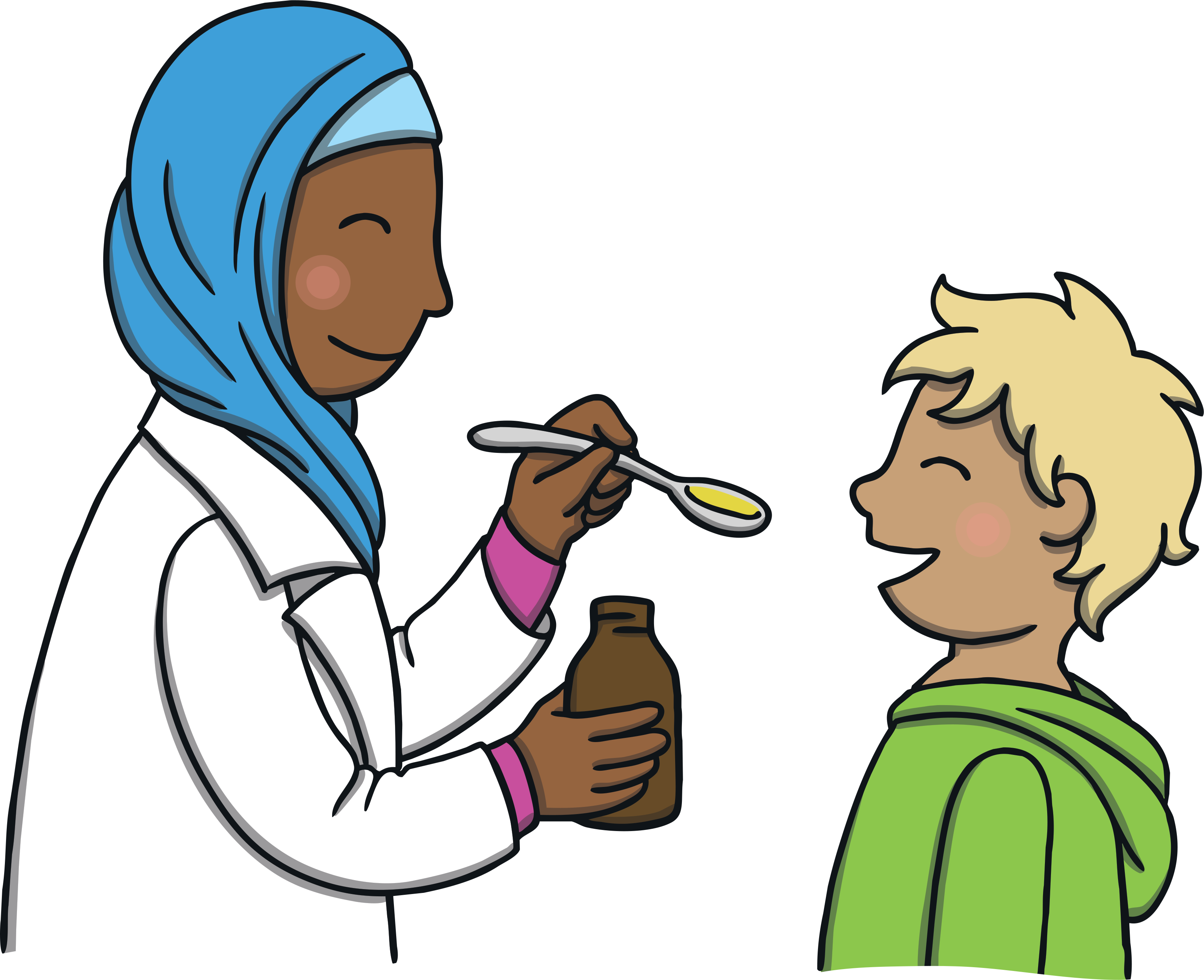 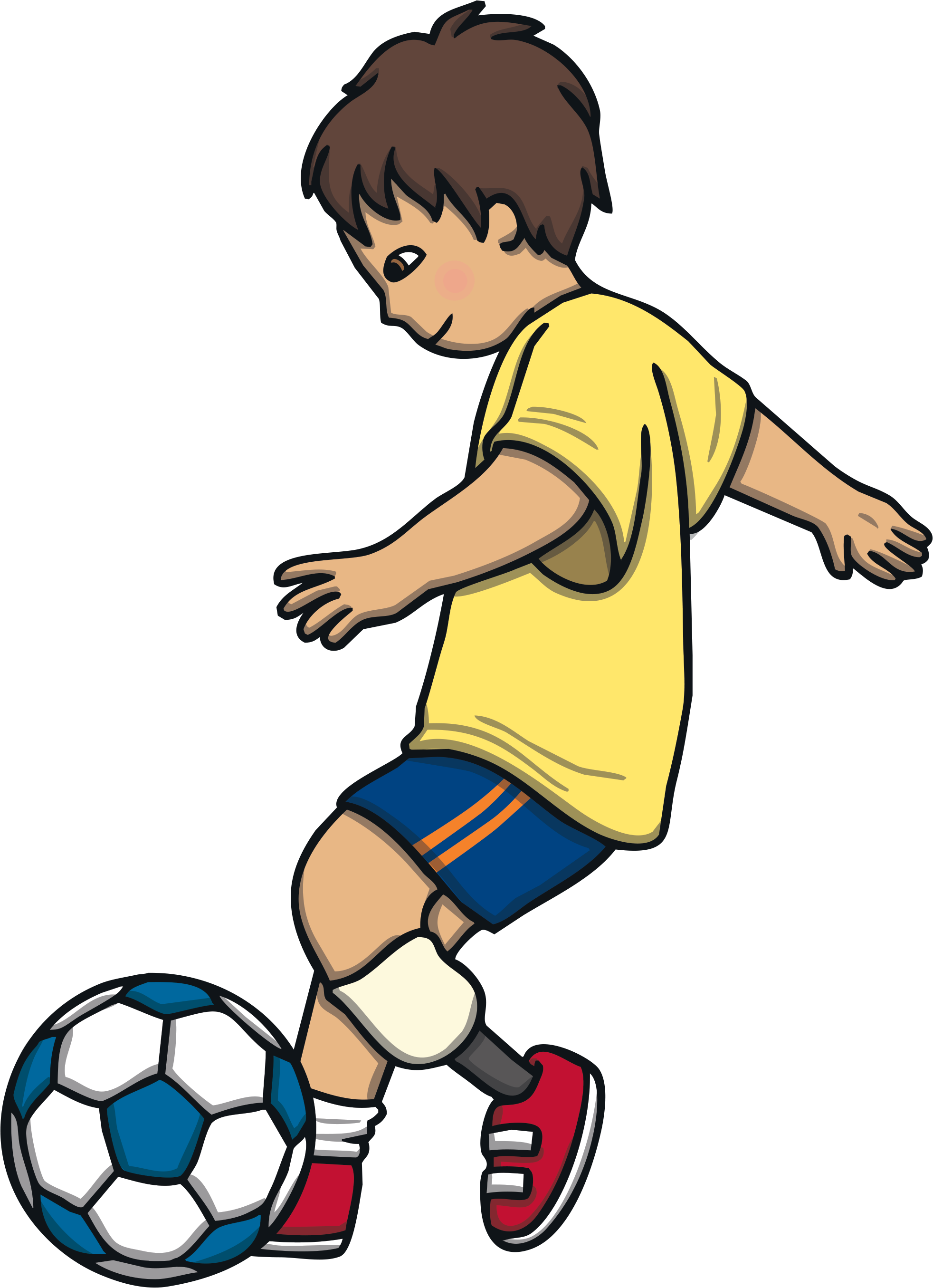 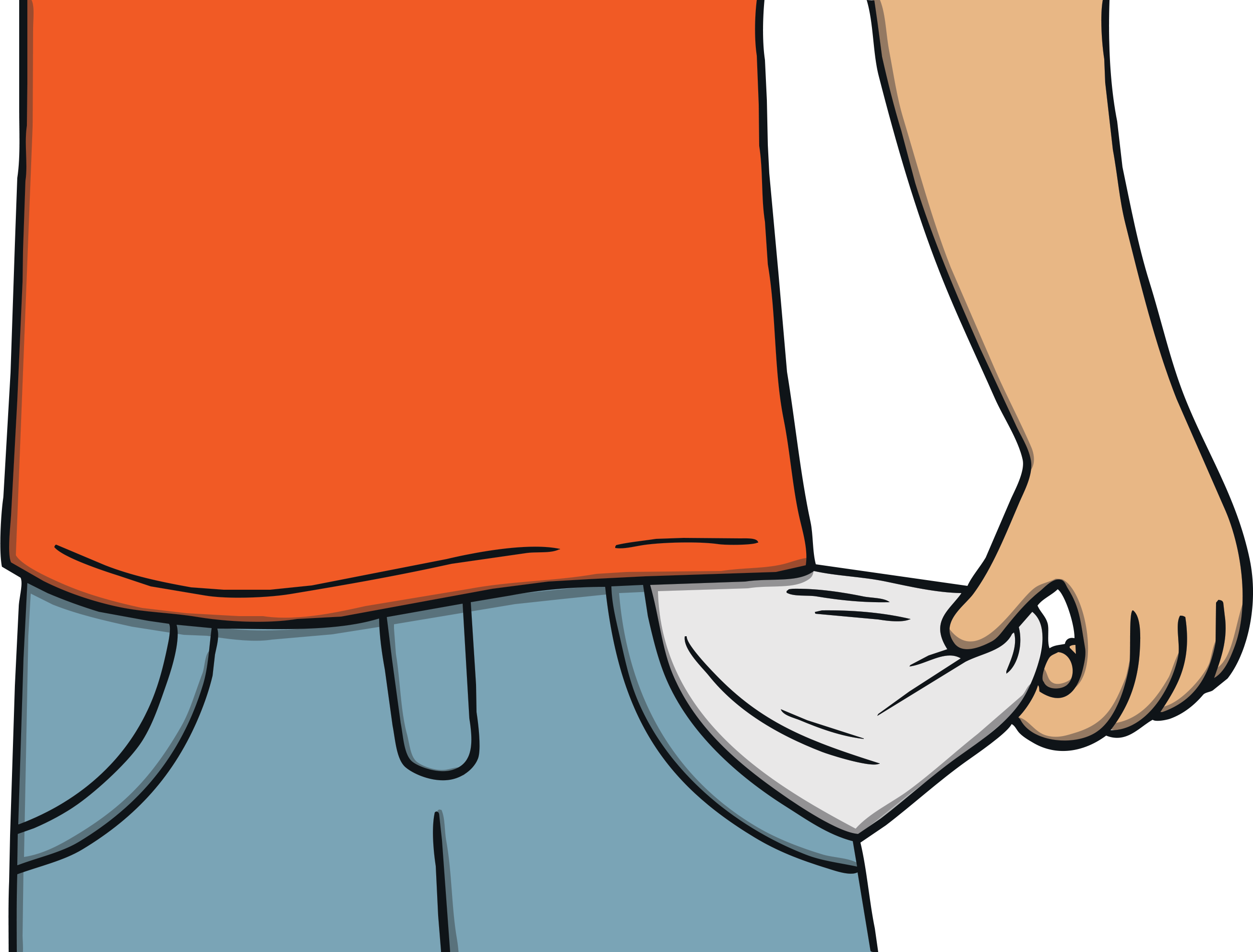 pocket
sick
kick
Click the word that does not rhyme with mess.
next
back
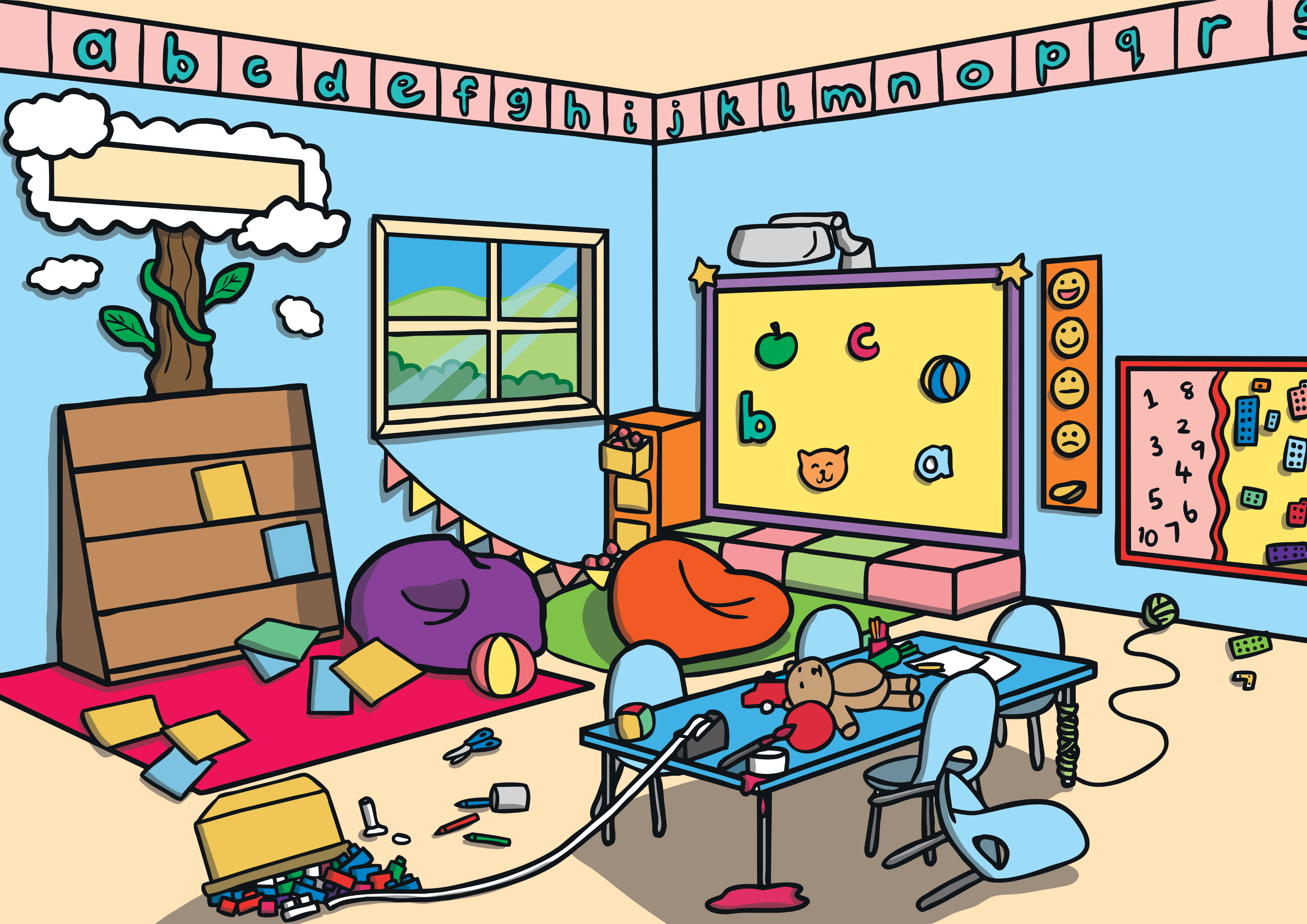 mess
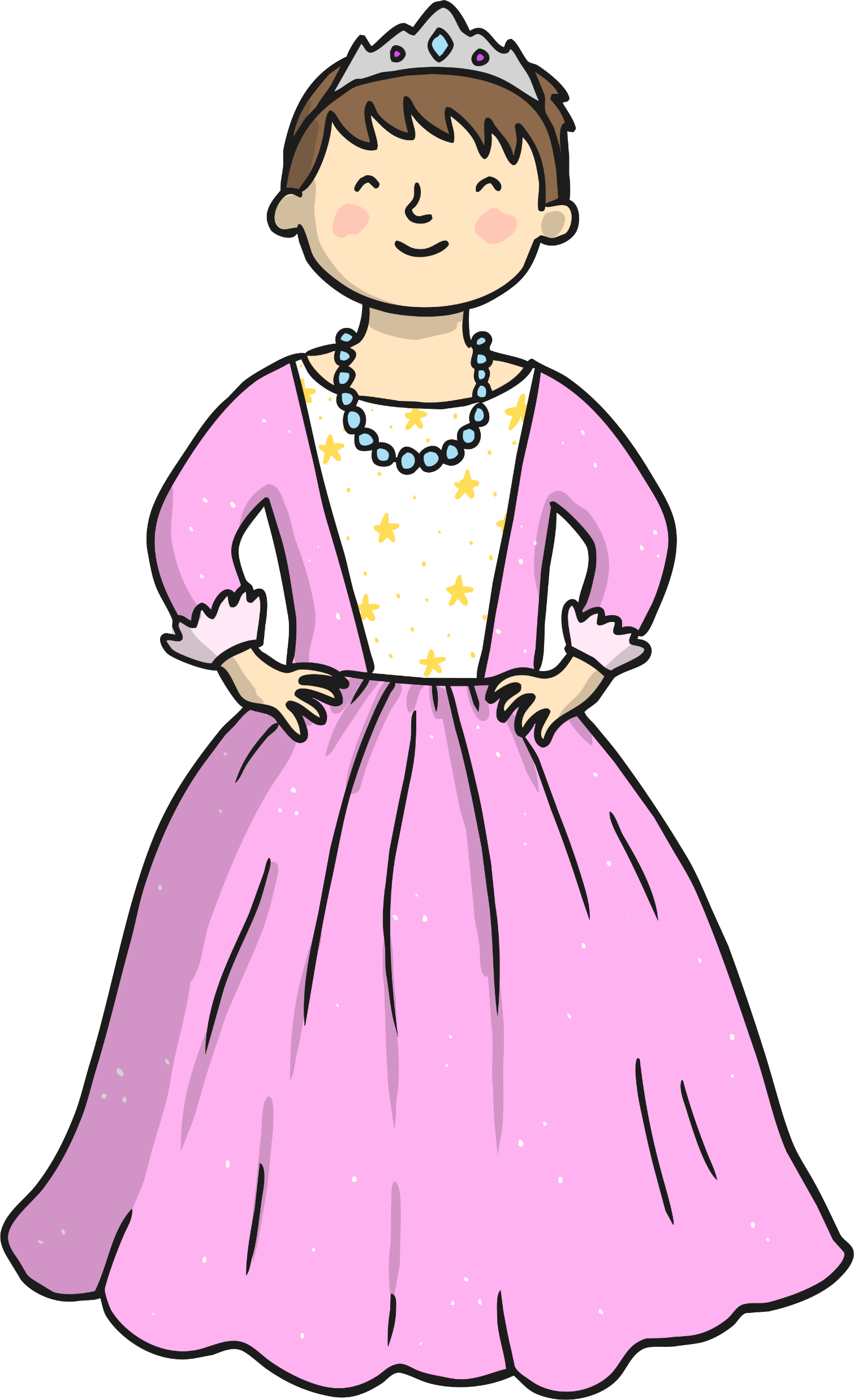 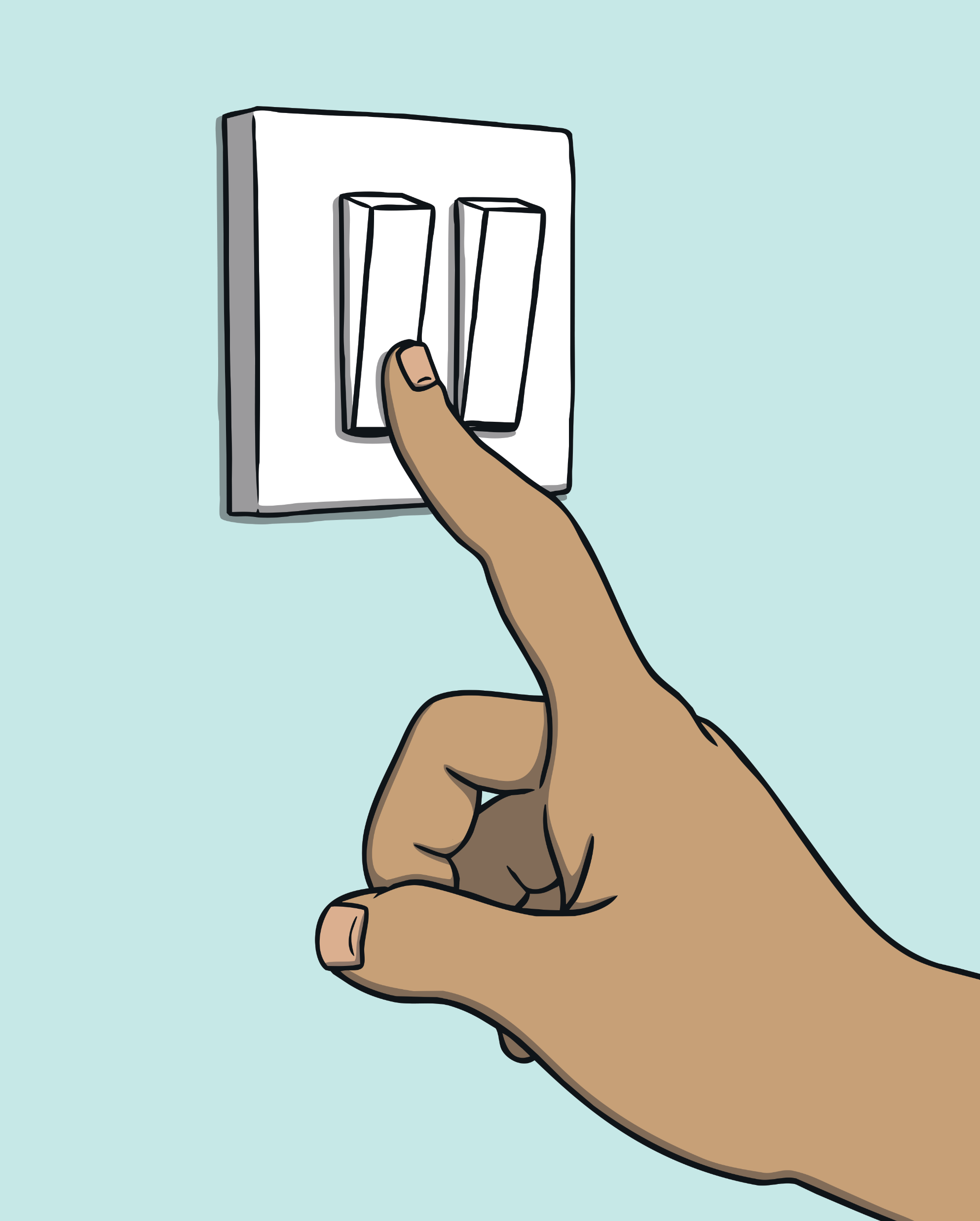 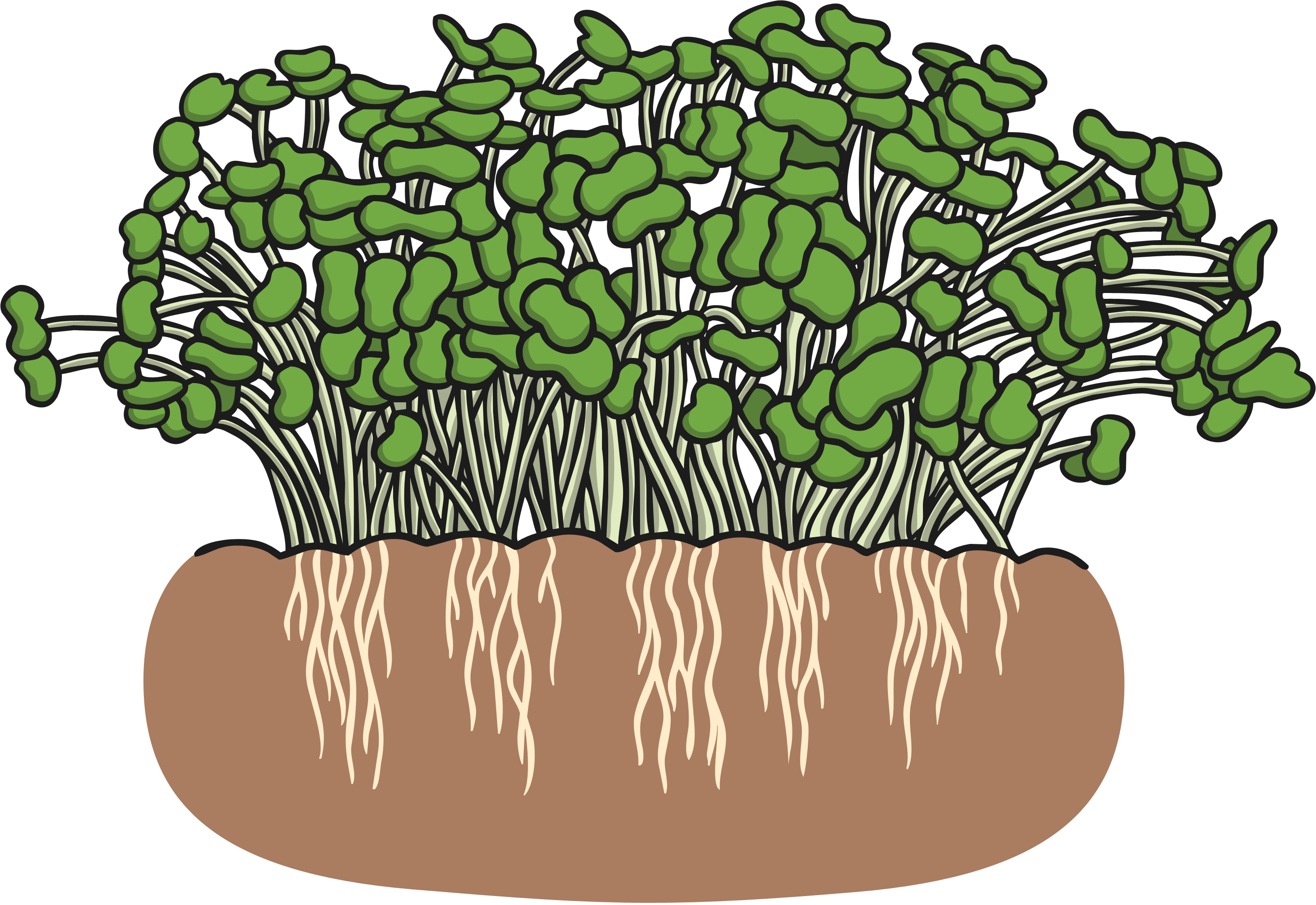 cress
dress
off
Well Done!
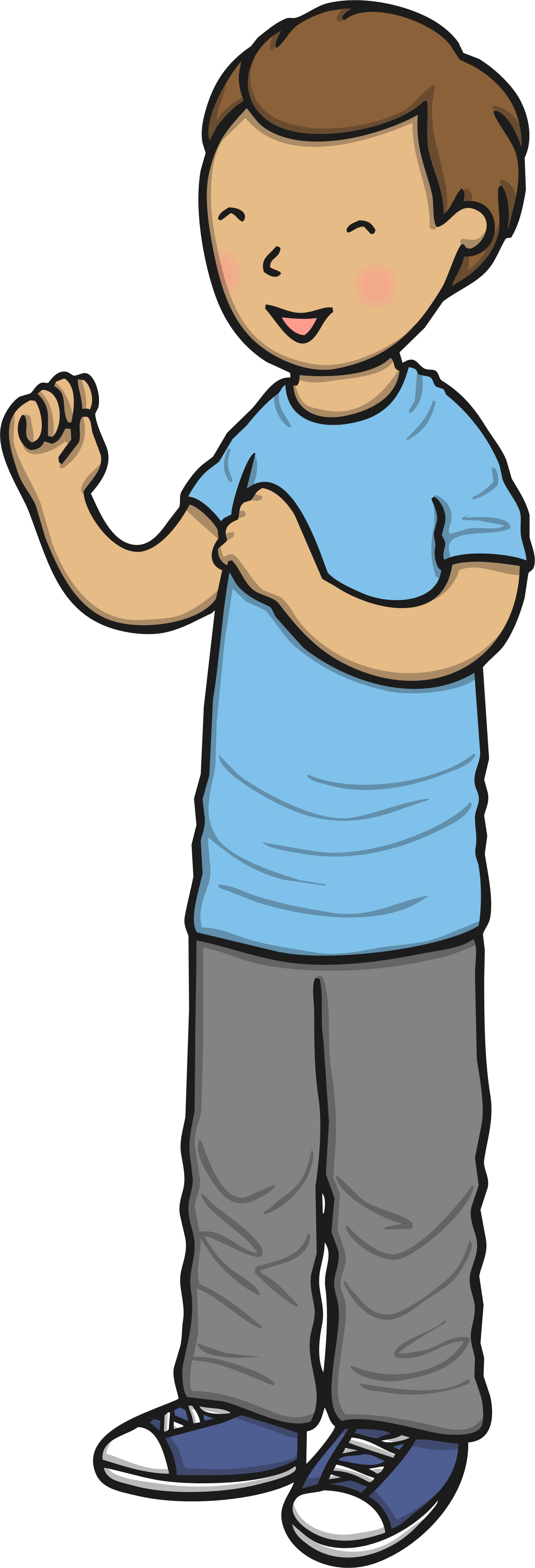 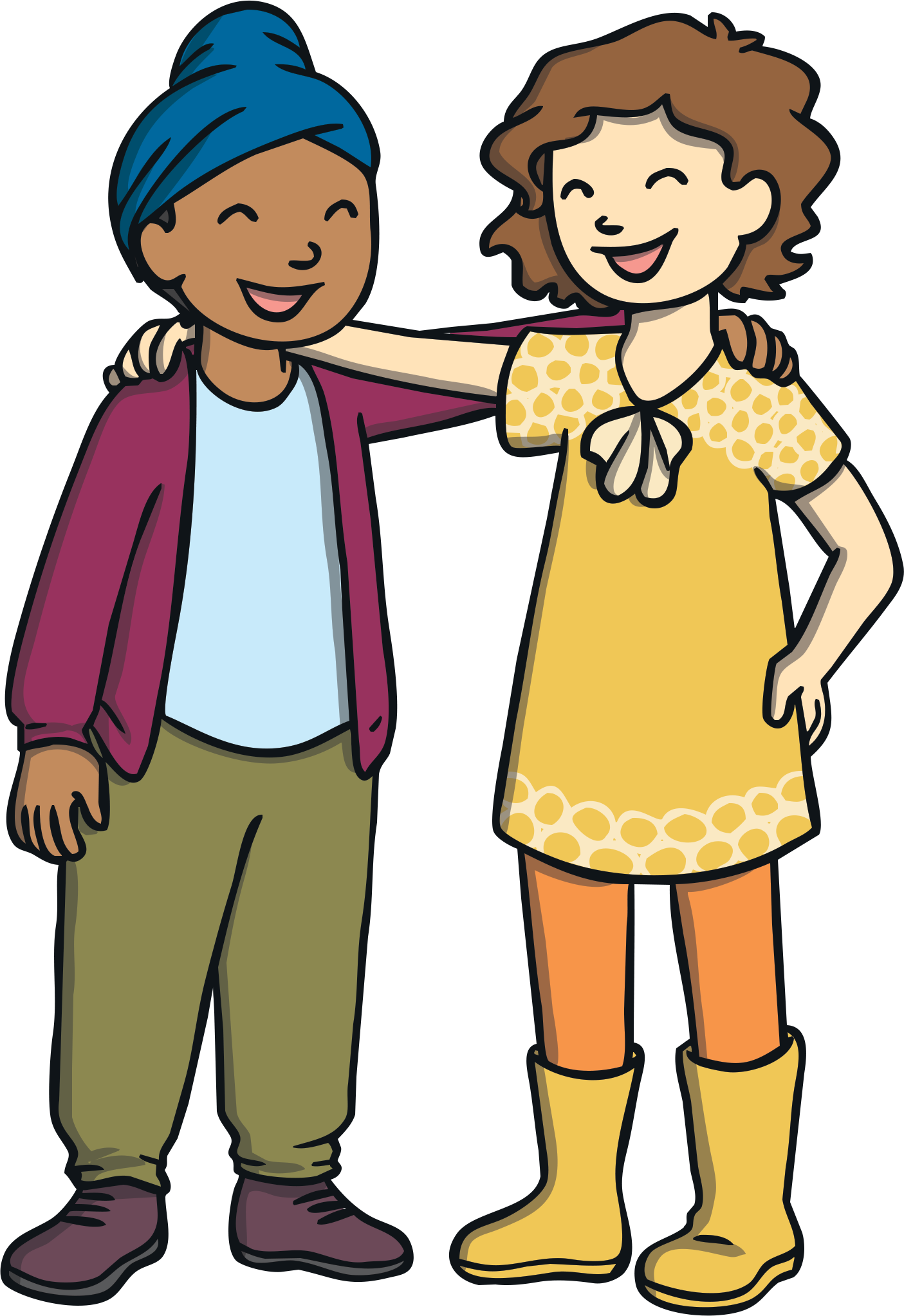 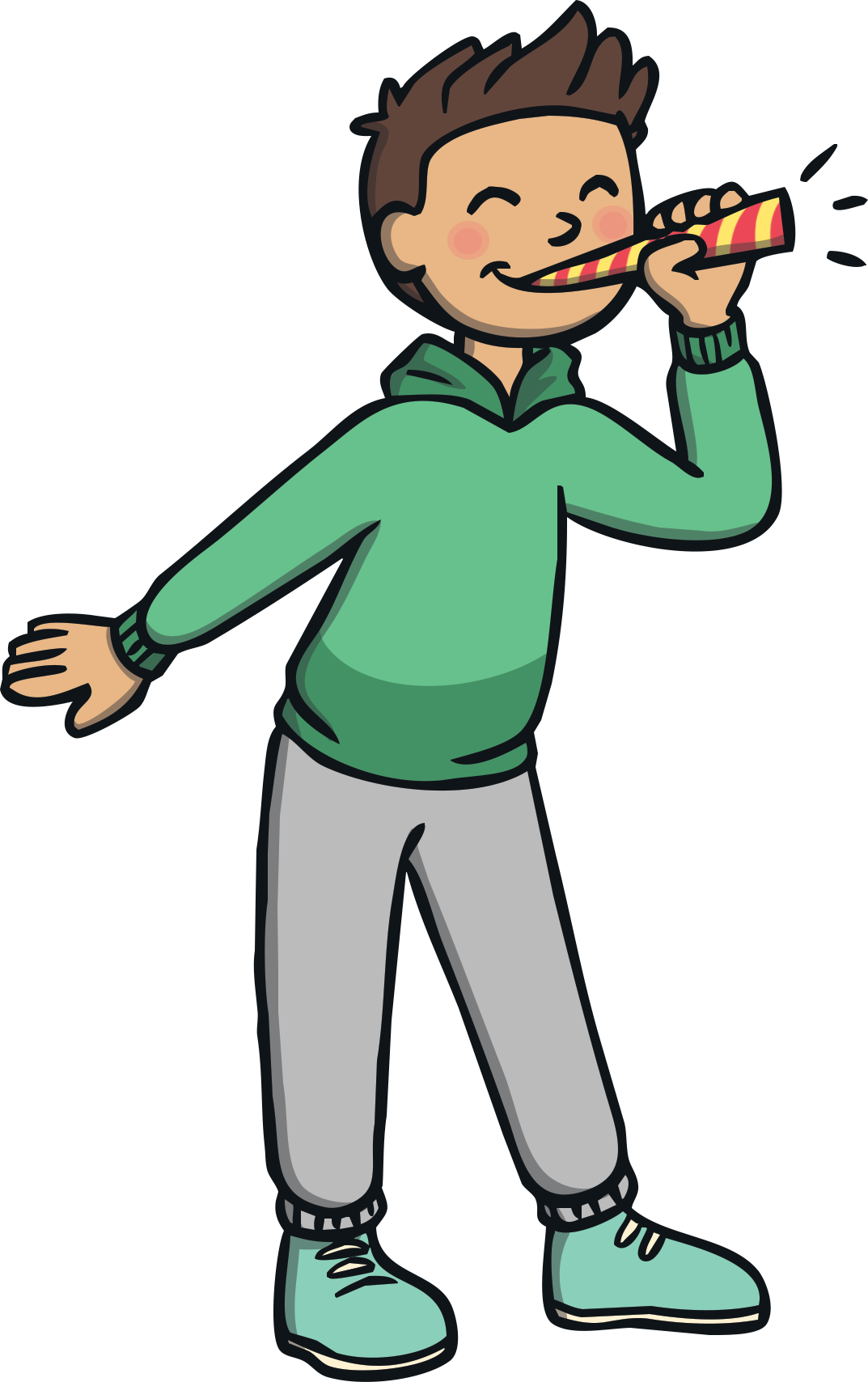 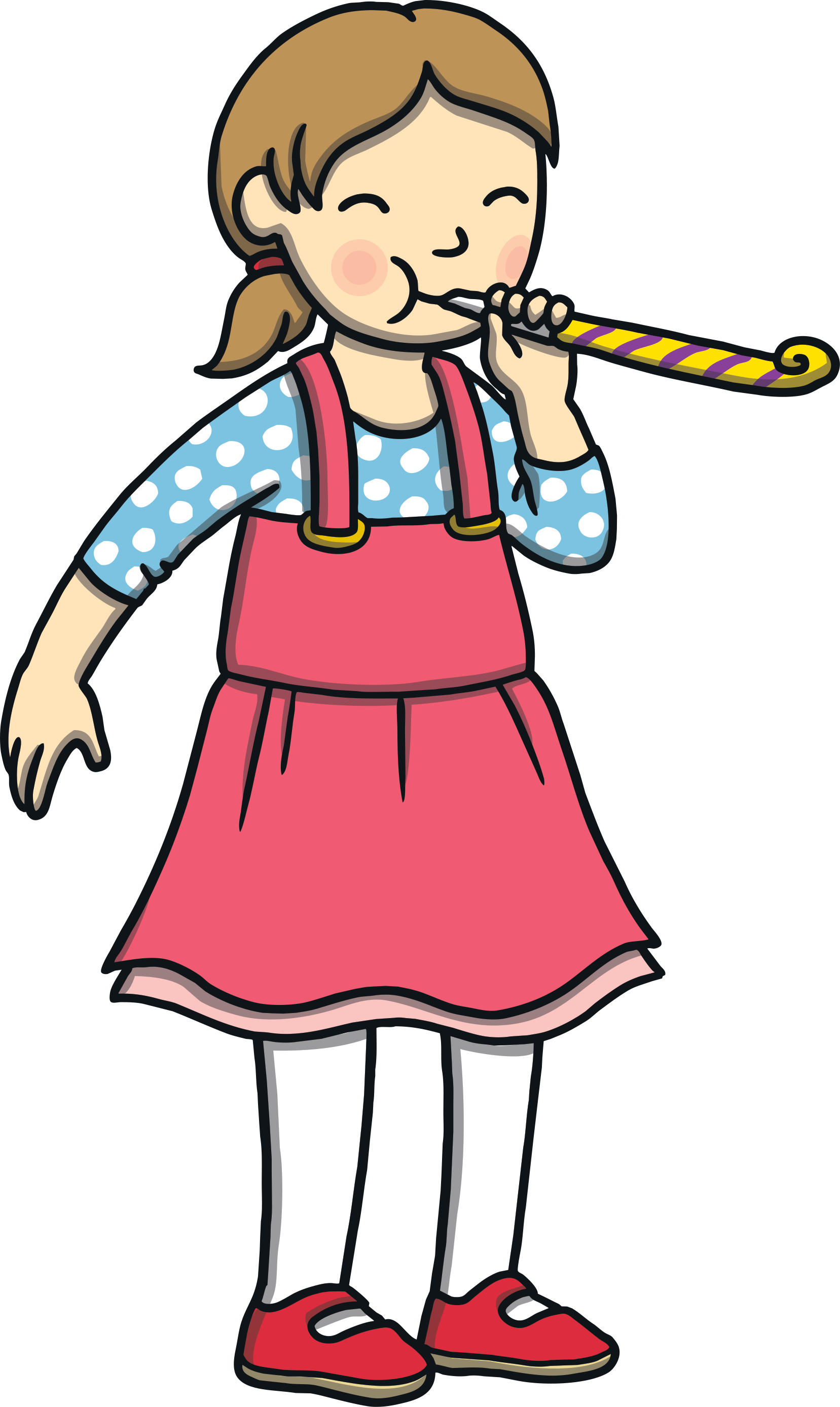 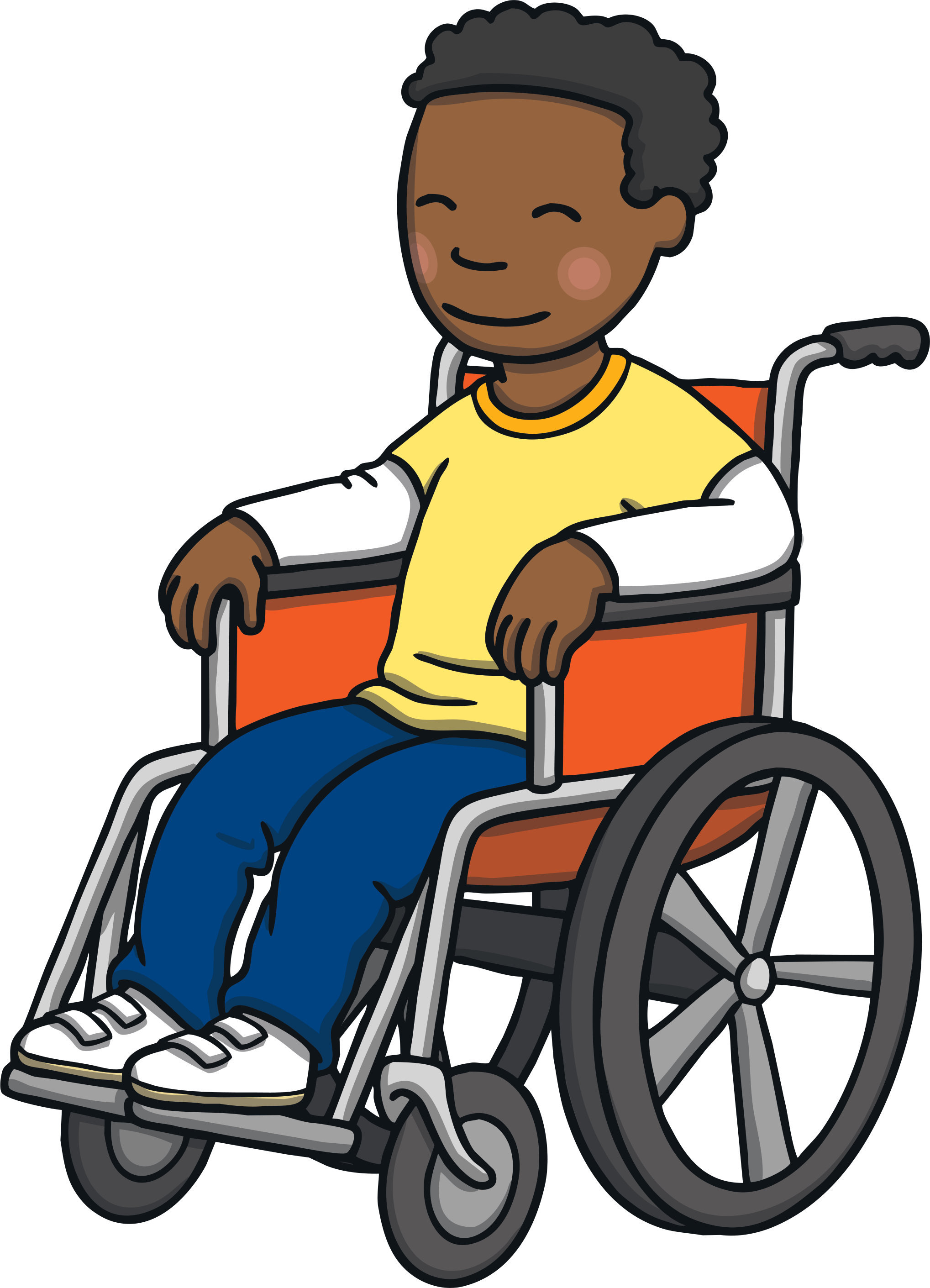 You are a rhyming superstar!